CC3201-1Bases de DatosOtoño 2017Clase 4: Cálculo Relacional & SQL (I)
Aidan Hogan
aidhog@gmail.com
Resumen de los contenidos anteriores
El Álgebra Relacional
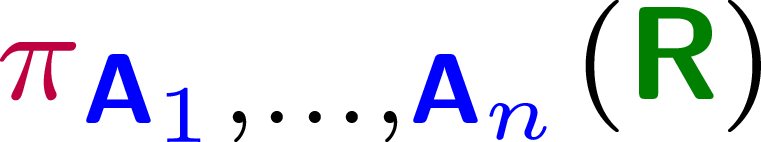 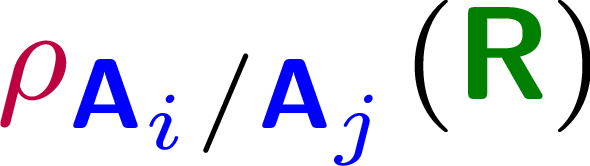 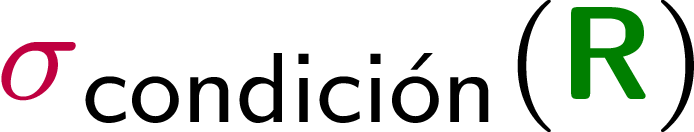 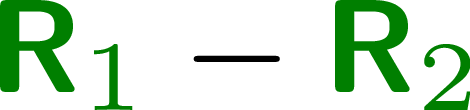 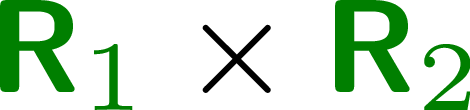 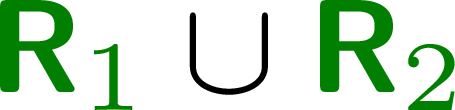 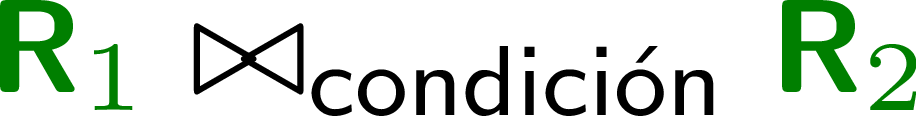 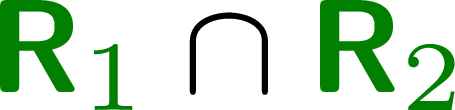 Formalizando demasiadas preguntas
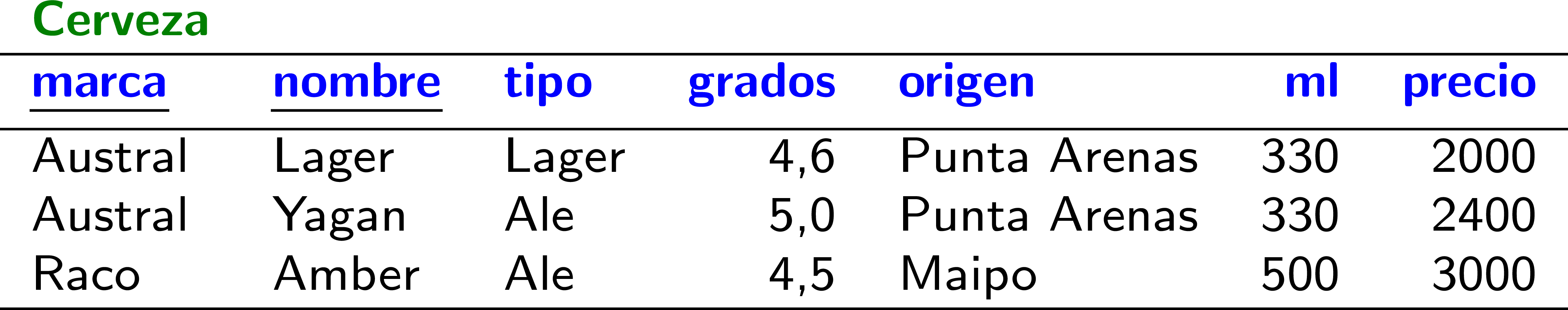 Y ¿marcas de vino que tienen un vino de cada origen de vinos?
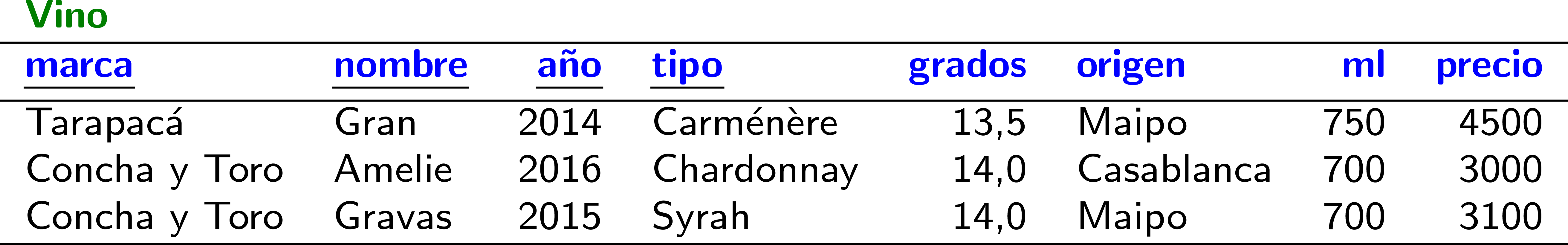 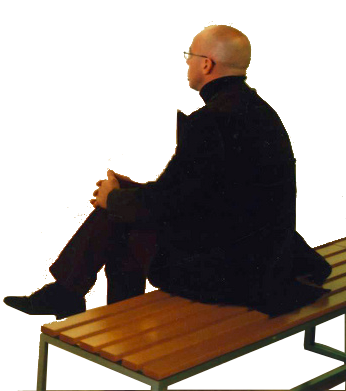 ¿Se necesita un operador nuevo aquí?
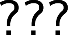 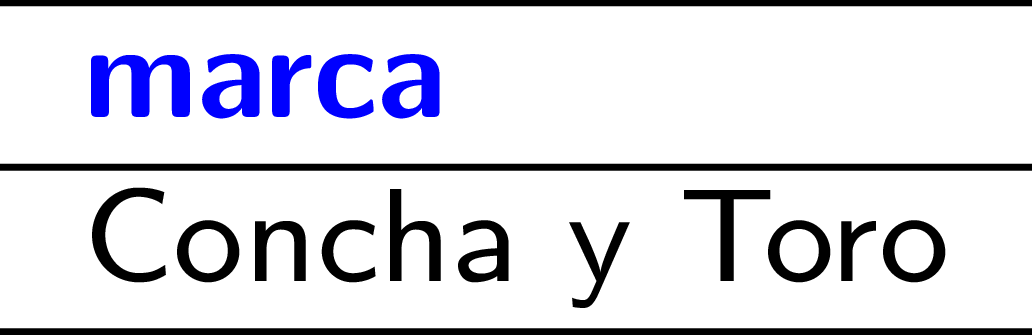 Una tarea.
La intuición: los pares que no existen
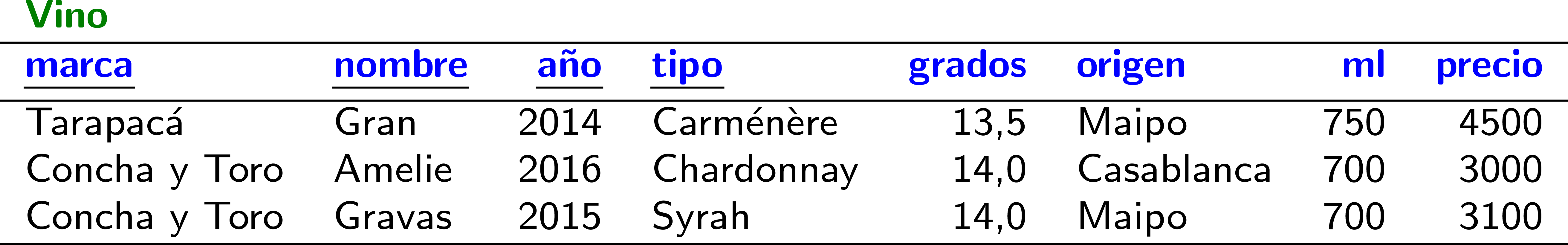 ¿Cómo se pueden computar los pares que no existen?
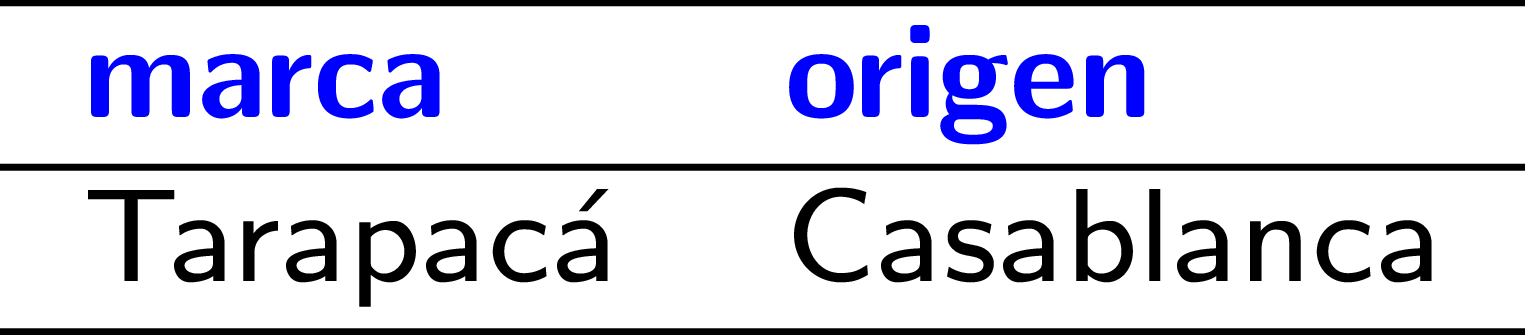 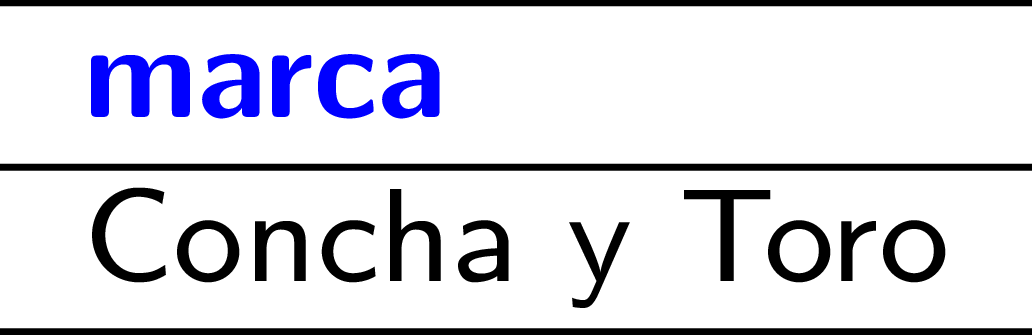 La solución completa …
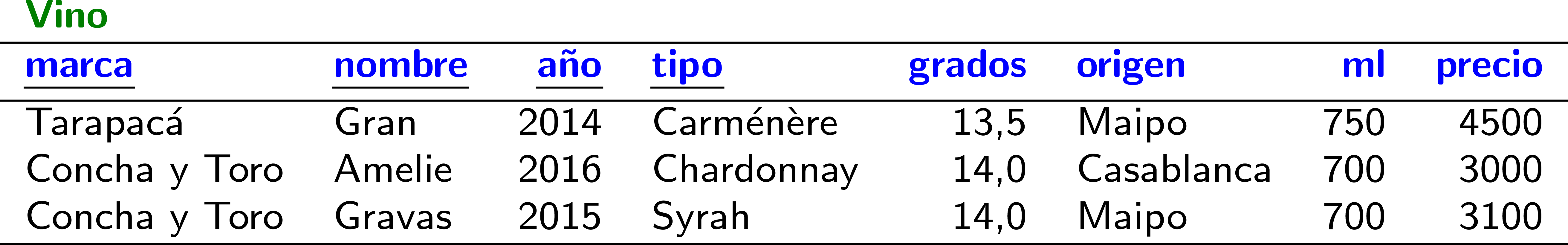 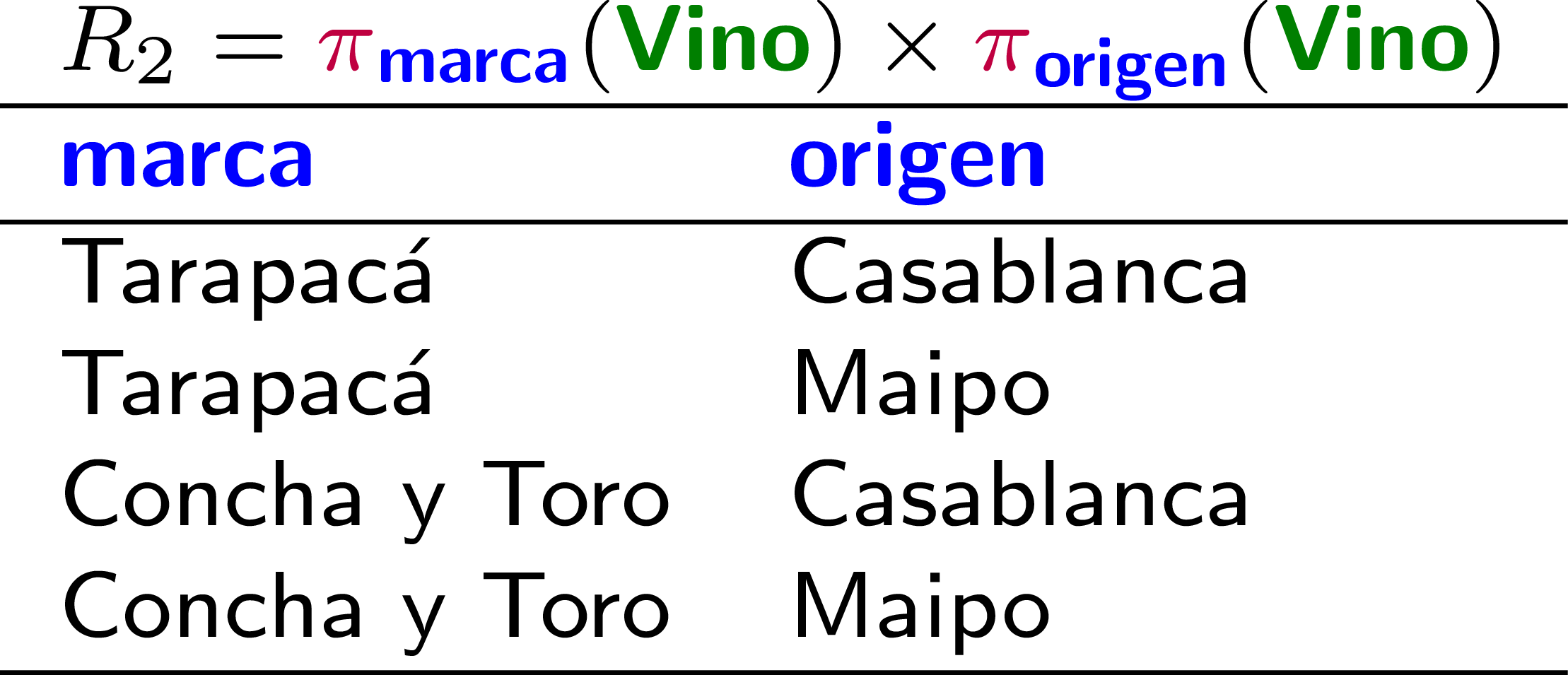 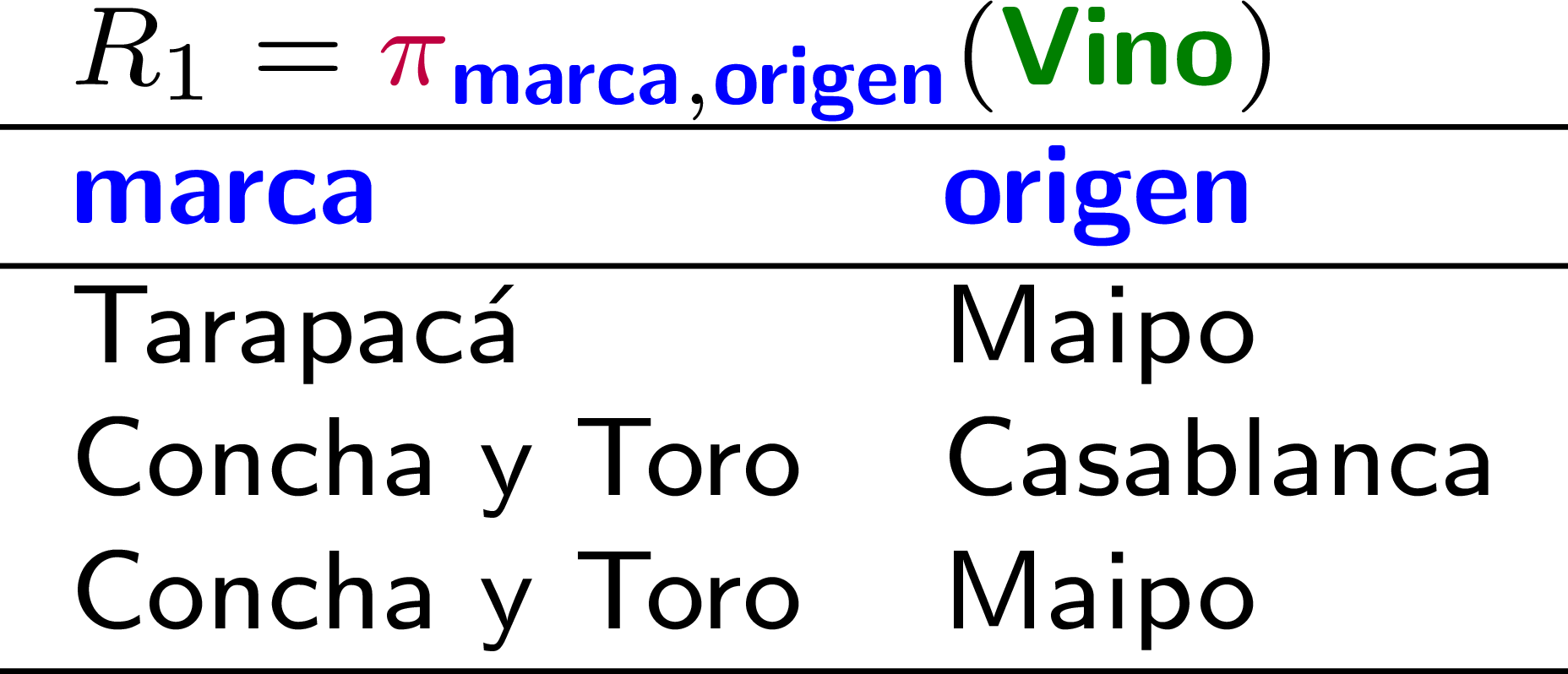 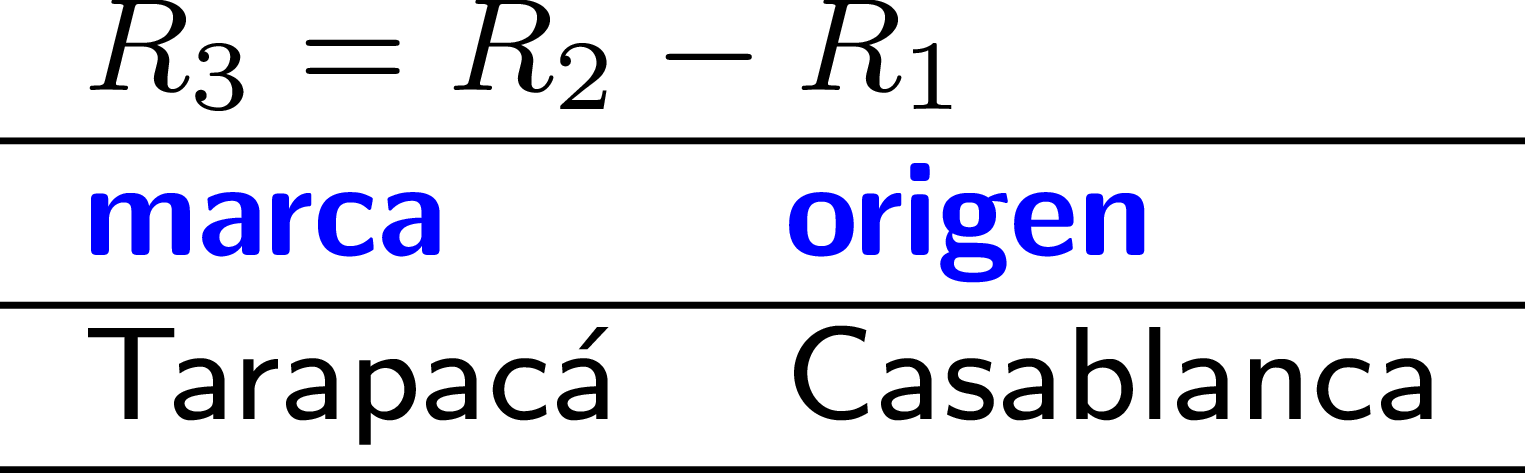 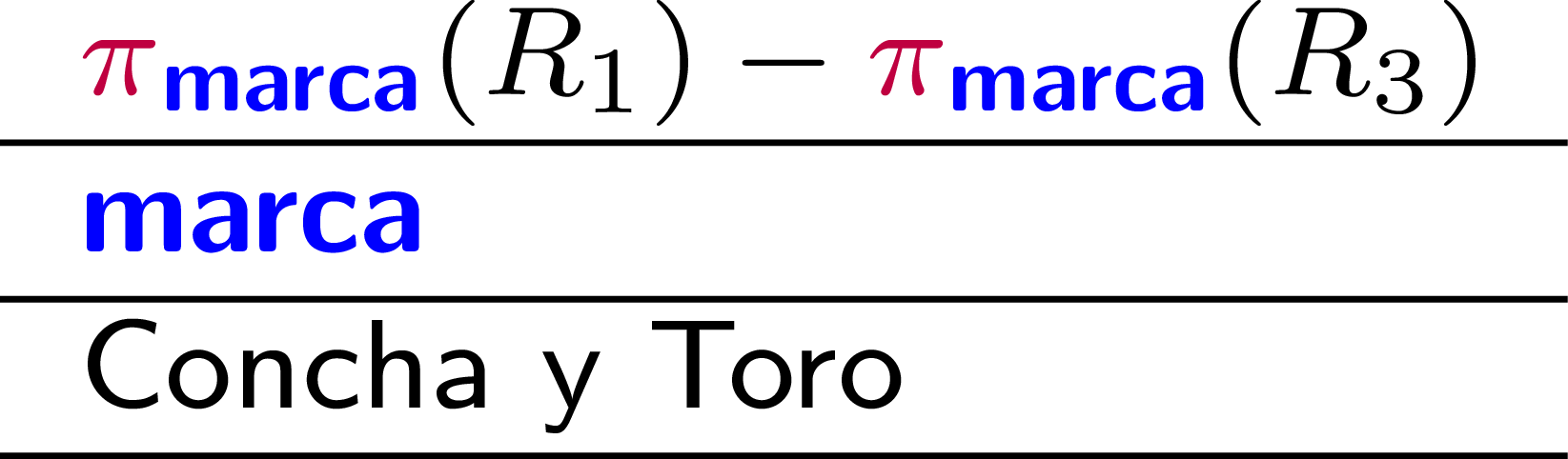 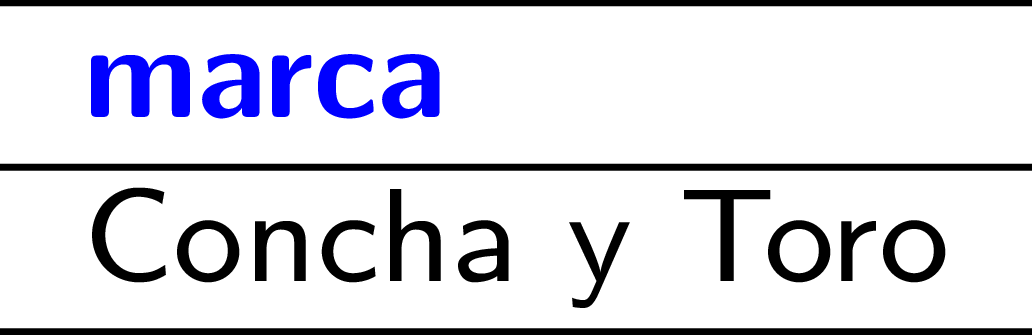 División (una abreviatura)
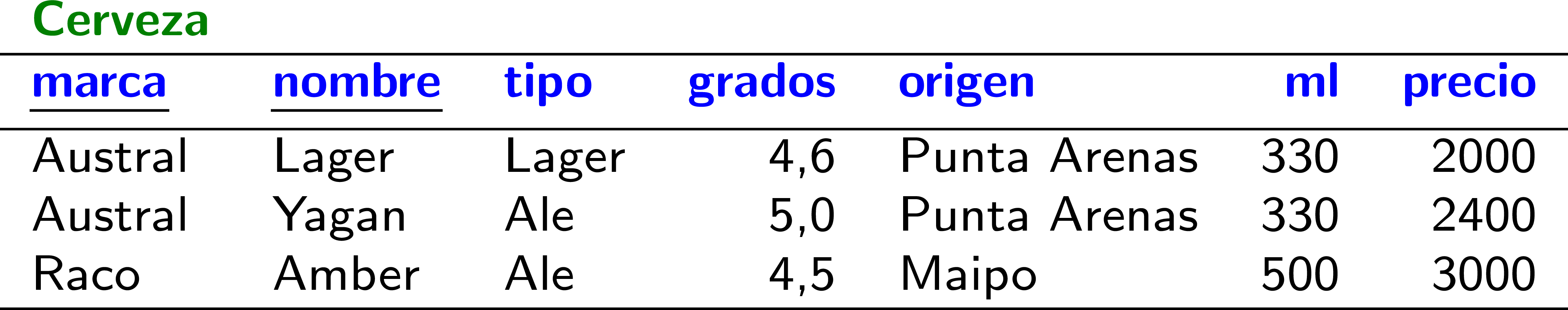 ¿Cuáles marcas de vino tienen un vino de cada región de vinos?
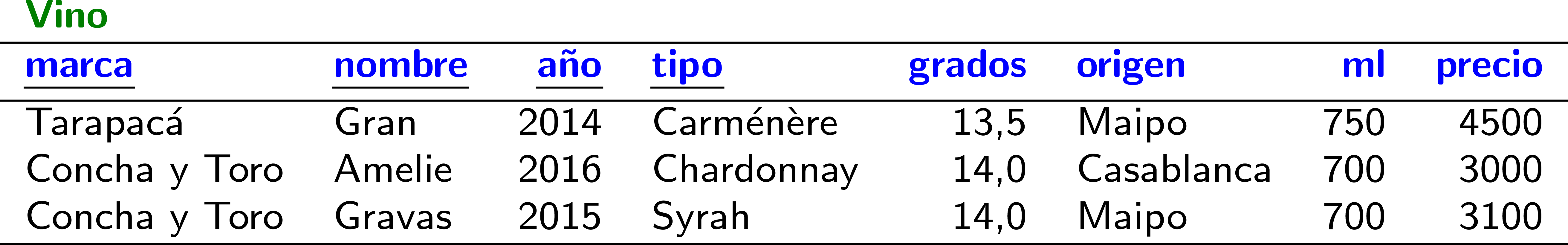 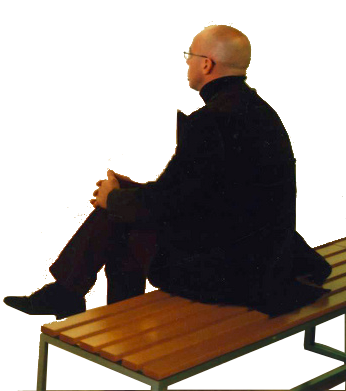 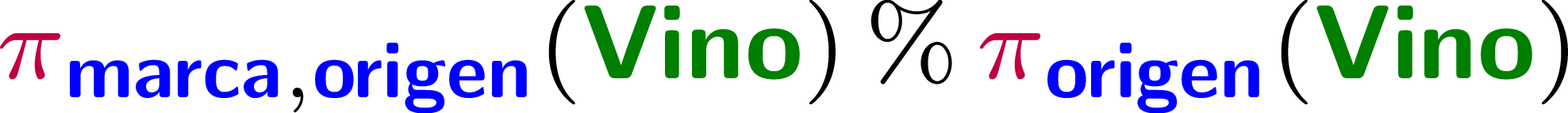 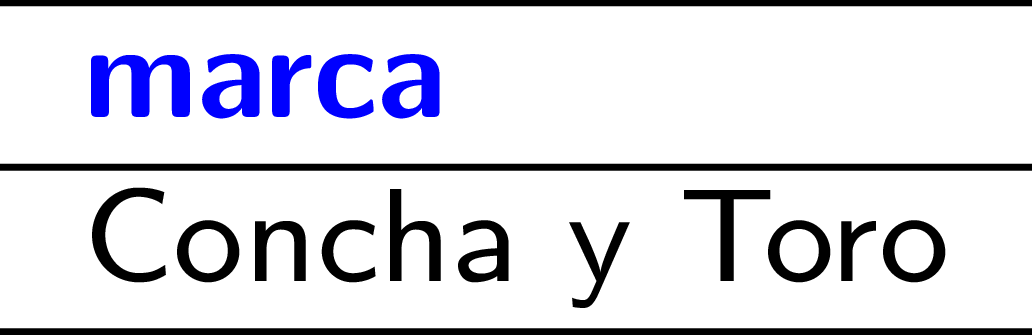 Lab 3 …
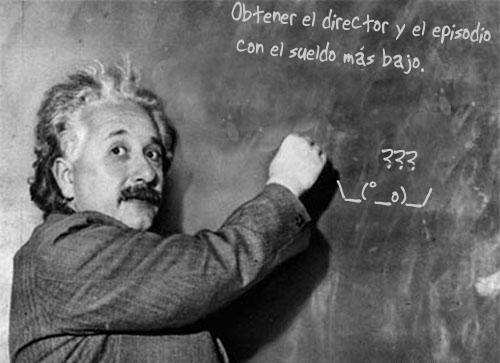 (En breve)
EL CÁLCULO RELACIONAL
Capítulo 4.3 | Ramakrishnan / Gehrke
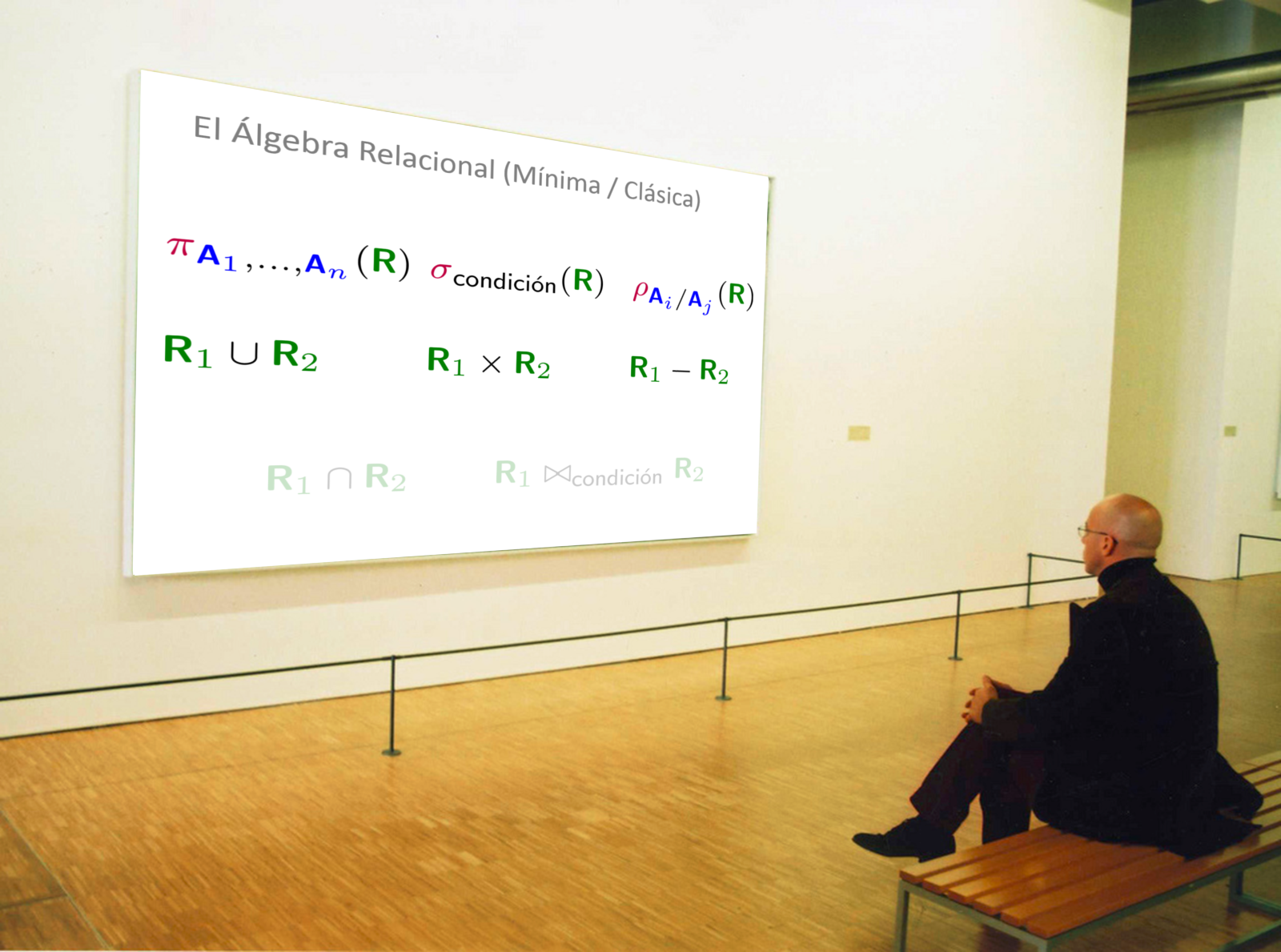 ¿hay otra forma de formalizar consultas?
El Cálculo Relacional: 	Tuplas
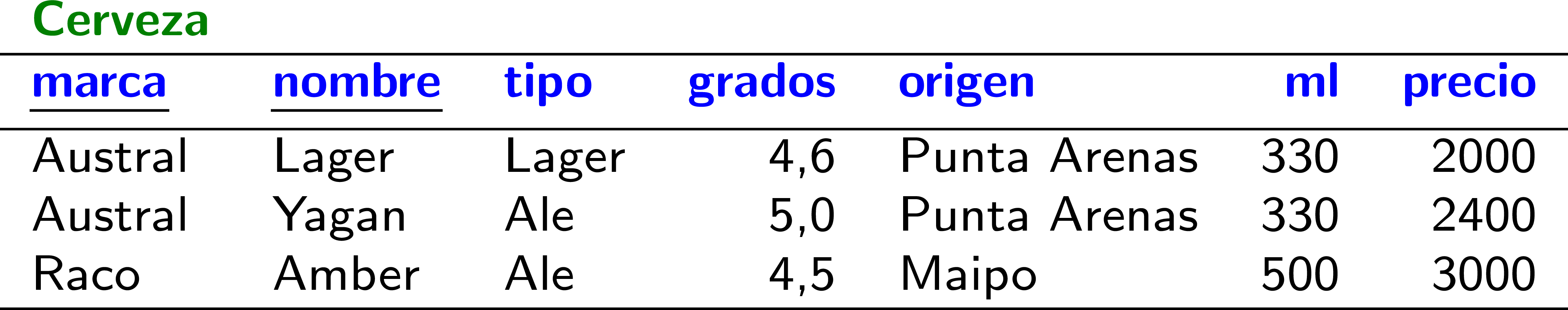 ¿Cuáles cervezas hay?
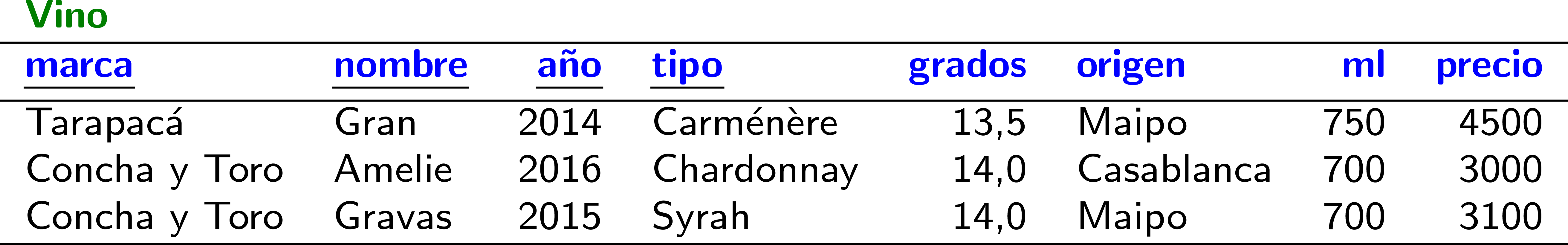 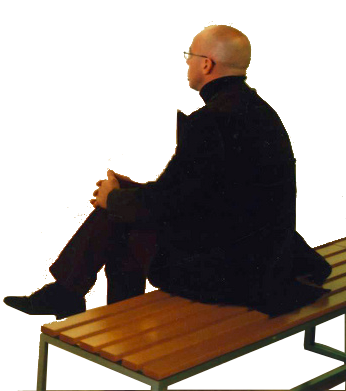 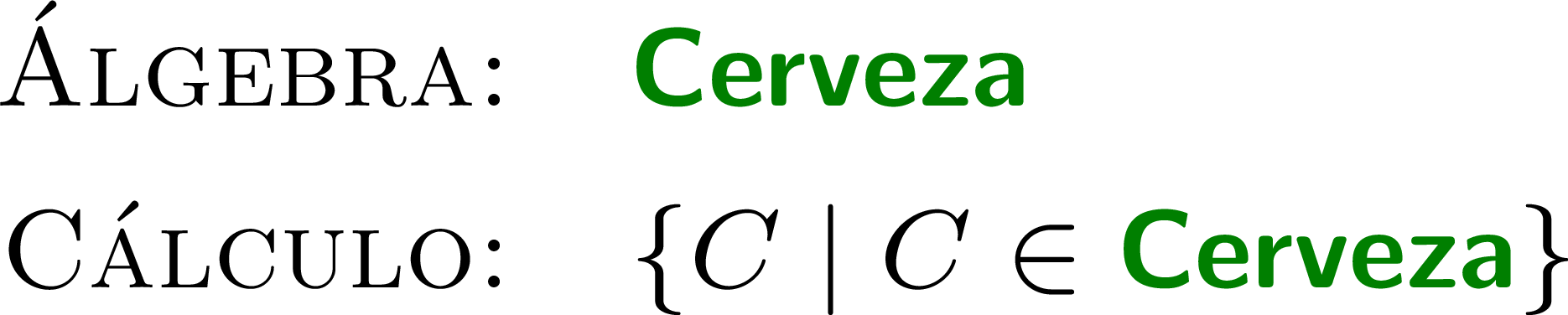 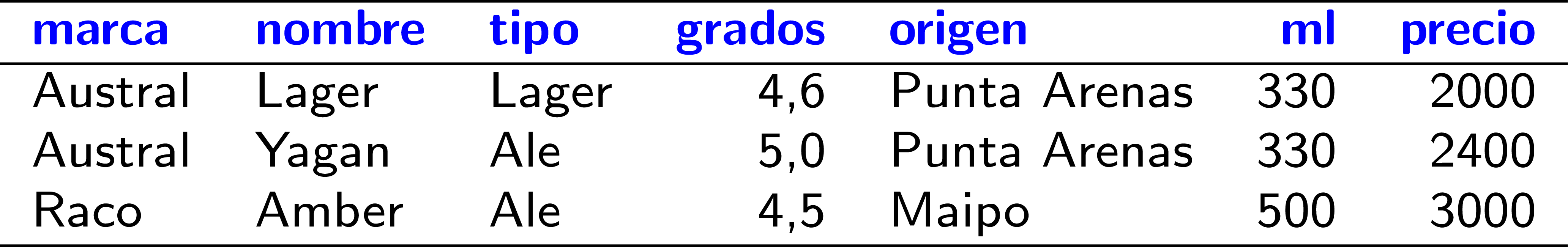 El Cálculo Relacional: 	Selección
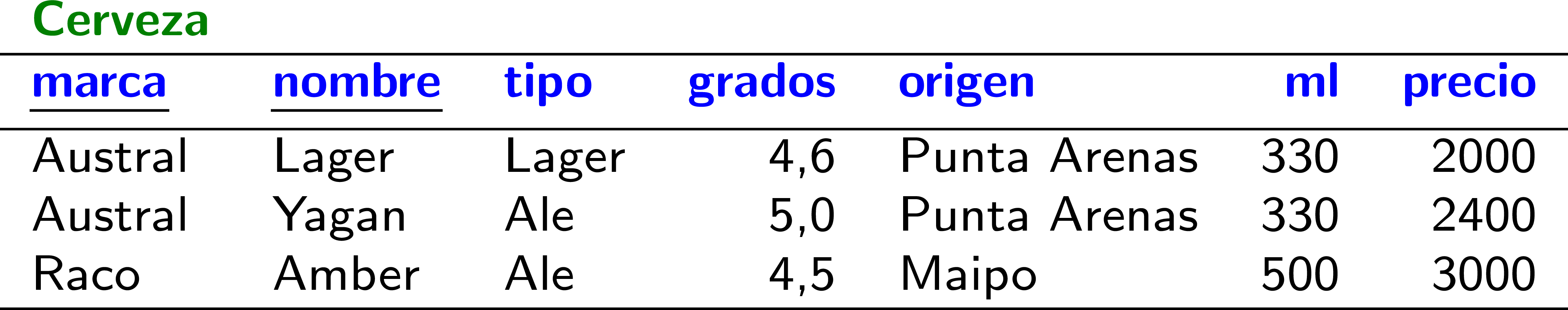 ¿Cuáles cervezas de la marca “Austral” hay?
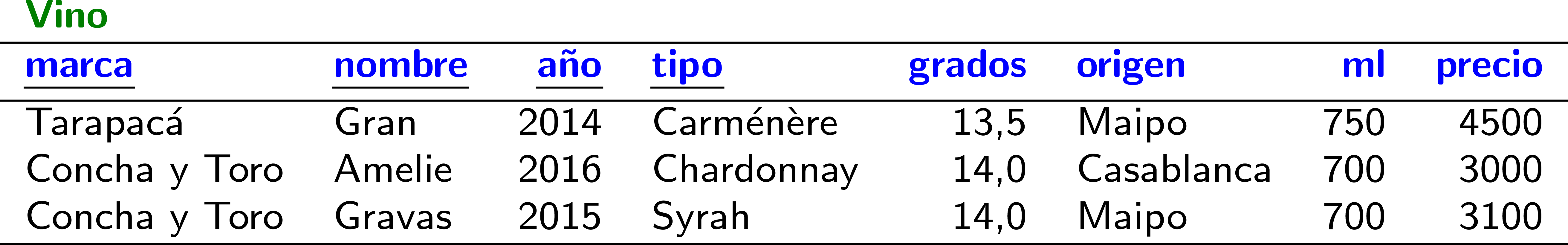 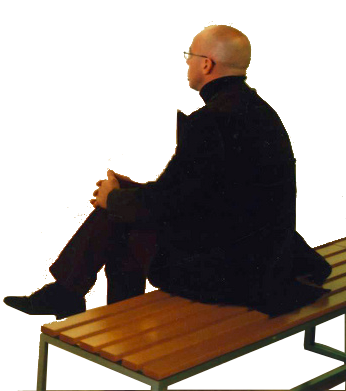 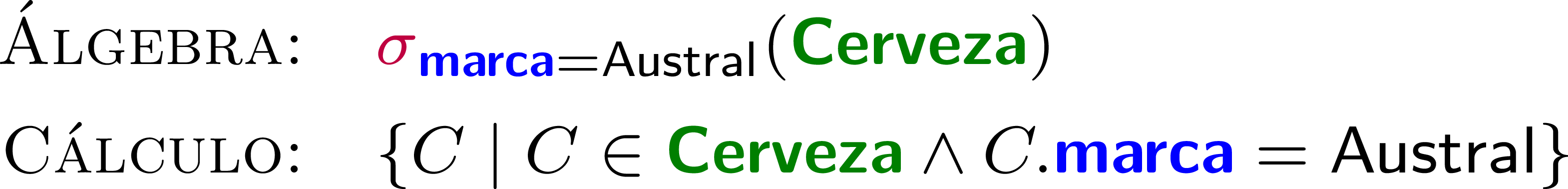 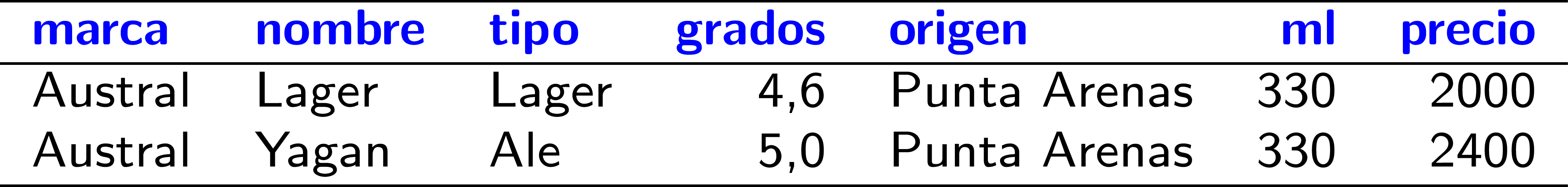 El Cálculo Relacional: 	Selección (>, ∧, etc.)
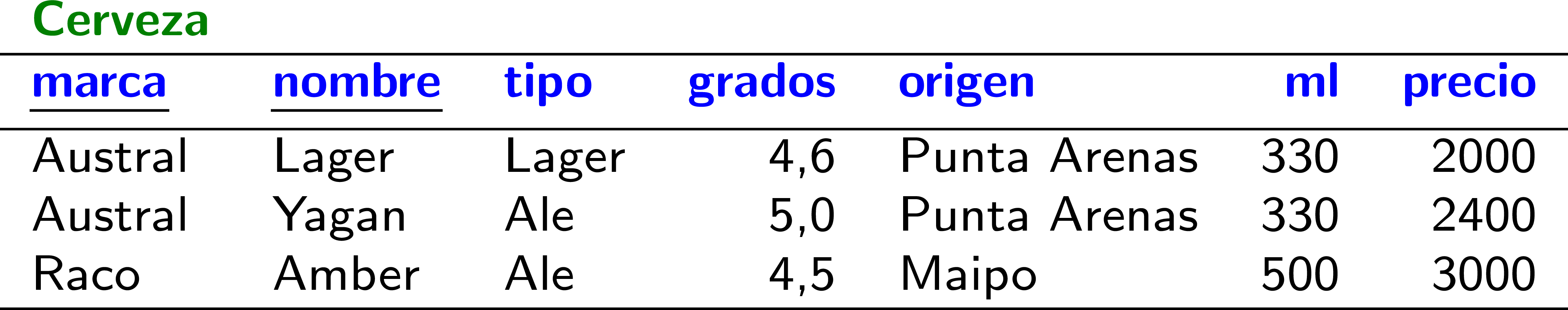 ¿Cuáles ales son 
más fuertes que 4,8?
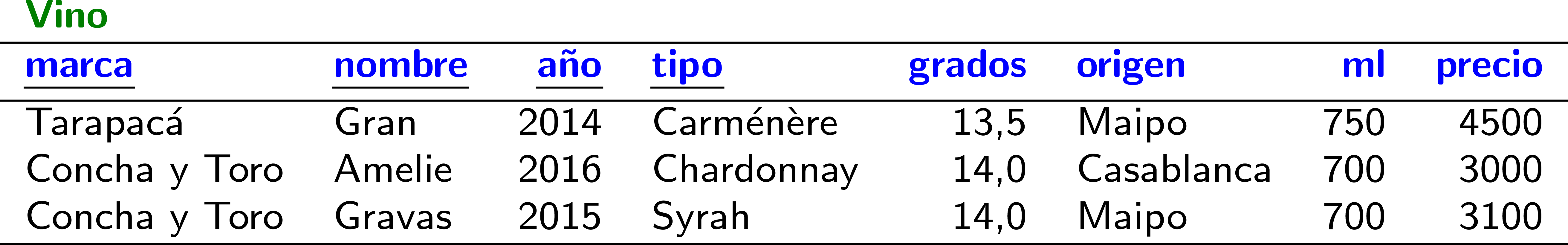 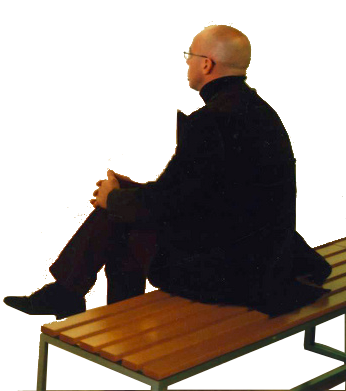 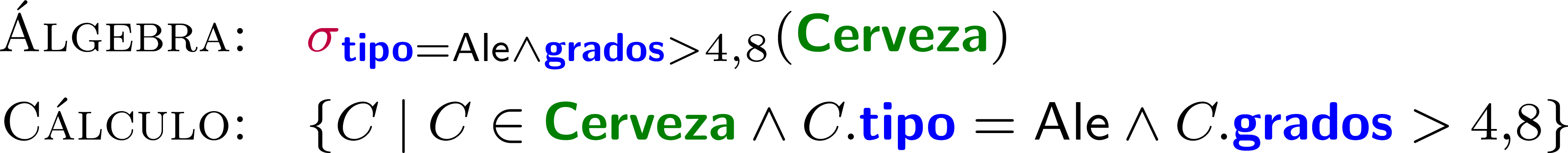 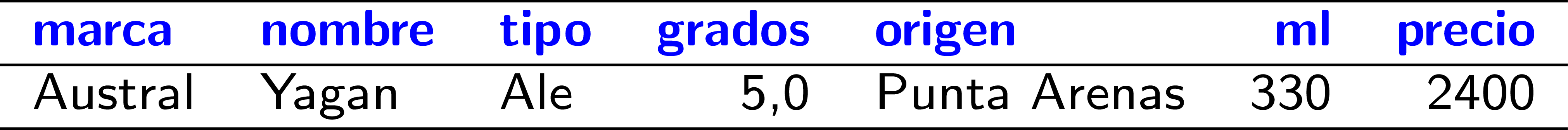 El Cálculo Relacional: 	Proyección
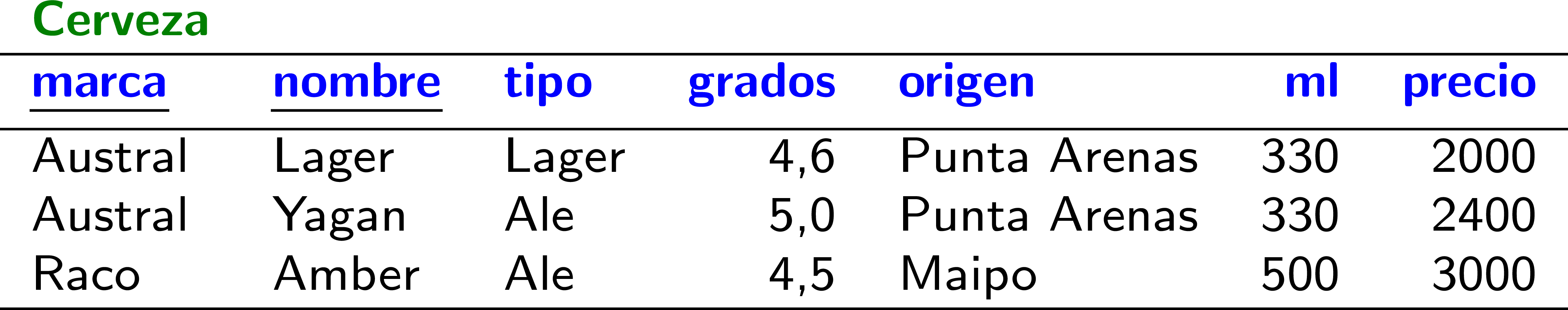 Un paso atrás …
¿Cuáles tipos de cerveza hay?
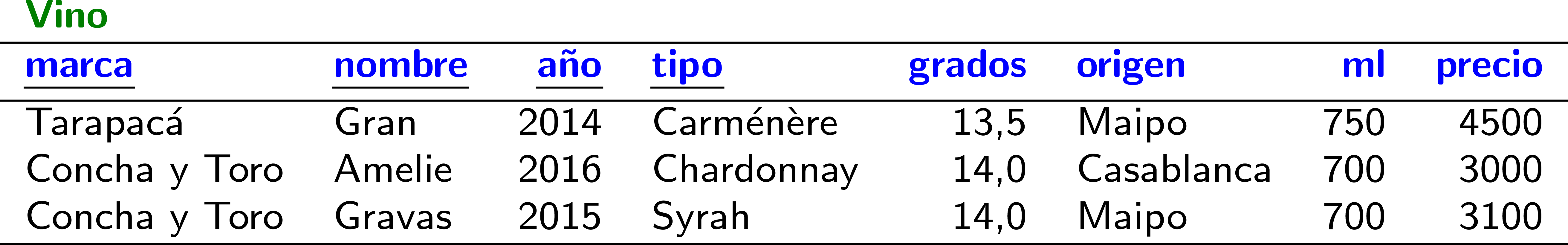 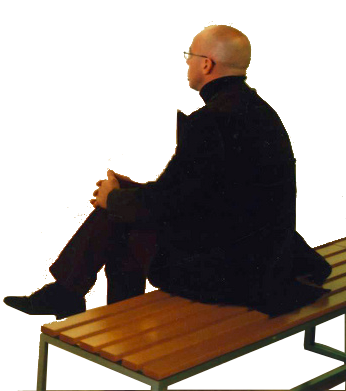 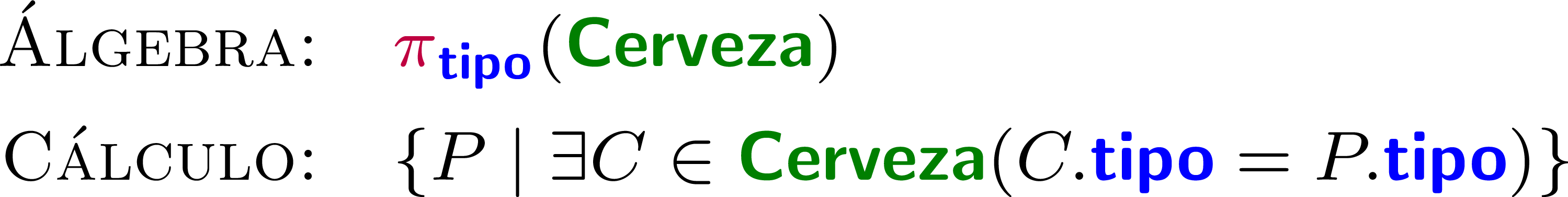 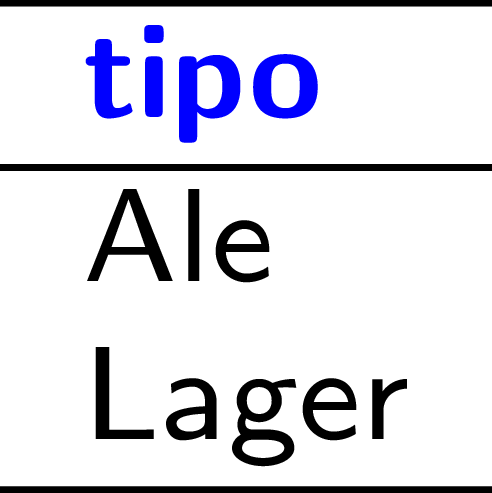 El Cálculo Relacional:	Selección + Proyección
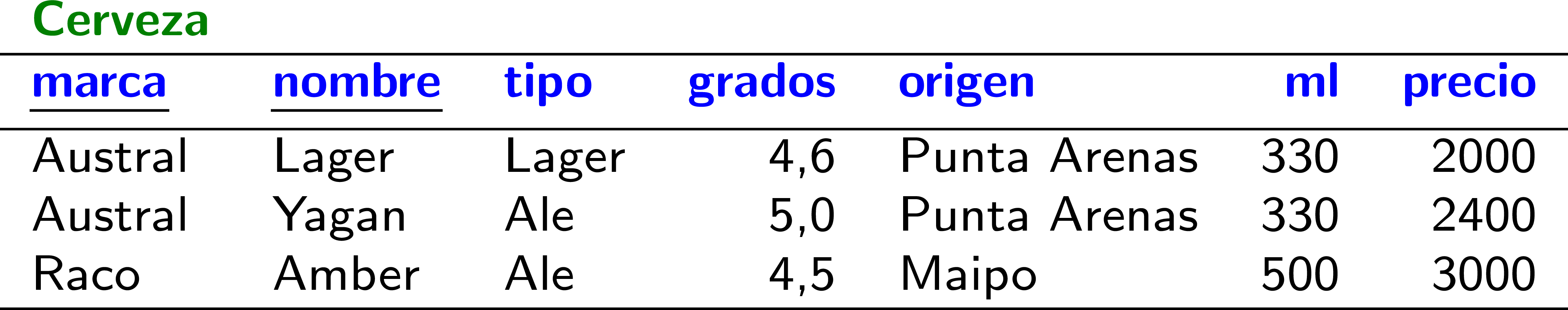 Y ¿cuáles tipos tienen una cerveza más fuerte que 4,8?
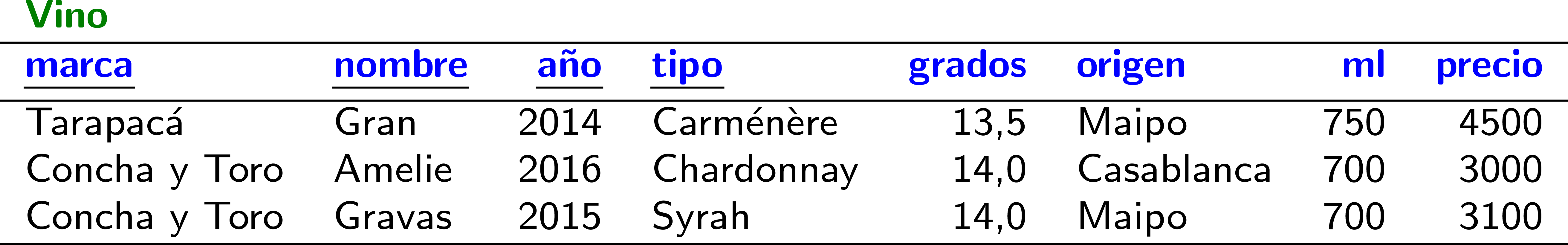 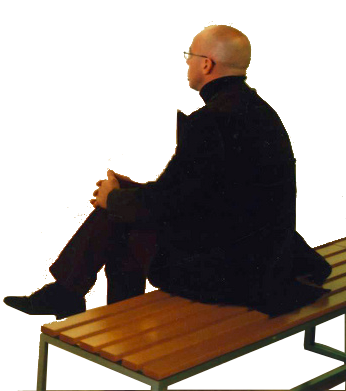 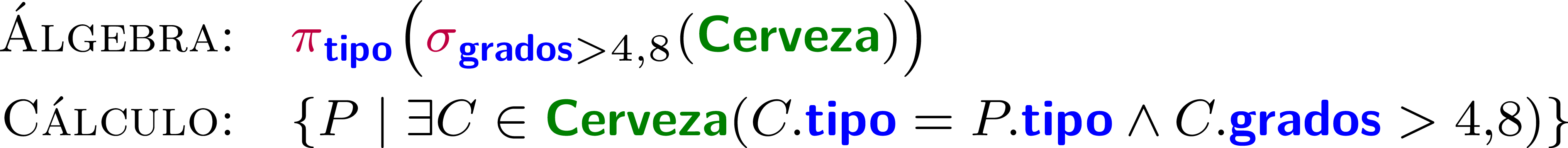 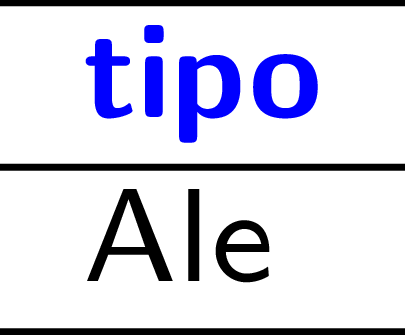 El Cálculo Relacional: 	Selección + Proyección + Intersección
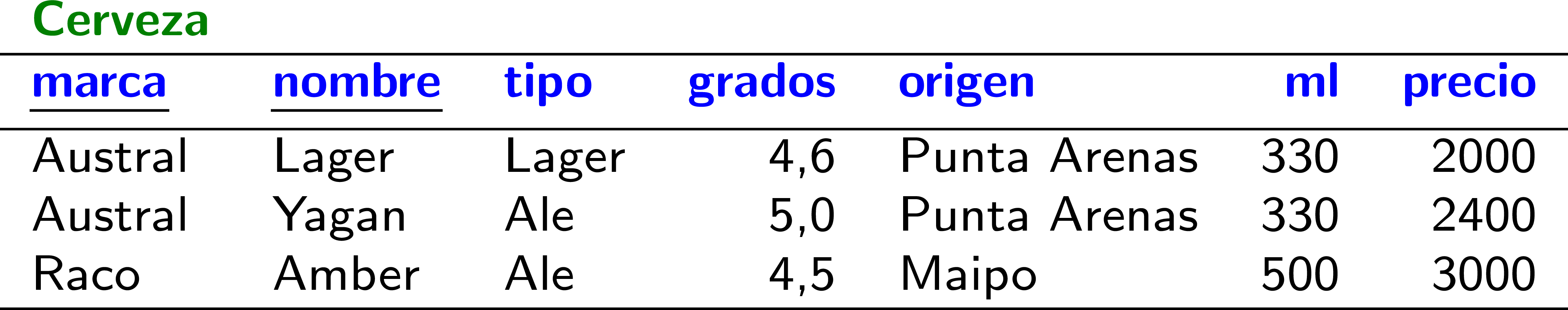 Estoy curioso ¿cuáles marcas de cerveza tienen un ale y un lager?
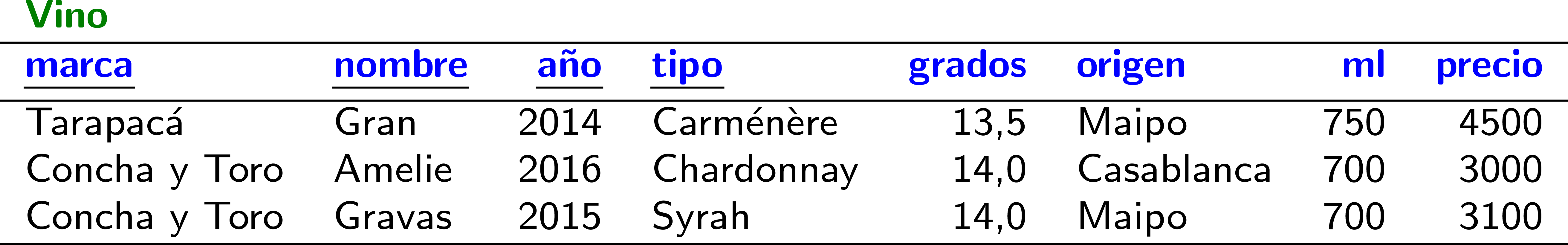 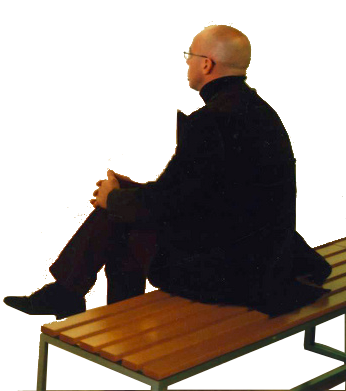 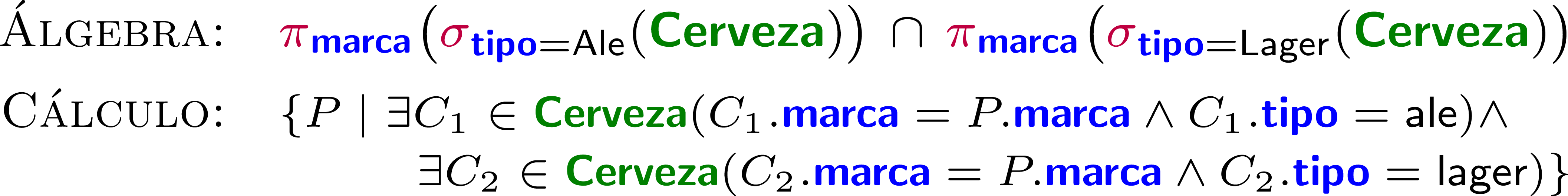 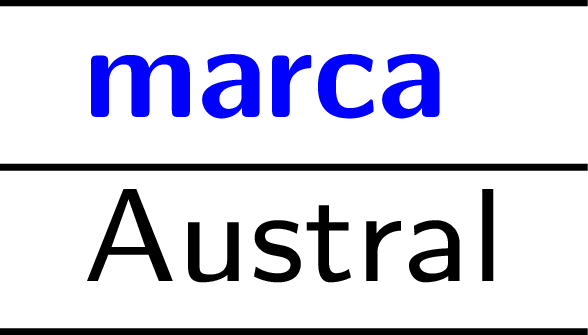 El Cálculo Relacional: 	Selección + Proyección + Diferencia
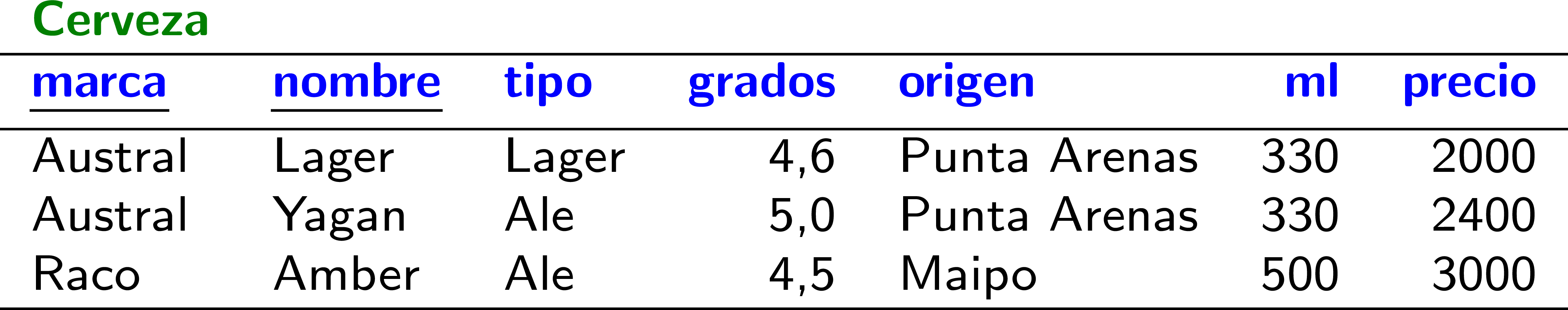 Y ¿cuáles marcas de cervezas tienen un ale pero no un lager?
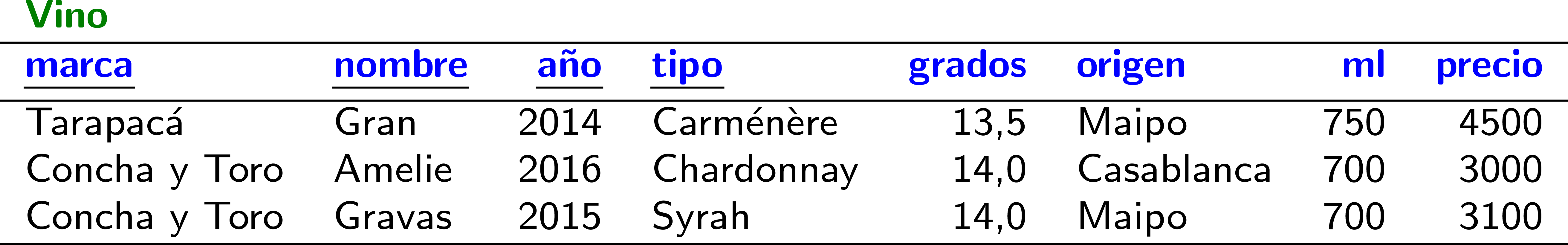 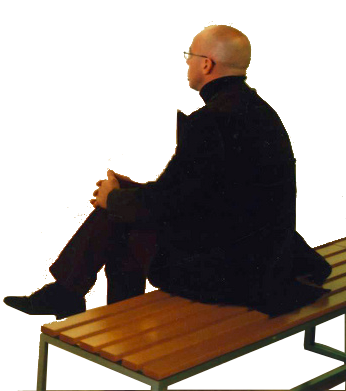 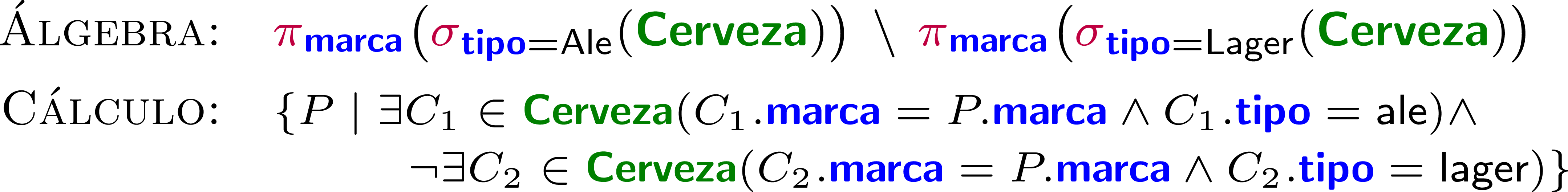 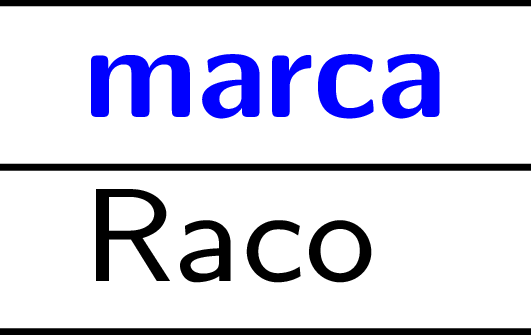 El Cálculo Relacional: 	Selección + Proyección + Unión
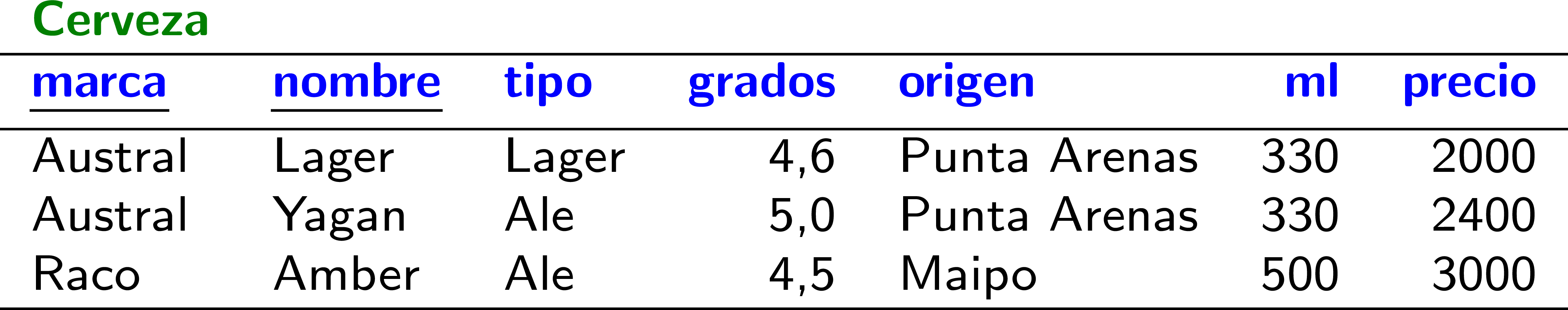 Y ¿cuáles marcas de cervezas tienen un ale o un lager?
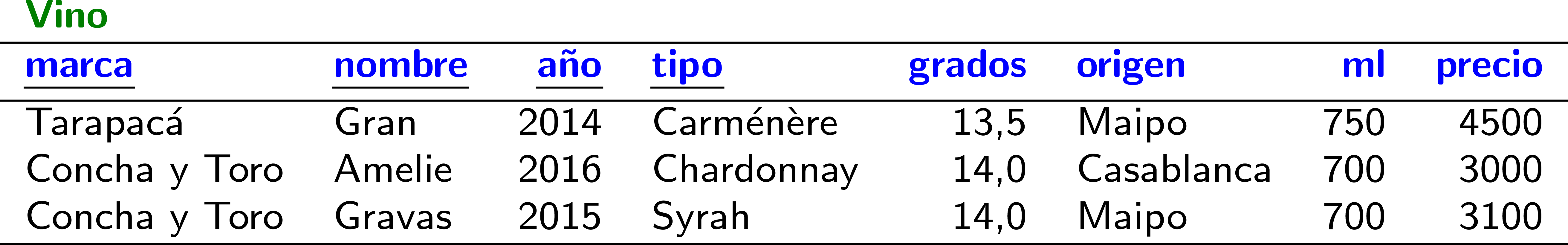 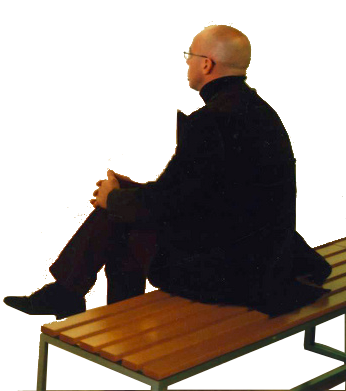 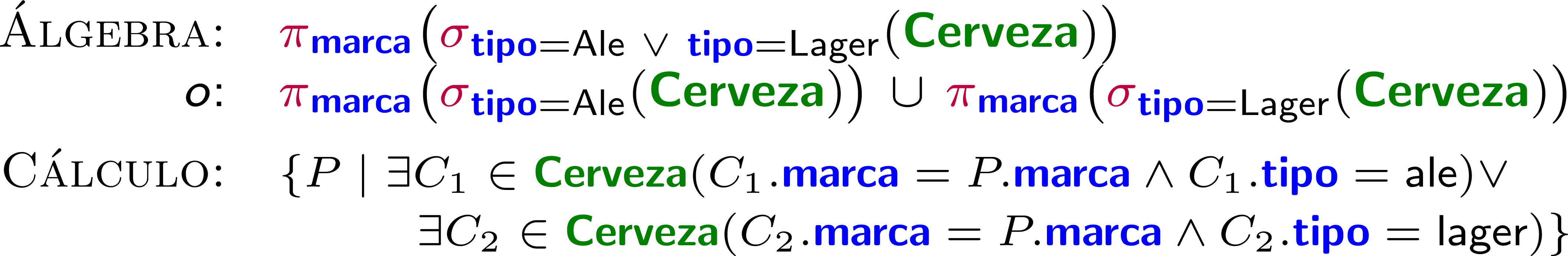 ¿En el cálculo?
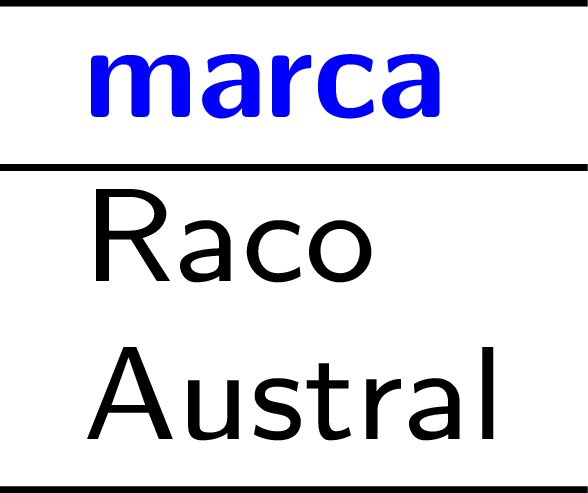 El Cálculo Relacional: 	Selección + Proyección + Unión
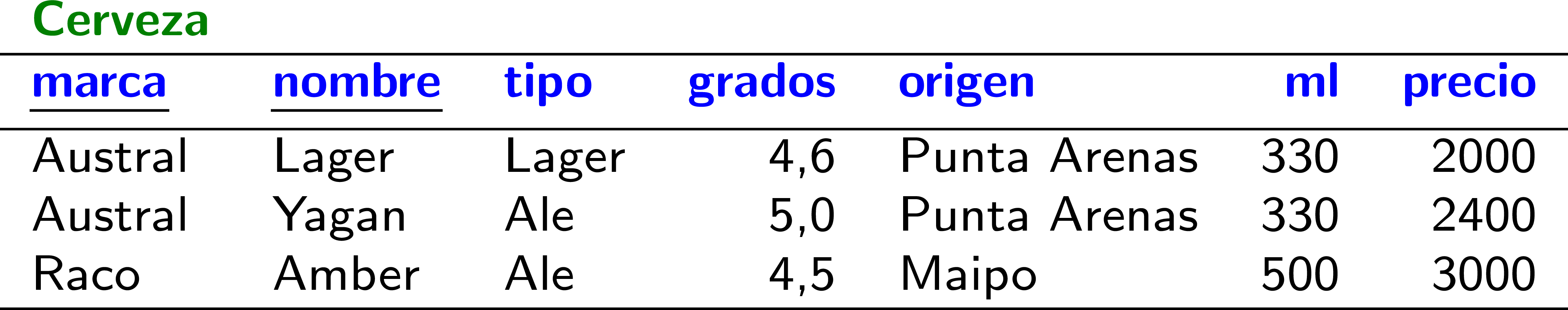 Y ¿cuáles marcas de cervezas tienen un ale o un lager?
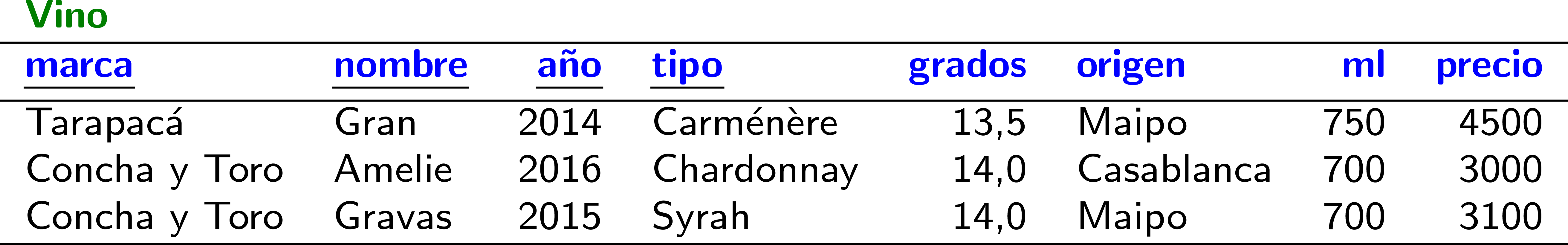 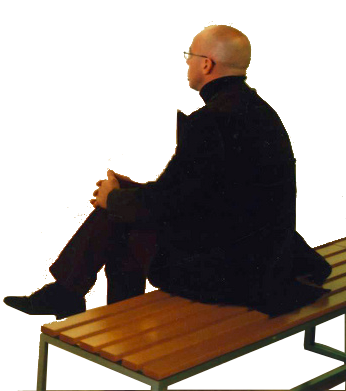 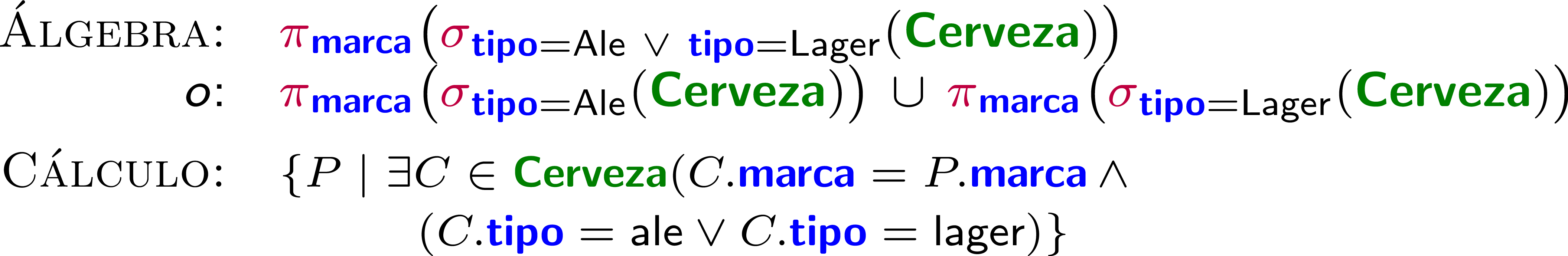 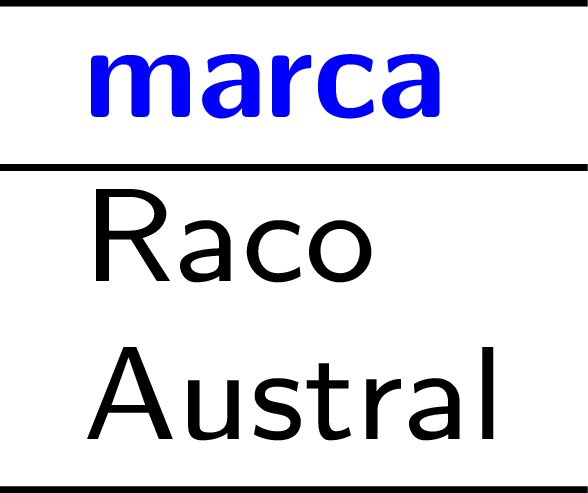 El Cálculo Relacional: 	Join
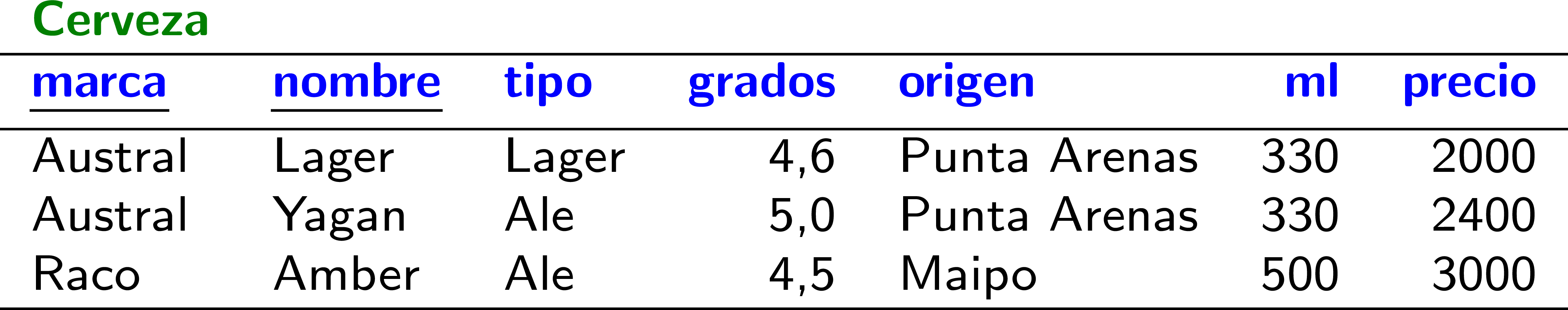 ¿Cuáles son los pares de nombres de cervezas donde la primera cerveza sea más fuerte que la segunda?
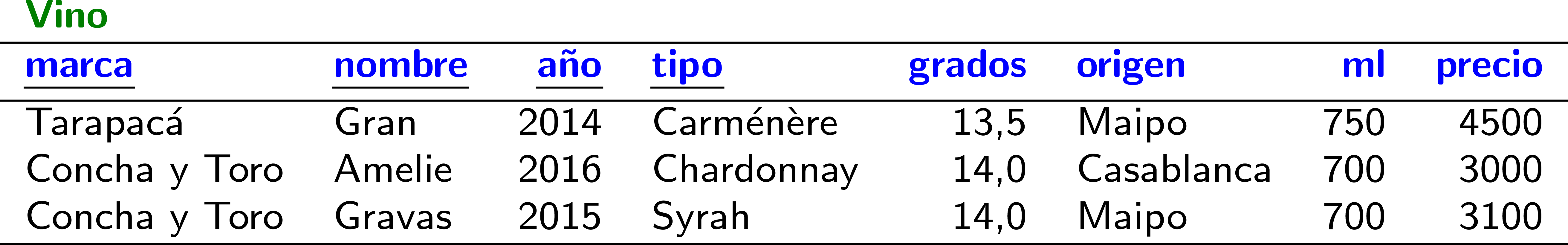 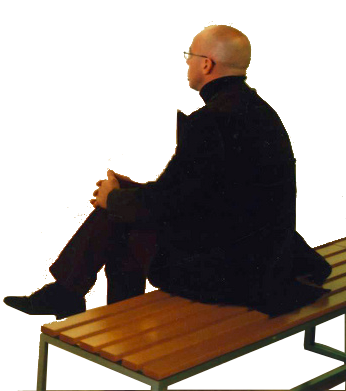 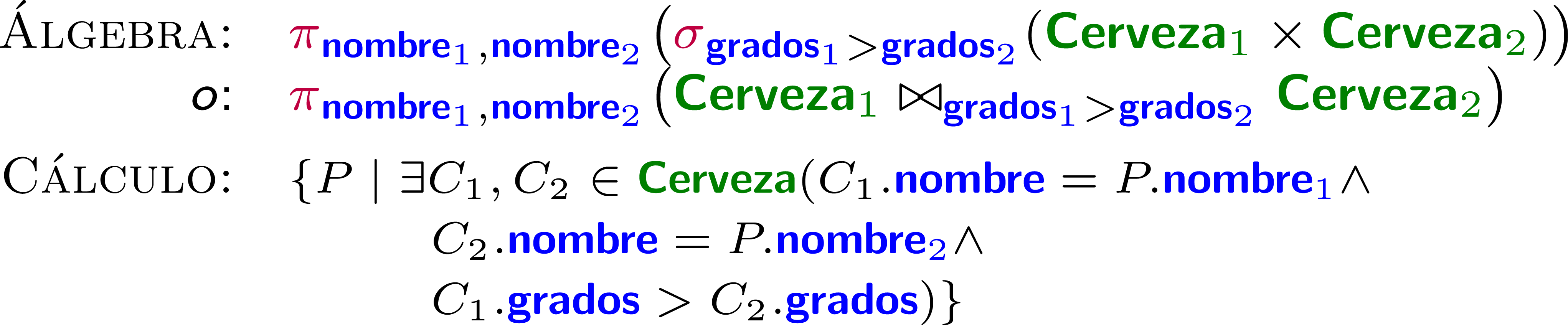 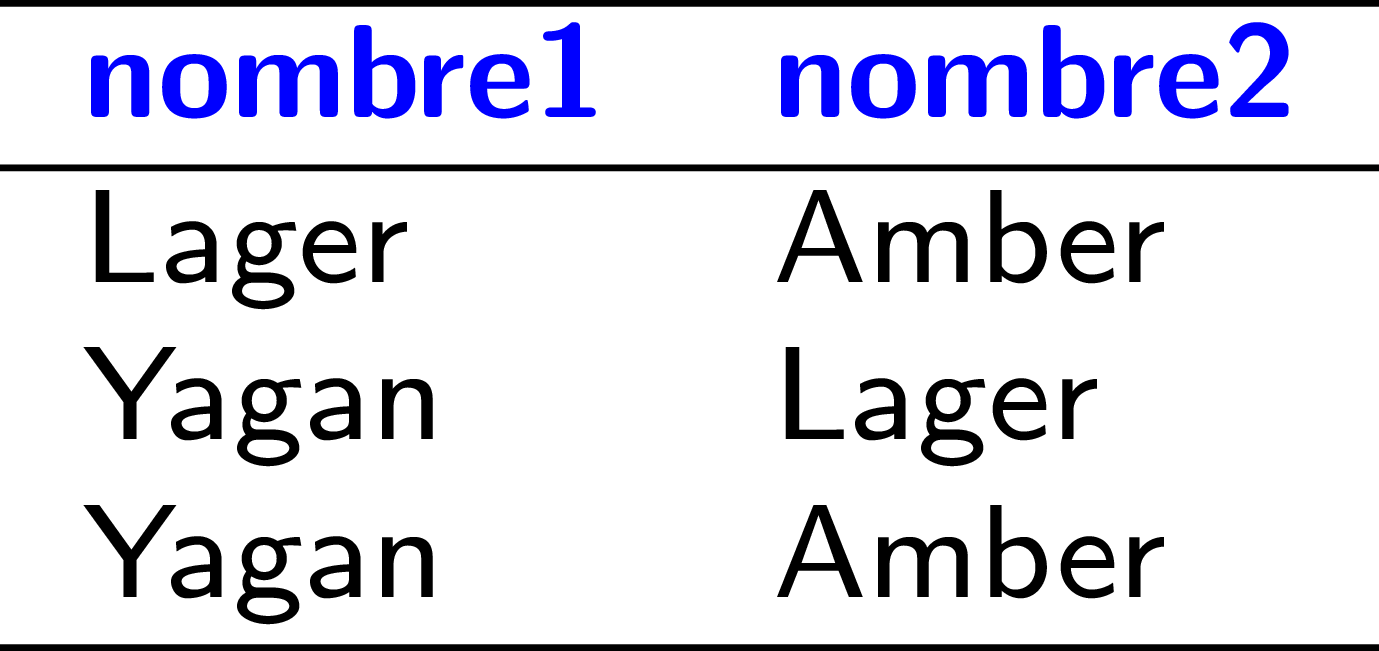 El Cálculo Relacional: 	División
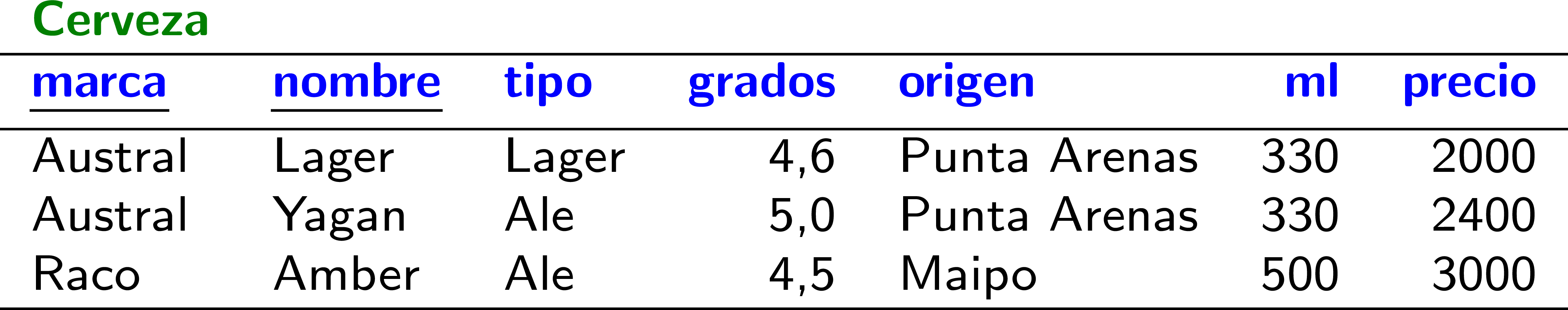 ¿Cuáles marcas de vino que tienen un vino de cada origen de vinos?
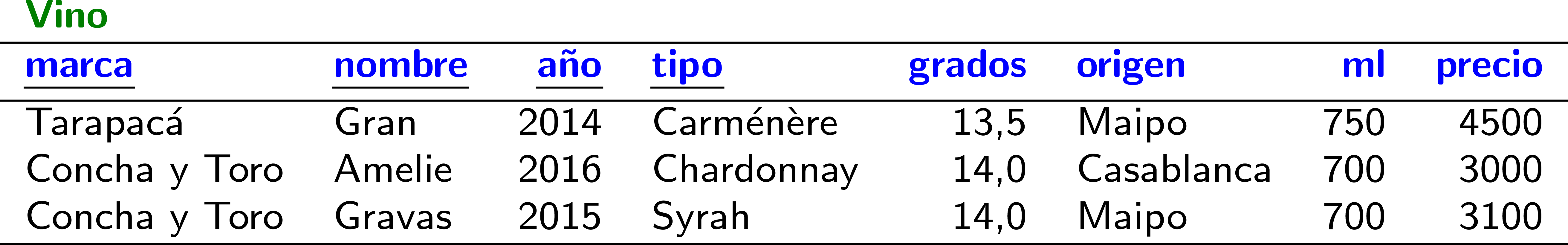 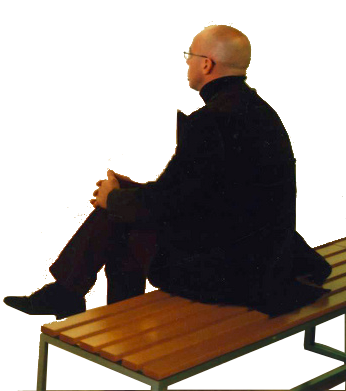 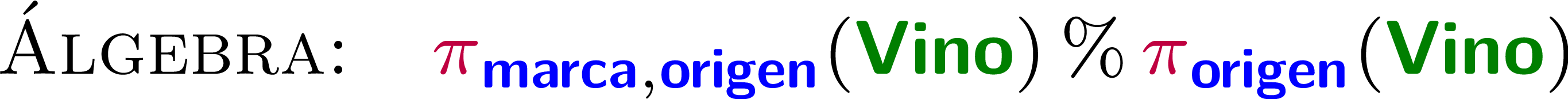 ¿En el cálculo?
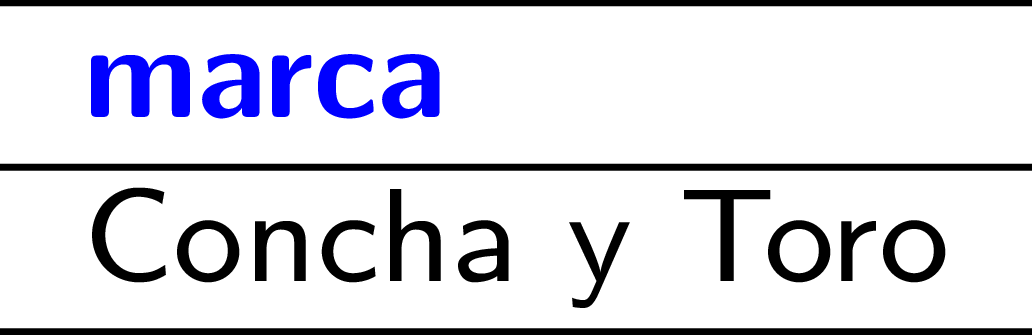 El Cálculo Relacional: 	División
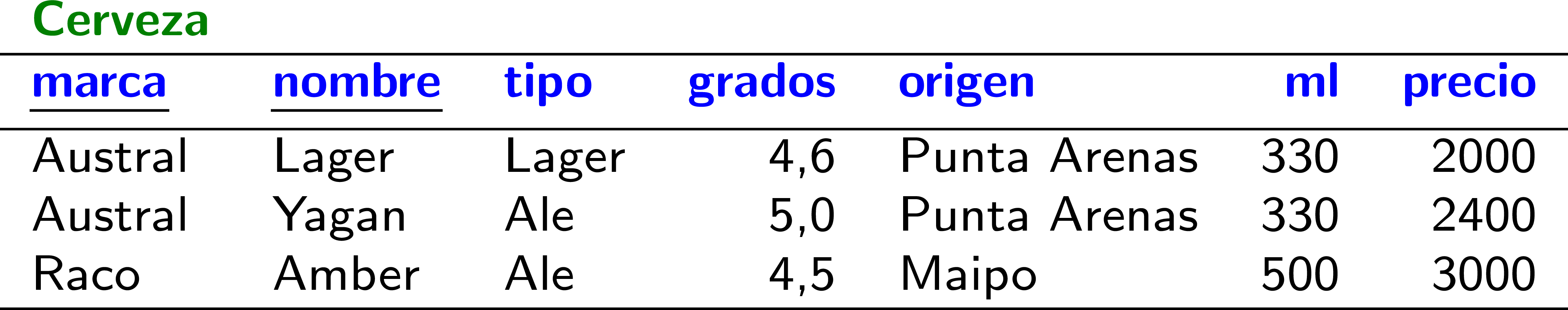 ¿Cuáles marcas de vino tienen un vino de cada región de vinos?
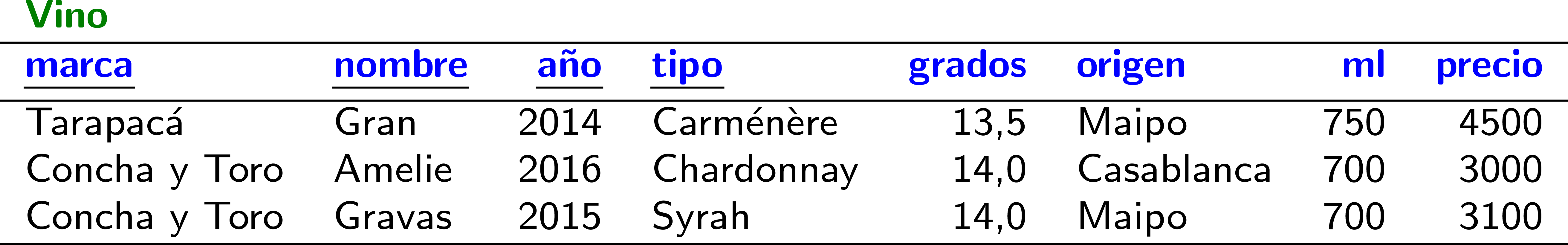 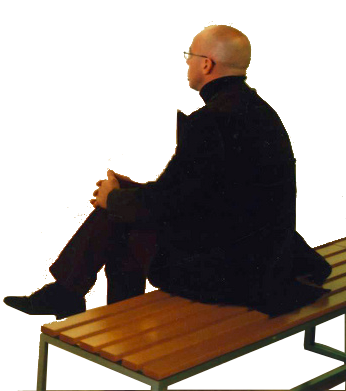 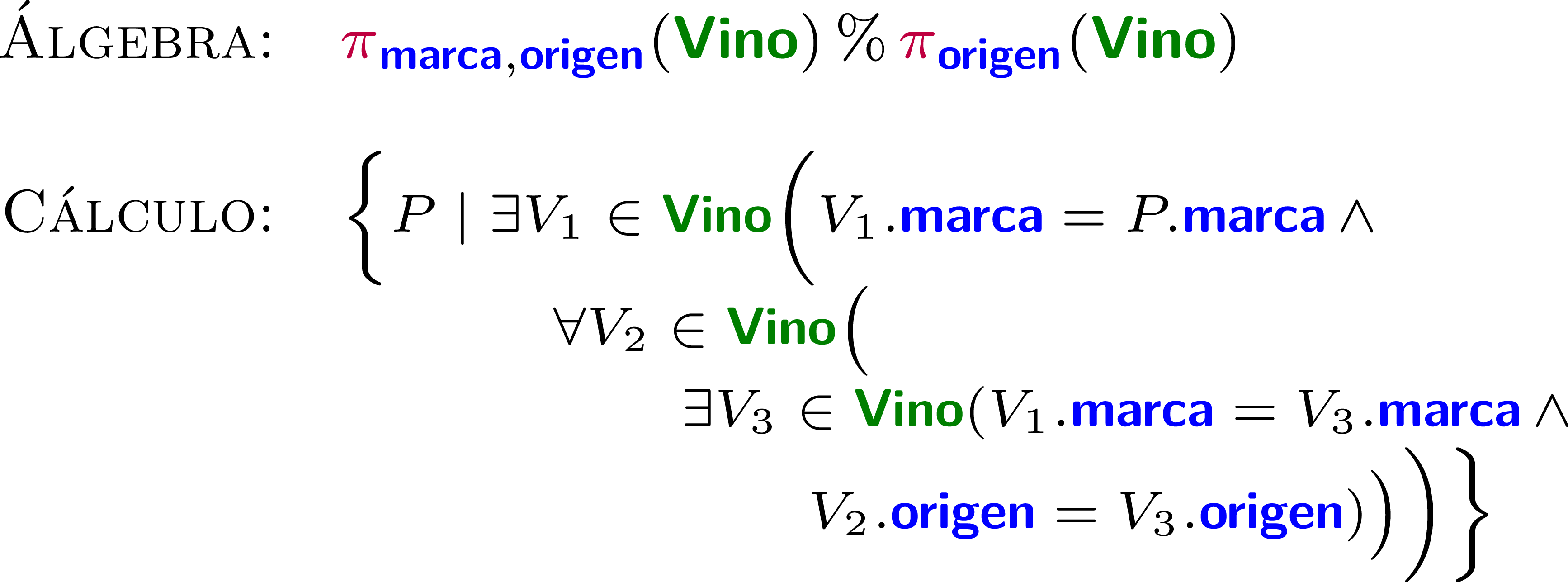 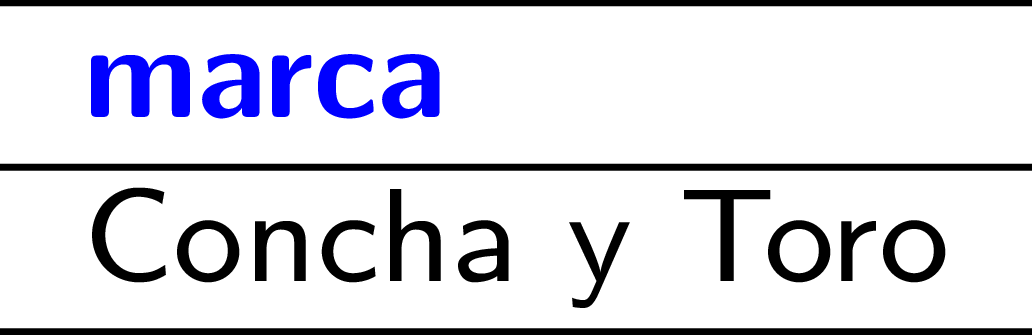 El Cálculo Relacional: 	División
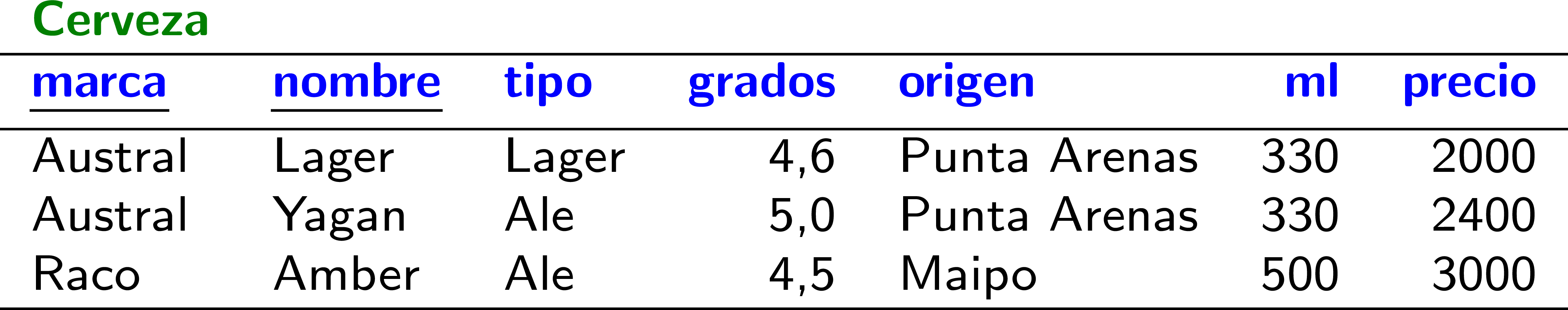 ¿Cuáles marcas de vino tienen un vino de cada región de vinos con un precio mayor que 4000?
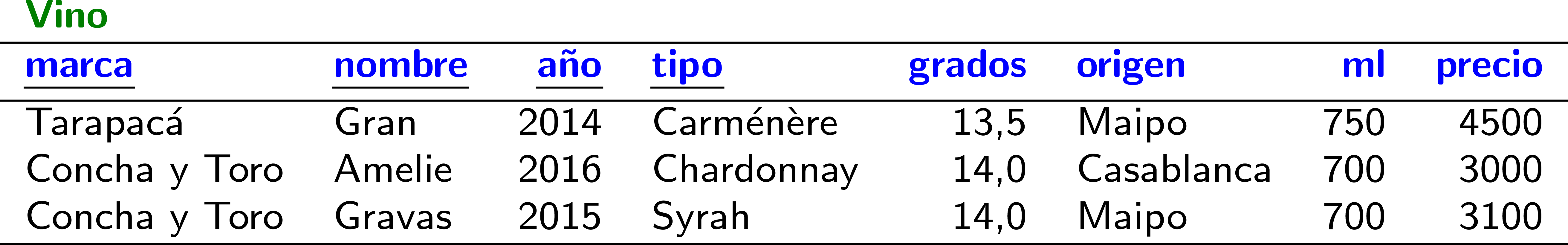 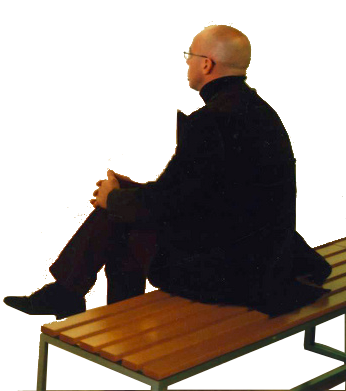 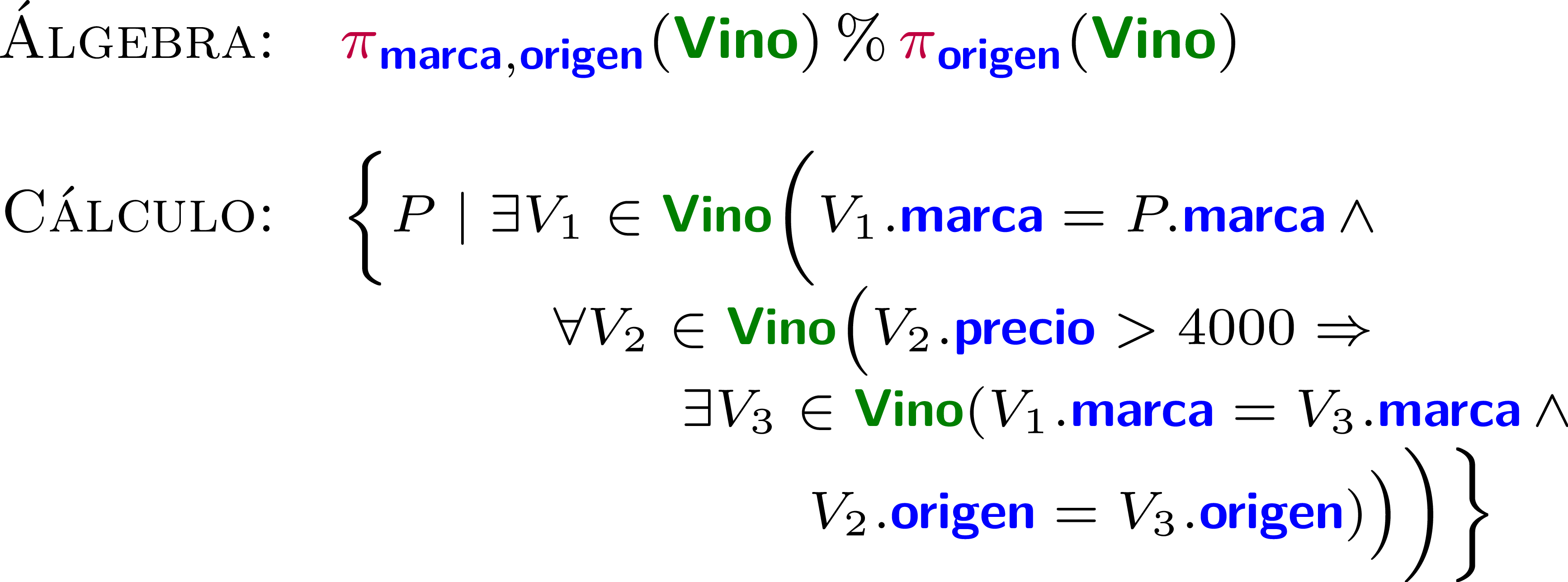 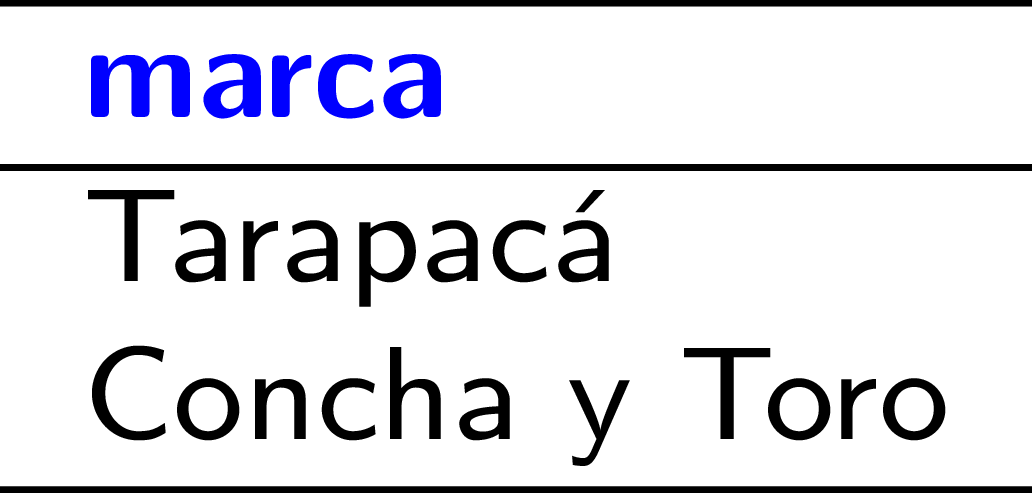 El Cálculo Relacional (de tuplas)
Fórmulas atómicas:



Una fórmula puede ser
Una fórmula atómica o
Sean (recursivamente) p y q formulas:
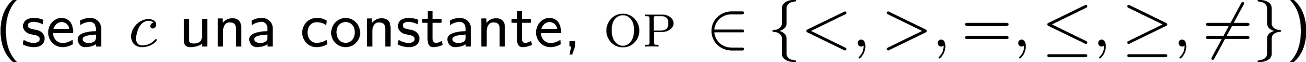 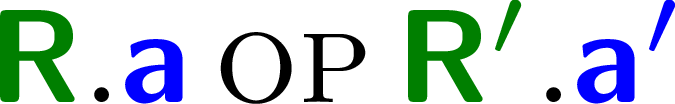 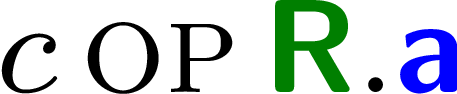 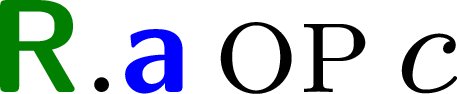 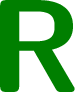 ¿Se necesitan todos estos operadores?
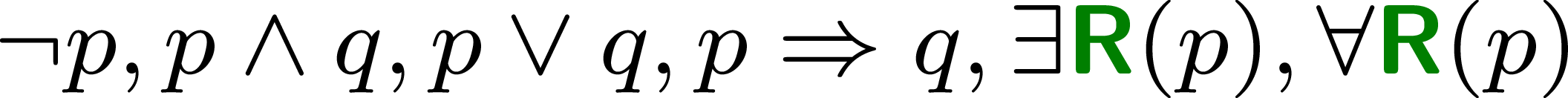 El Cálculo Relacional: 	División
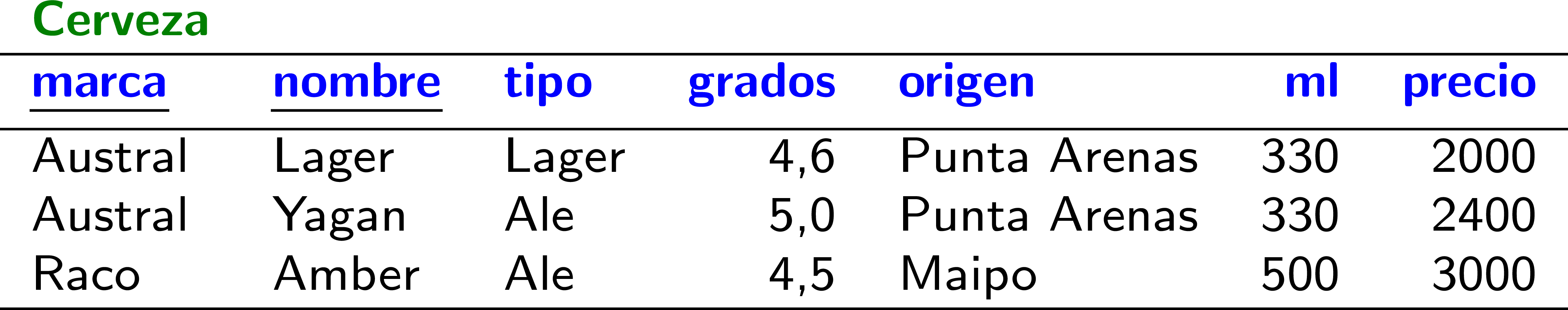 ¿Cuáles marcas de vino tienen un vino de cada región de vinos con un precio mayor que 4000?
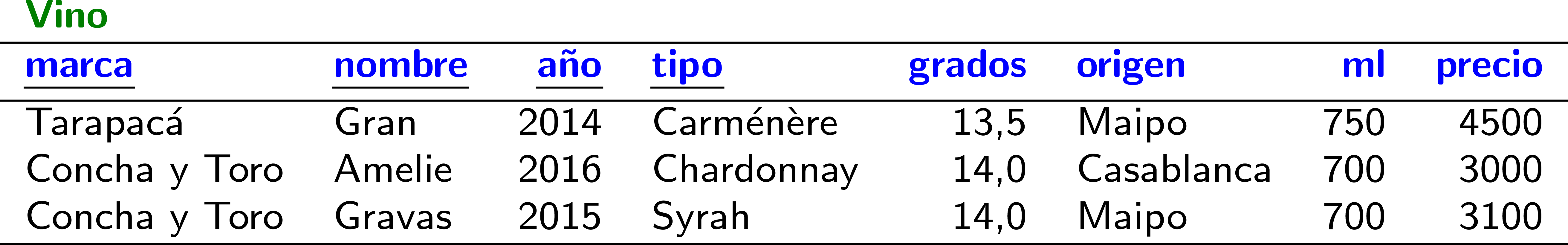 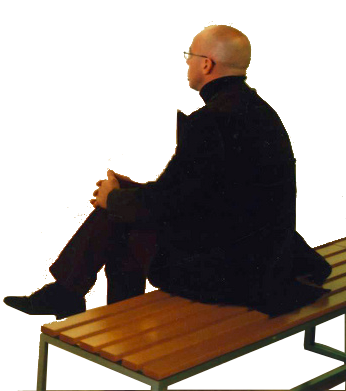 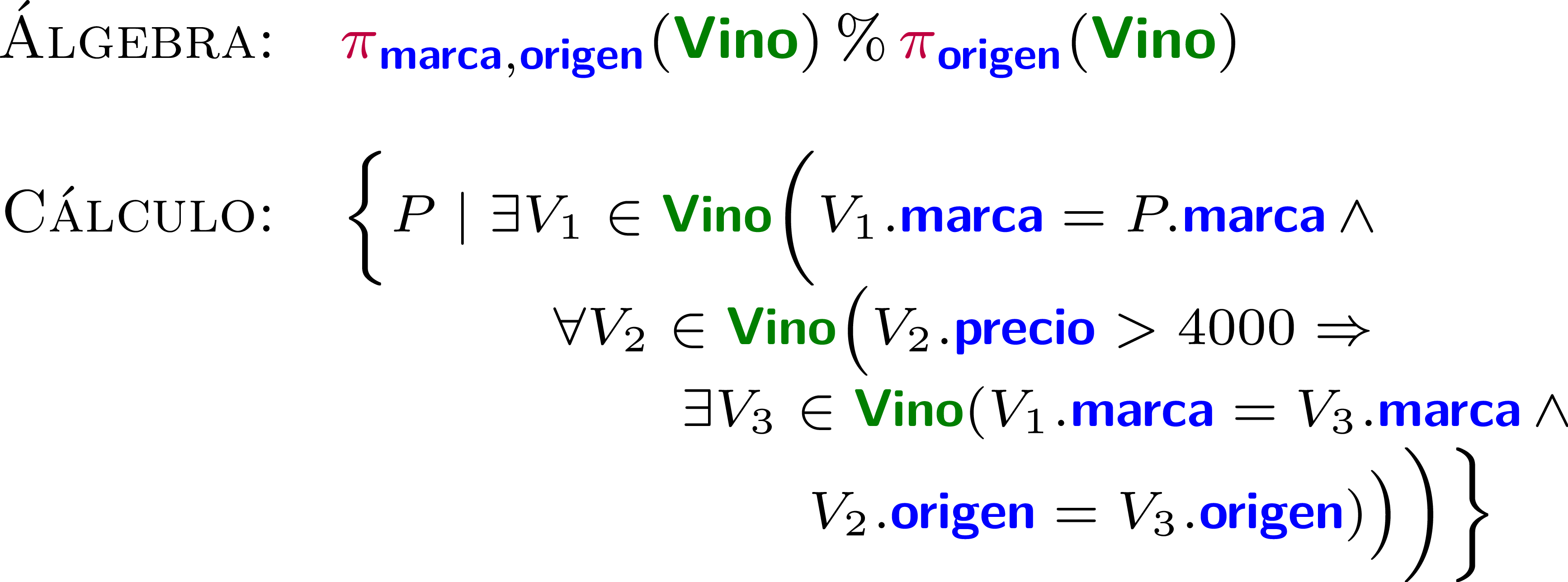 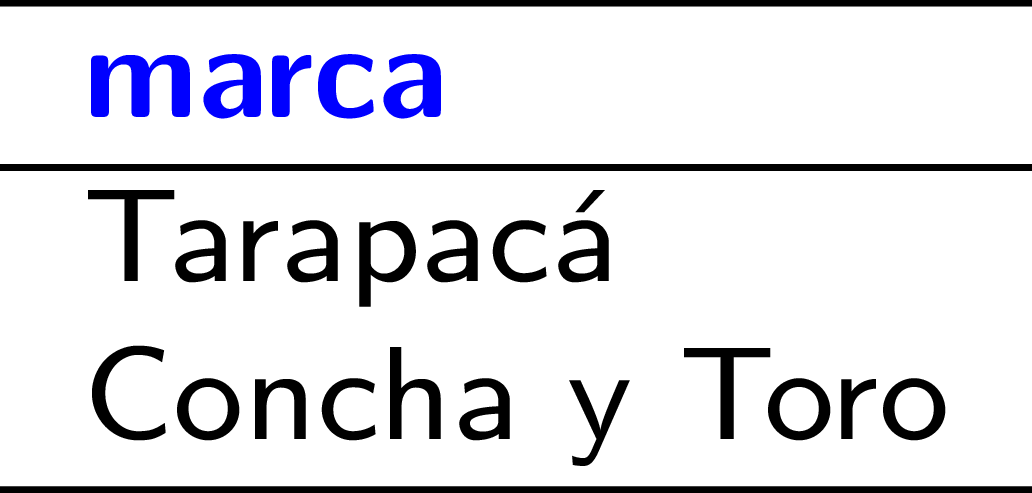 ¿Sin      ?
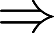 …
El Cálculo Relacional: 	División
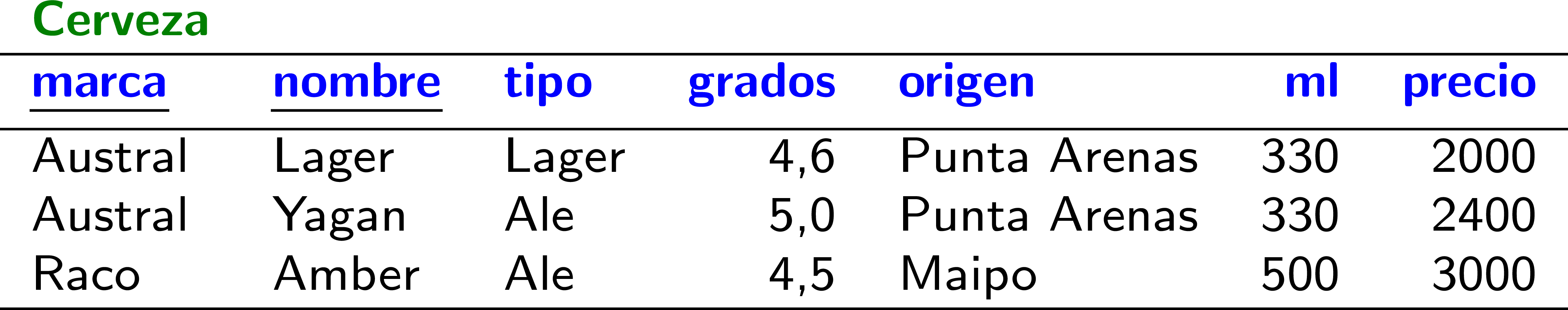 ¿Cuáles marcas de vino tienen un vino de cada región de vinos con un precio mayor que 4000?
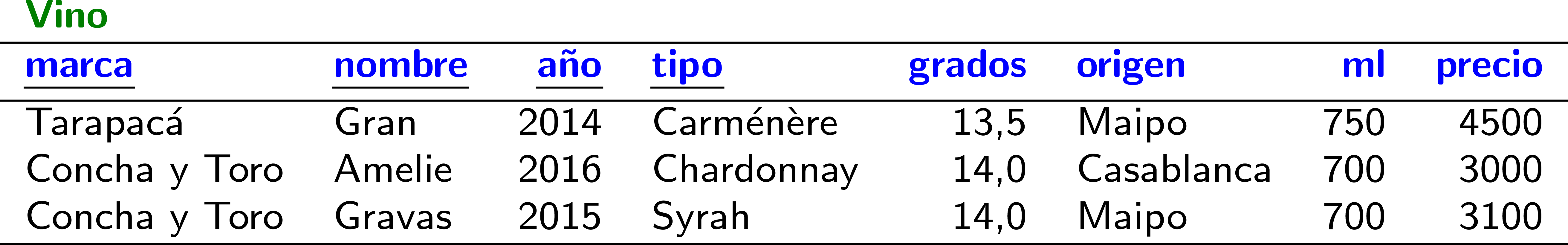 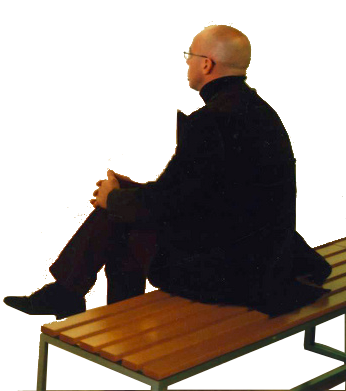 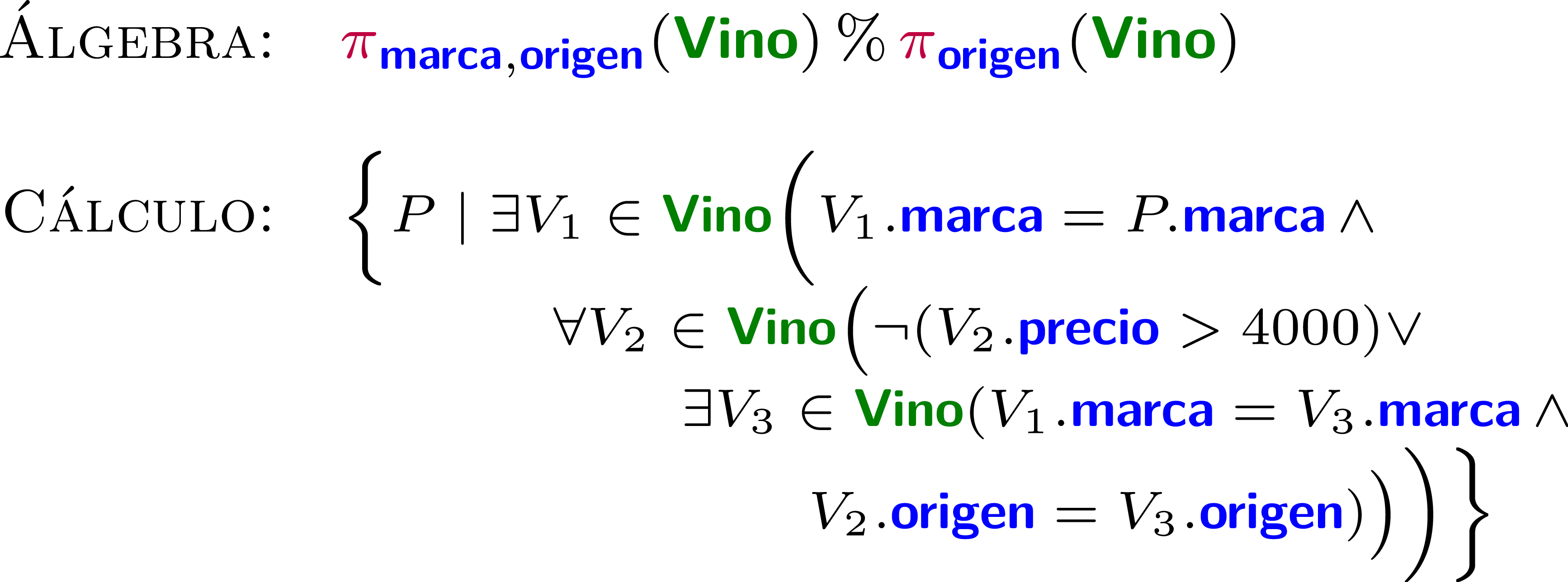 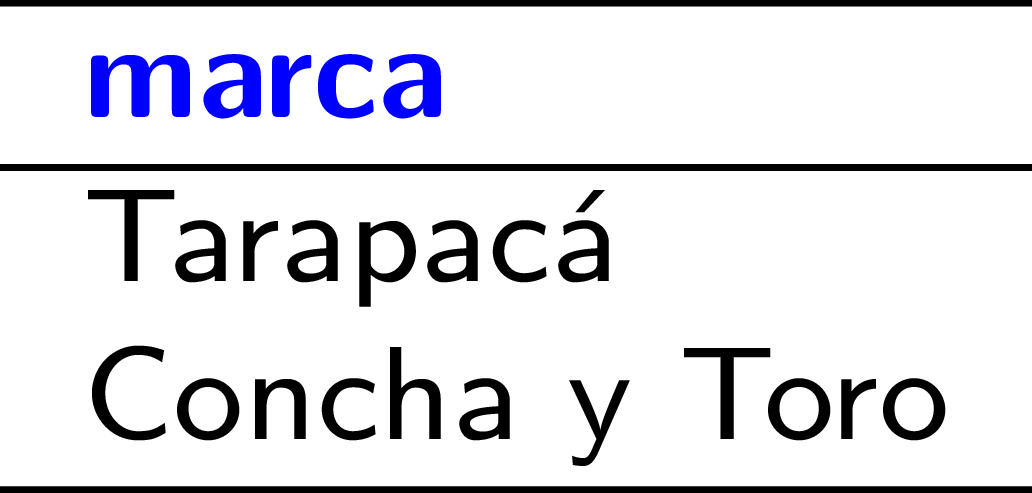 equivalente a
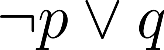 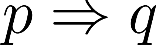 Consultas (no) seguras
Sintácticamente correcta pero …
Pide todas las tuplas que no estén en Cerveza (pero que satisfagan el esquema de Cerveza)
¡Puede ser infinito! (“No segura”)
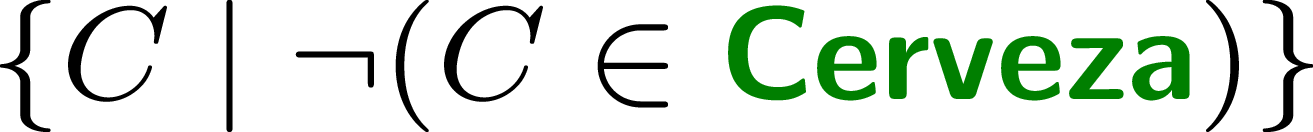 Una definición aproximada
Una consulta es segura si puede generar 
	todas las soluciones considerando solo las 
		constantes en los datos y la consulta.
El álgebra versus el cálculo (seguro)
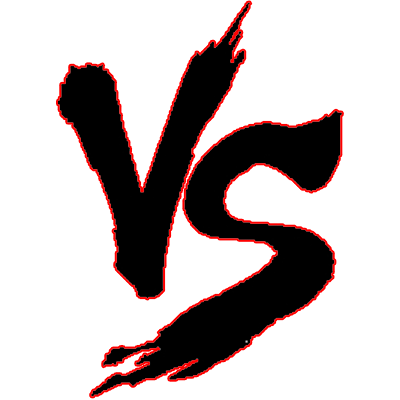 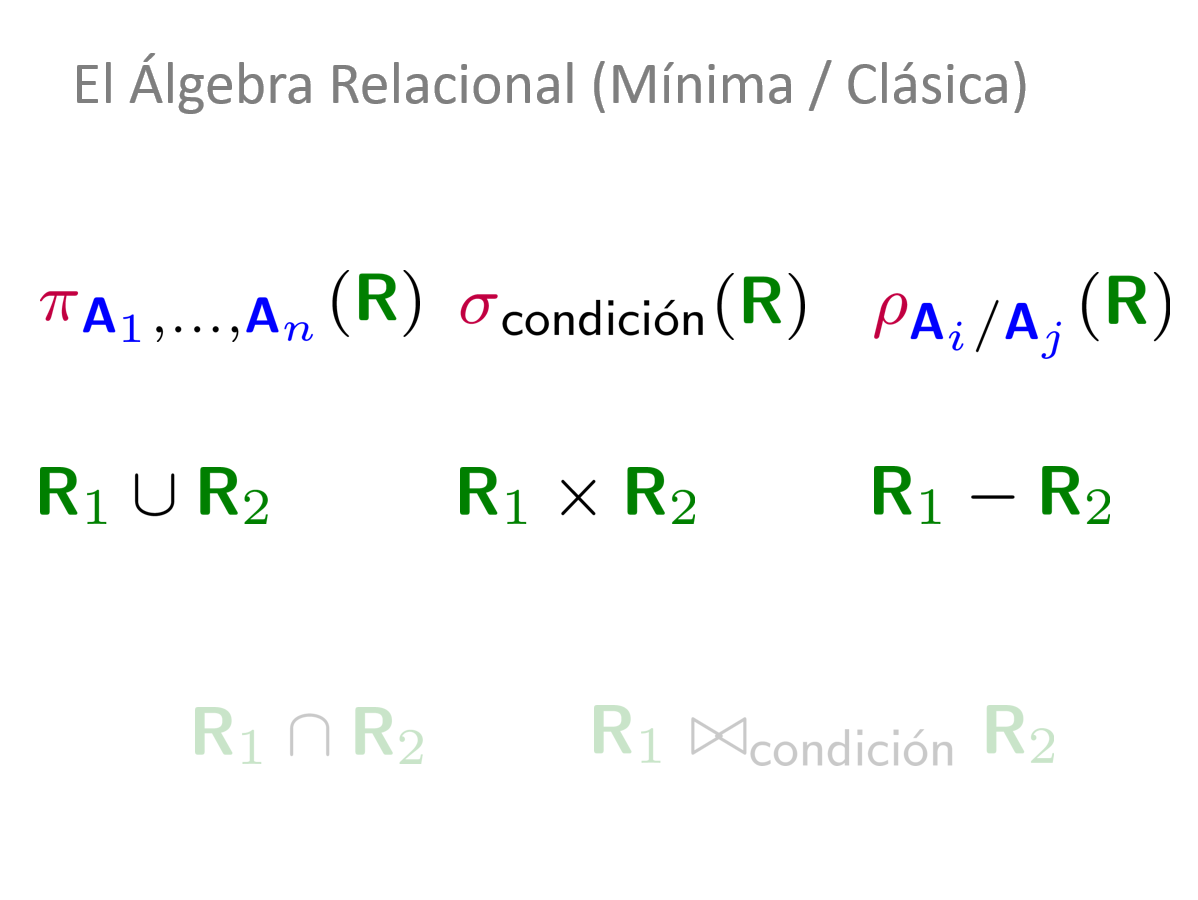 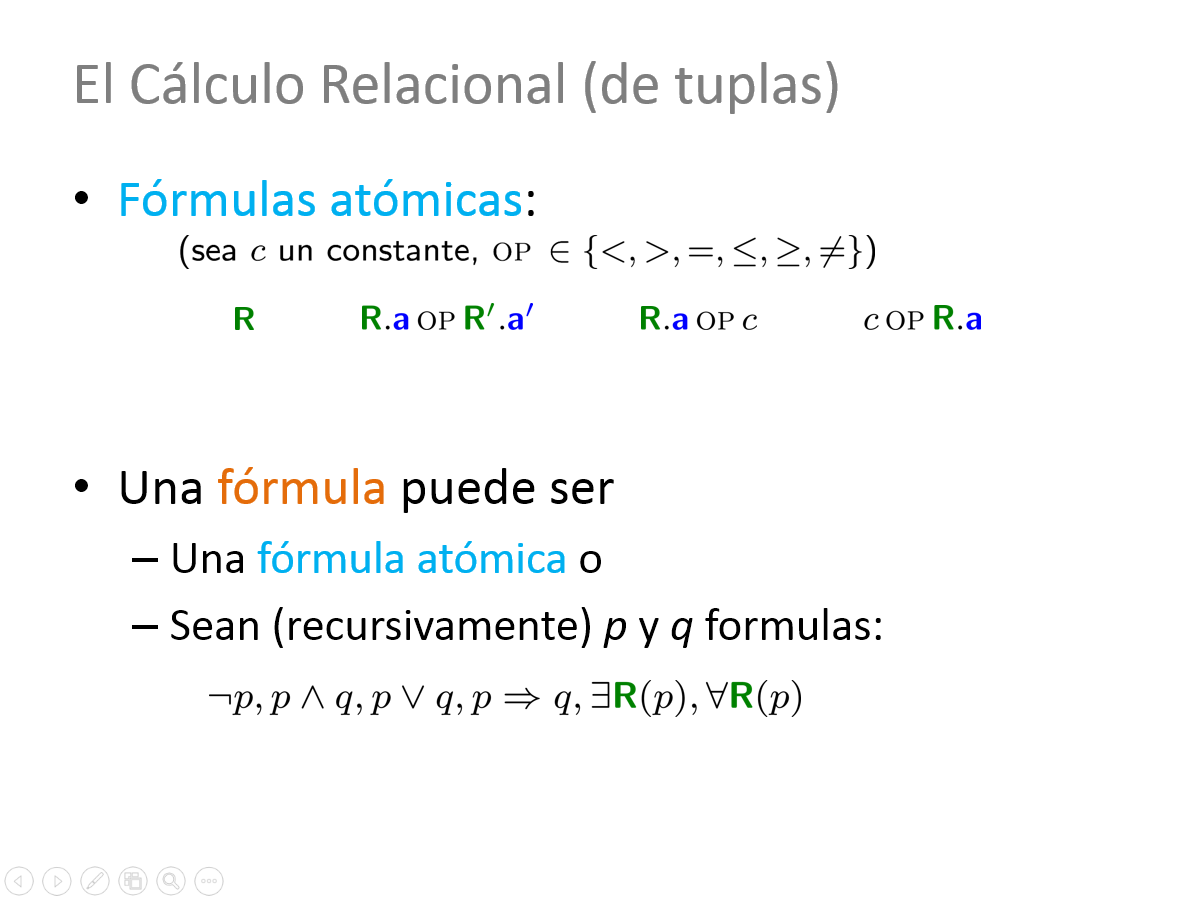 … tienen la misma expresividad.
El álgebra versus el cálculo (seguro)
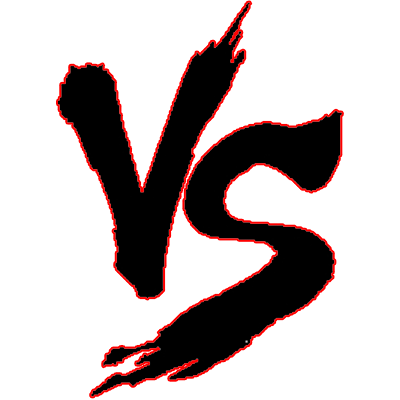 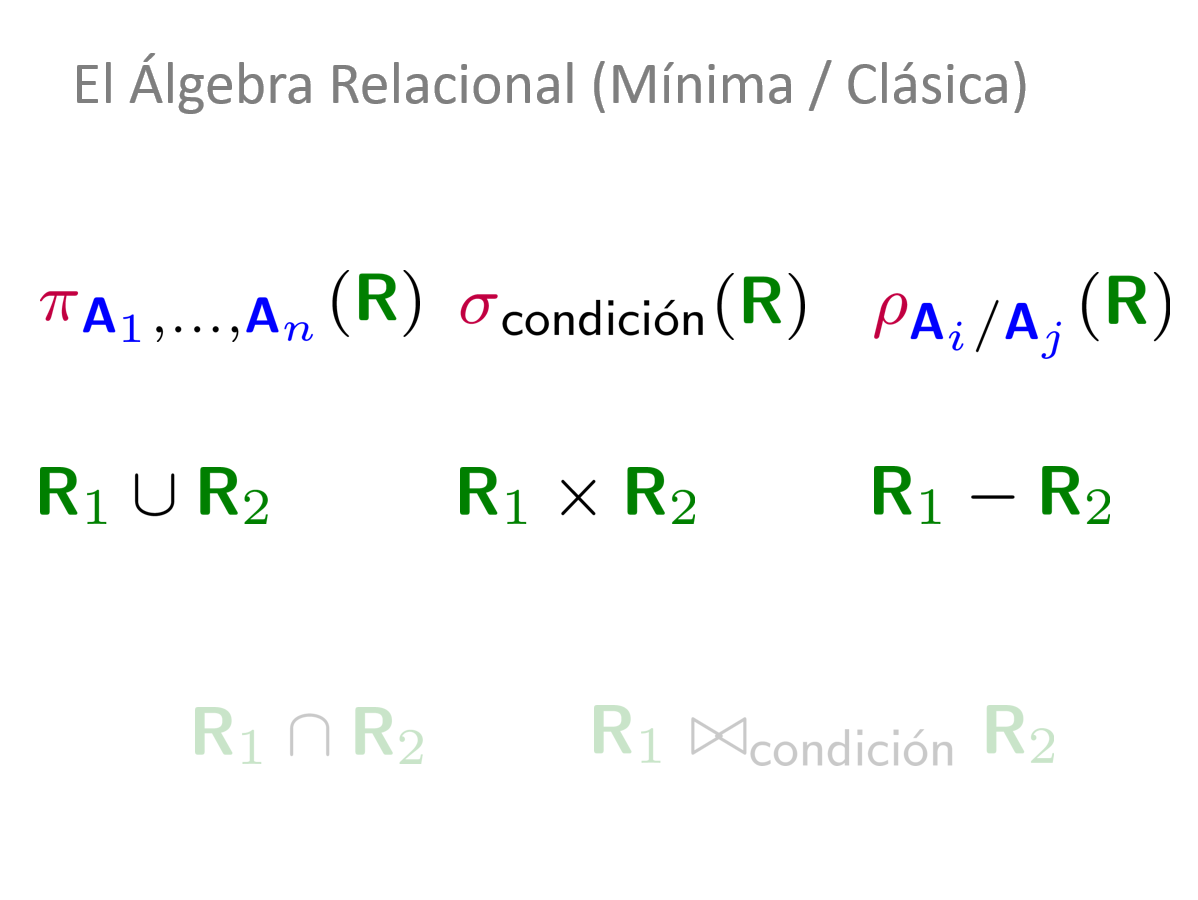 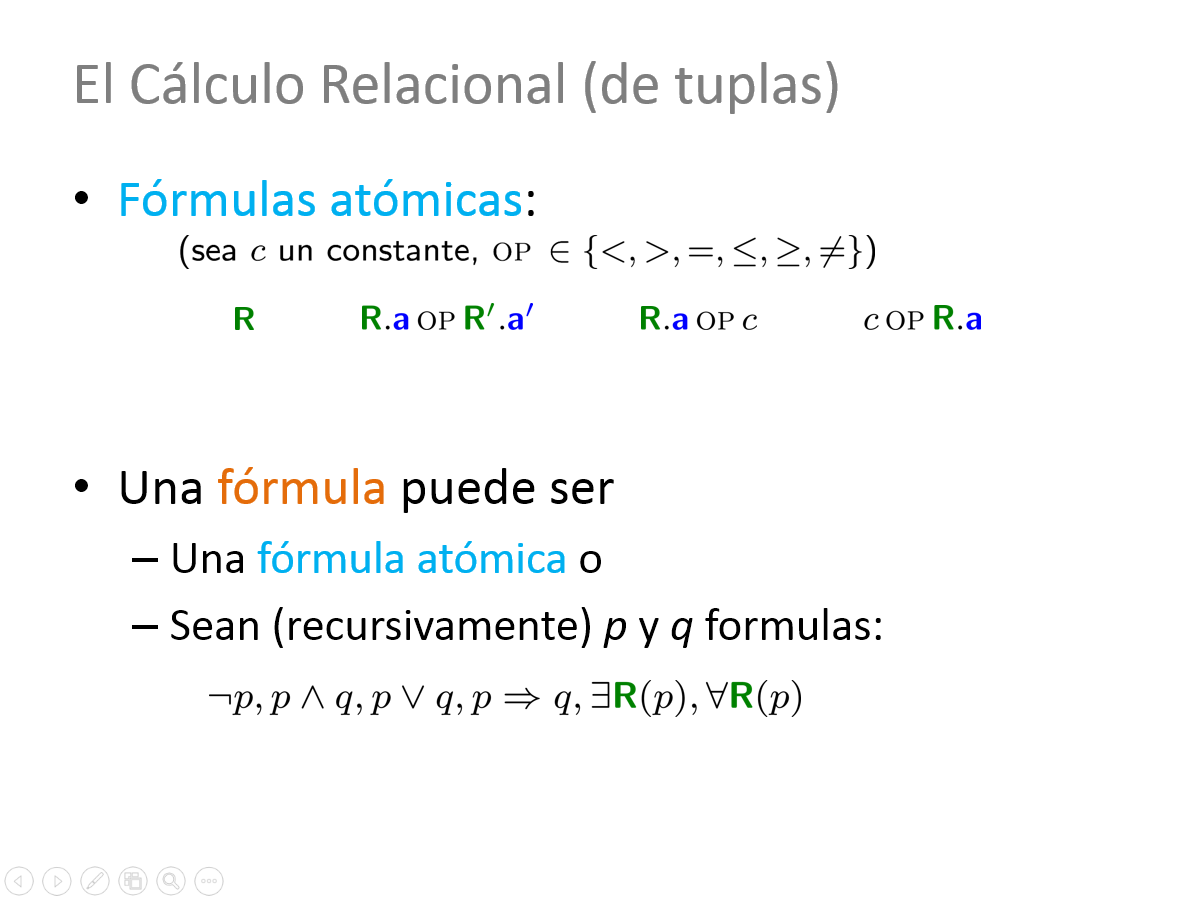 ¿Qué piensan ustedes?
¿Cuál es mejor … el álgebra o el cálculo?
… tienen la misma expresividad.
El lenguaje estructurado de consulta
STRUCTURED QUERY LANGUAGE(SQL)
Capítulo 5 Database Management Systems,
Ramakrishnan / Gehrke (Third Edition)
El álgebra y el cálculo
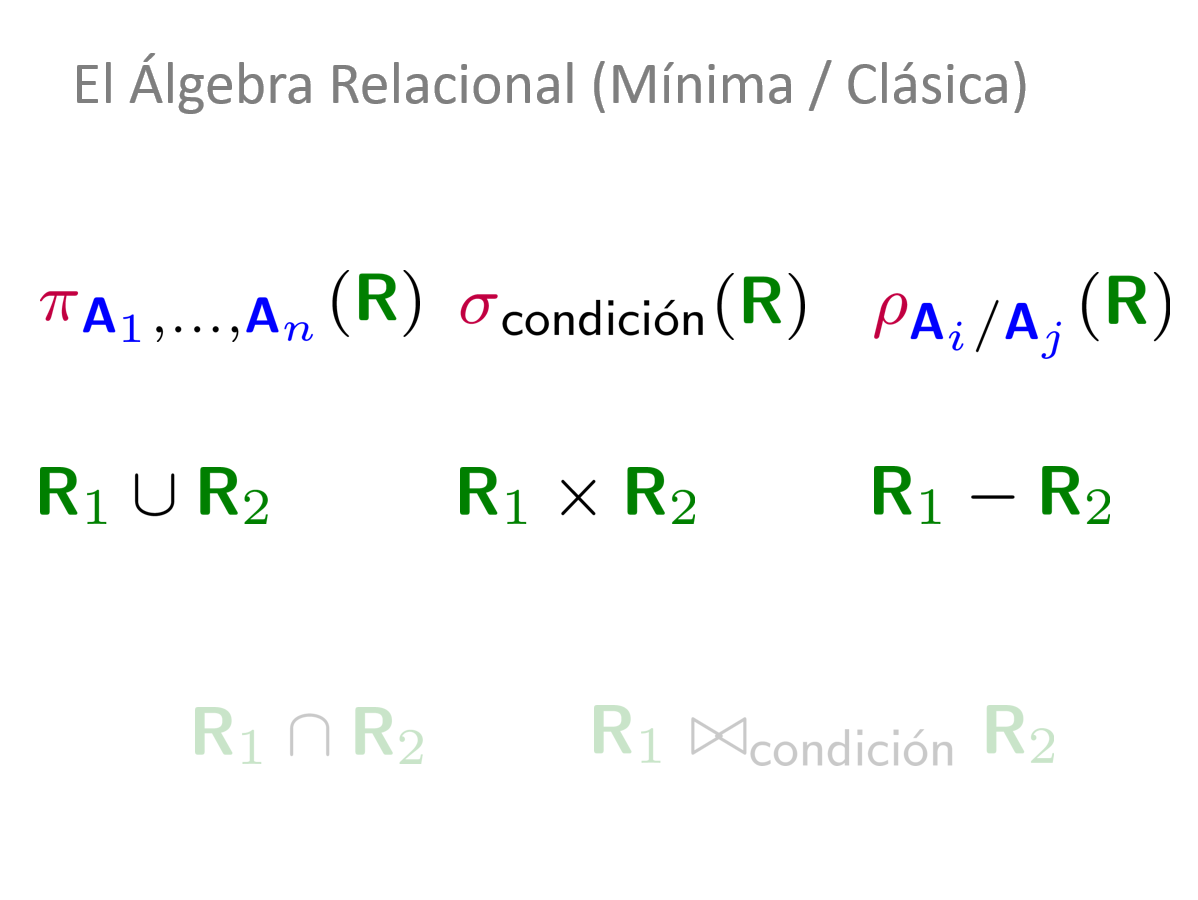 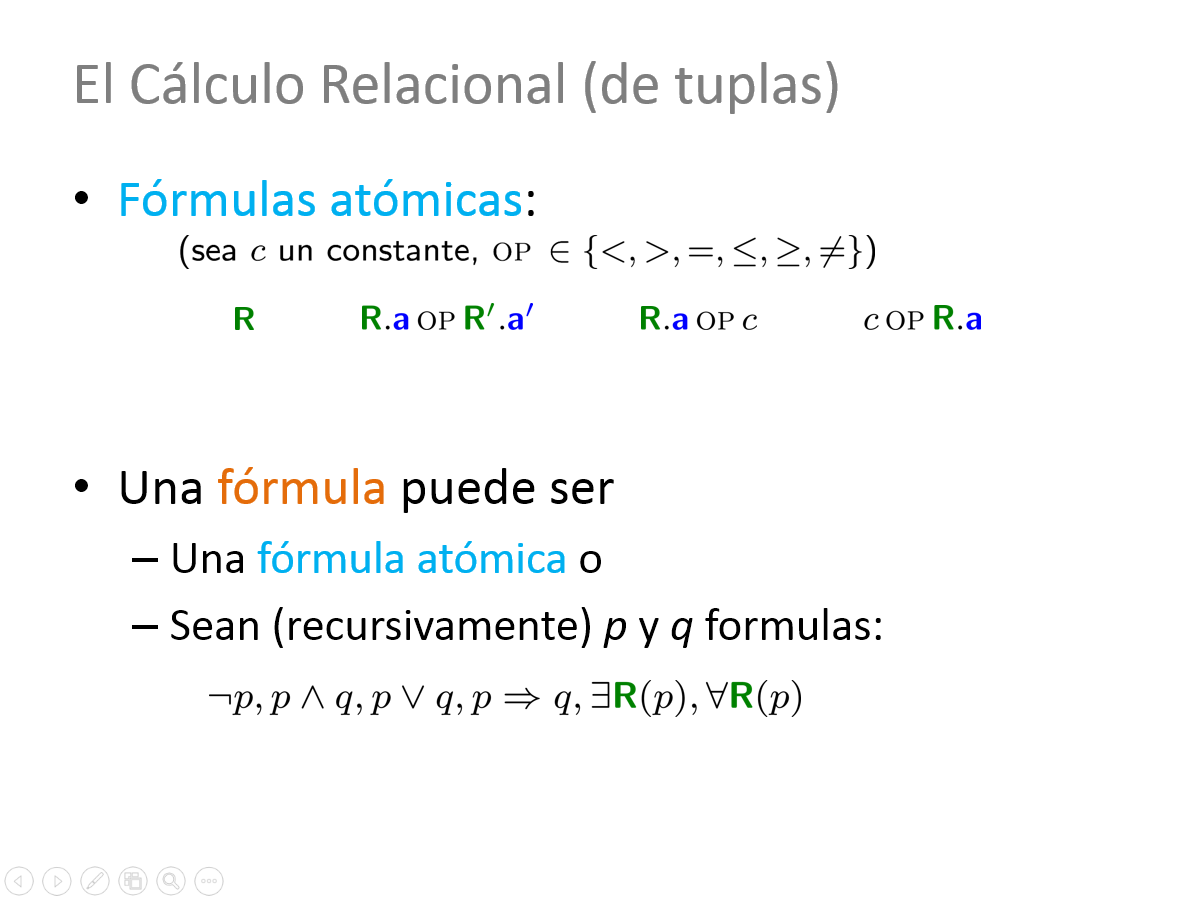 … ¿cómo se pueden expresar estos lenguajes matemáticos en un lenguaje computacional?
Los inicios de SQL …
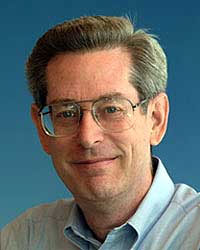 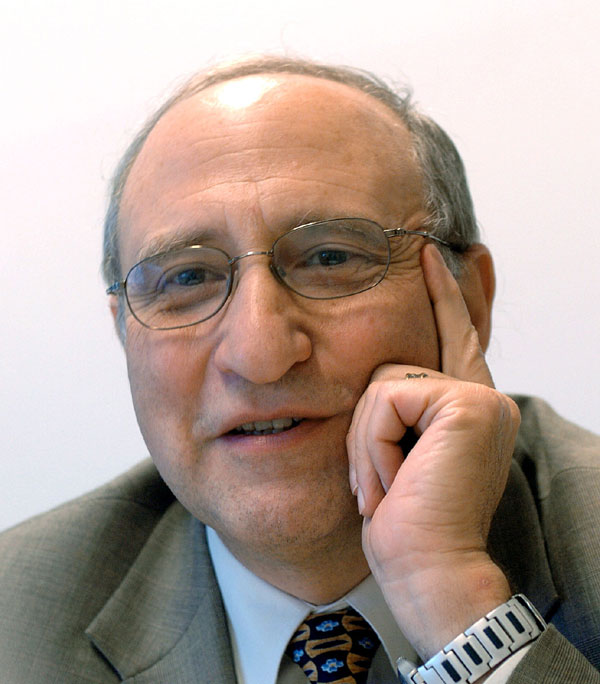 Conceptualizado por                
       Donald Chamberlin (IBM)      y     Raymond F. Boyce (IBM)
	 en 1974
1974 …
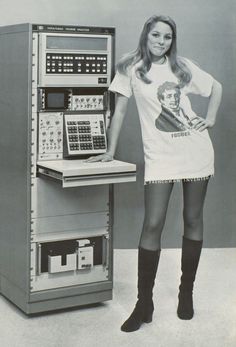 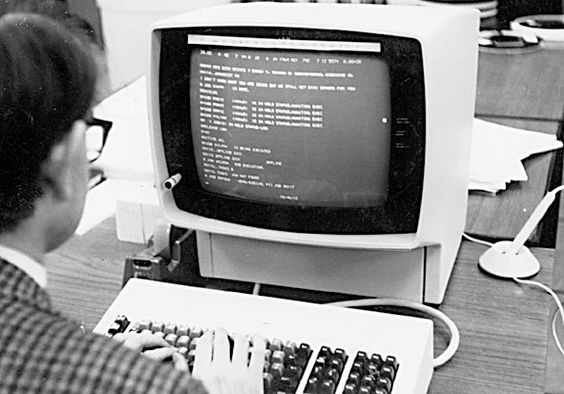 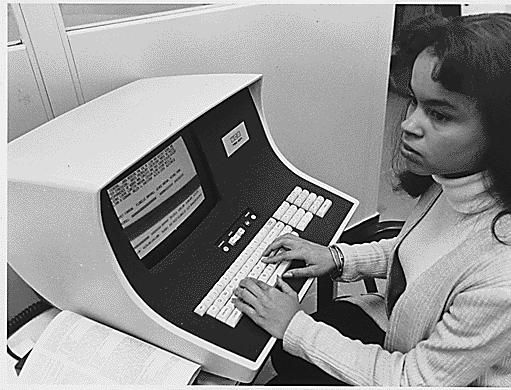 La evolución de SQL
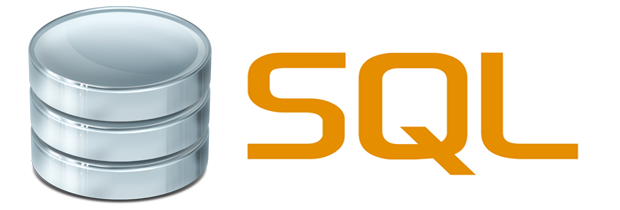 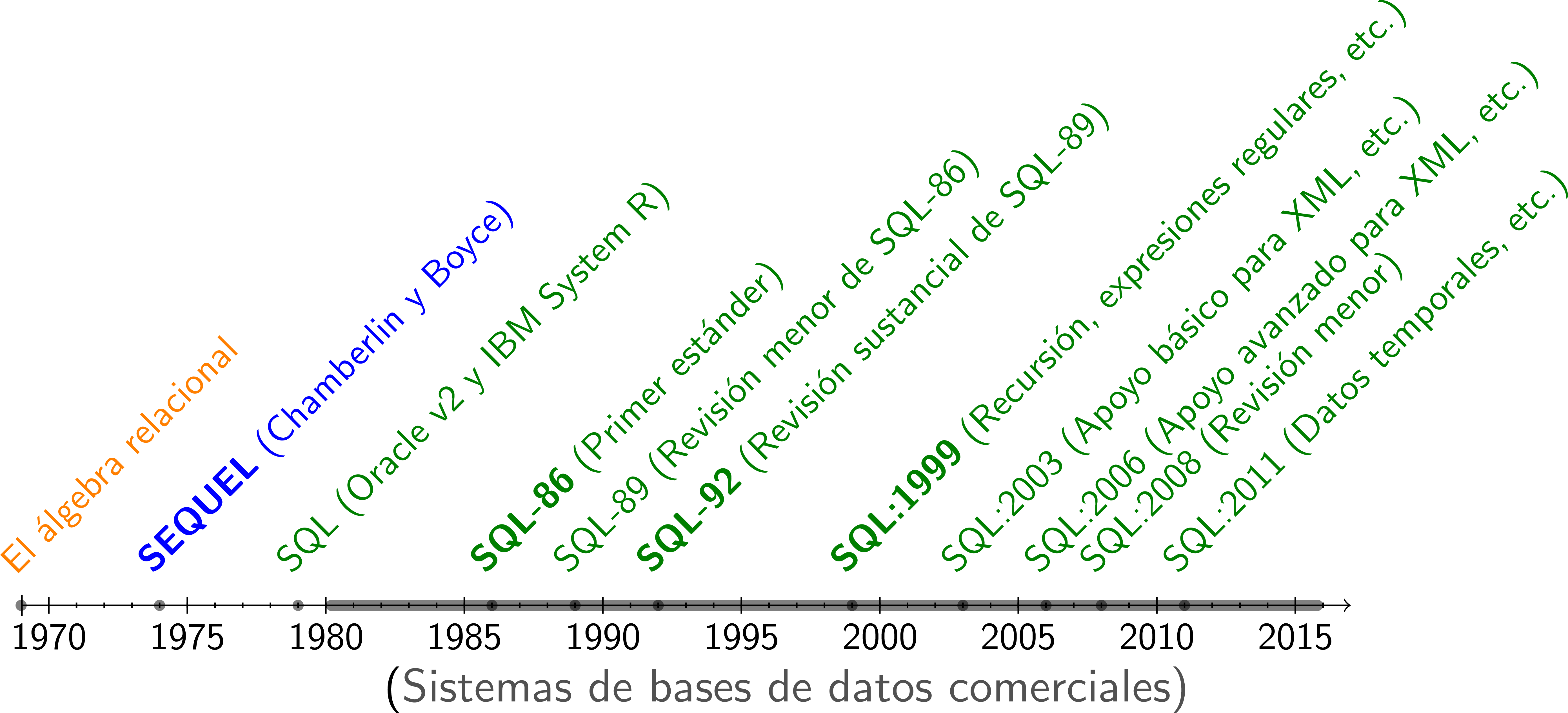 Sistemas de bases de datos (con SQL)
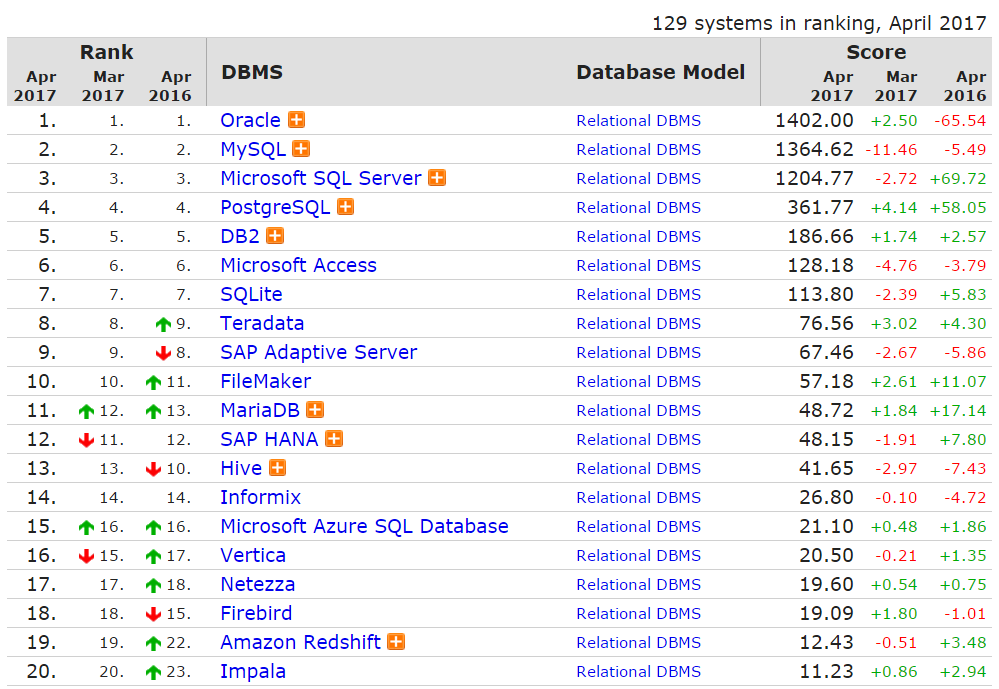 ¡Varios sistemas pueden tener varias interpretaciones del estándar de SQL!
Pero normalmente el “core” de SQL es compatible en los sistemas más populares.
http://db-engines.com/en/ranking/relational+dbms
SQL en alto nivel
Lenguaje de Manipulación de Datos (LMD)
o DML: Data Manipulation Language en inglés
Actualizar filas, consultar tablas, etc.

Lenguaje de Definición de Datos (LDD)
o DDL: Data Definition Language en inglés
Crear y definir tablas

Disparadores (triggers), transacciones, seguridad, SQL dinámico, etcétera
Los planetas
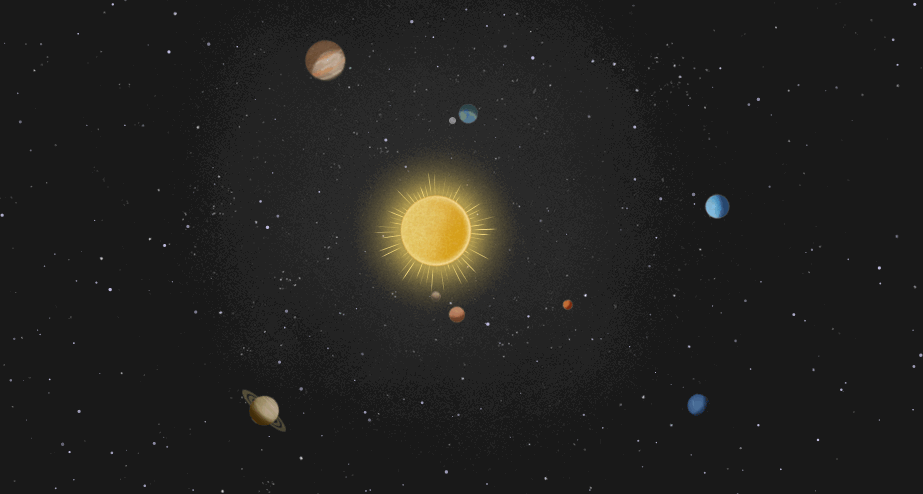 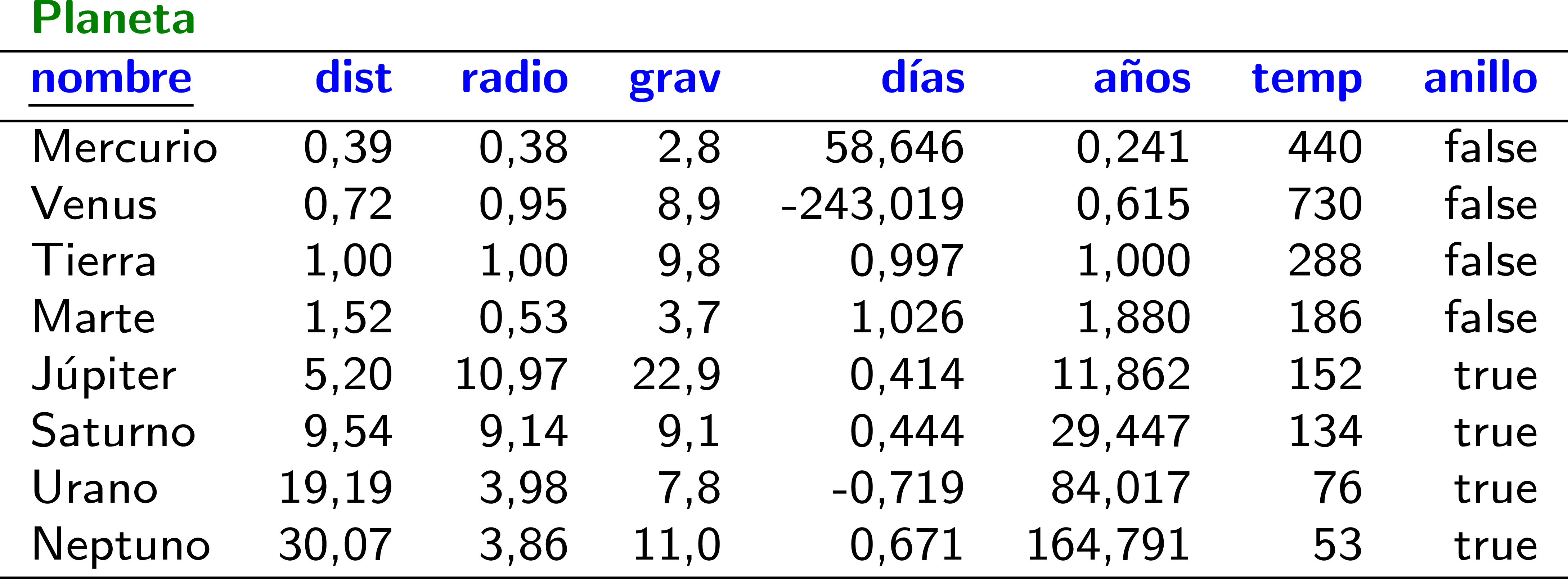 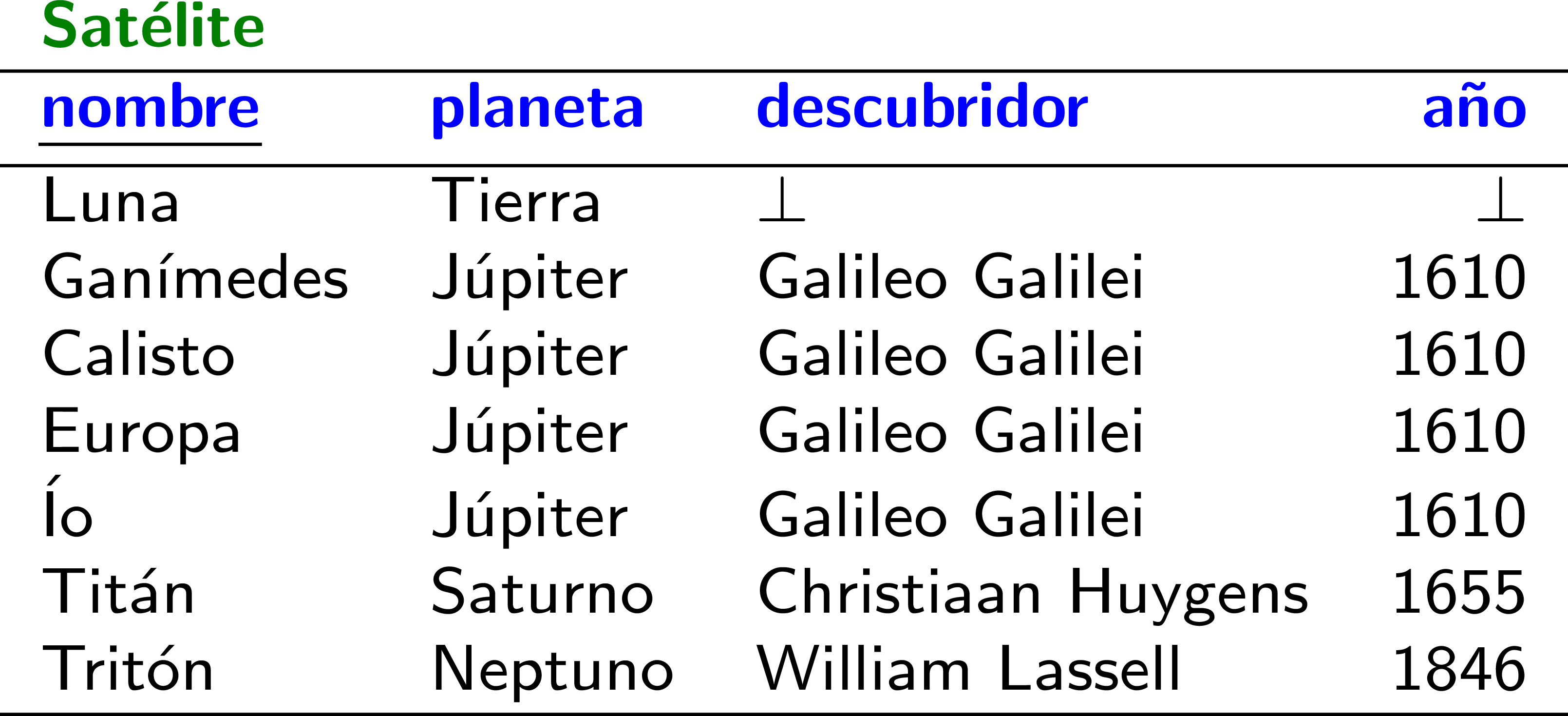 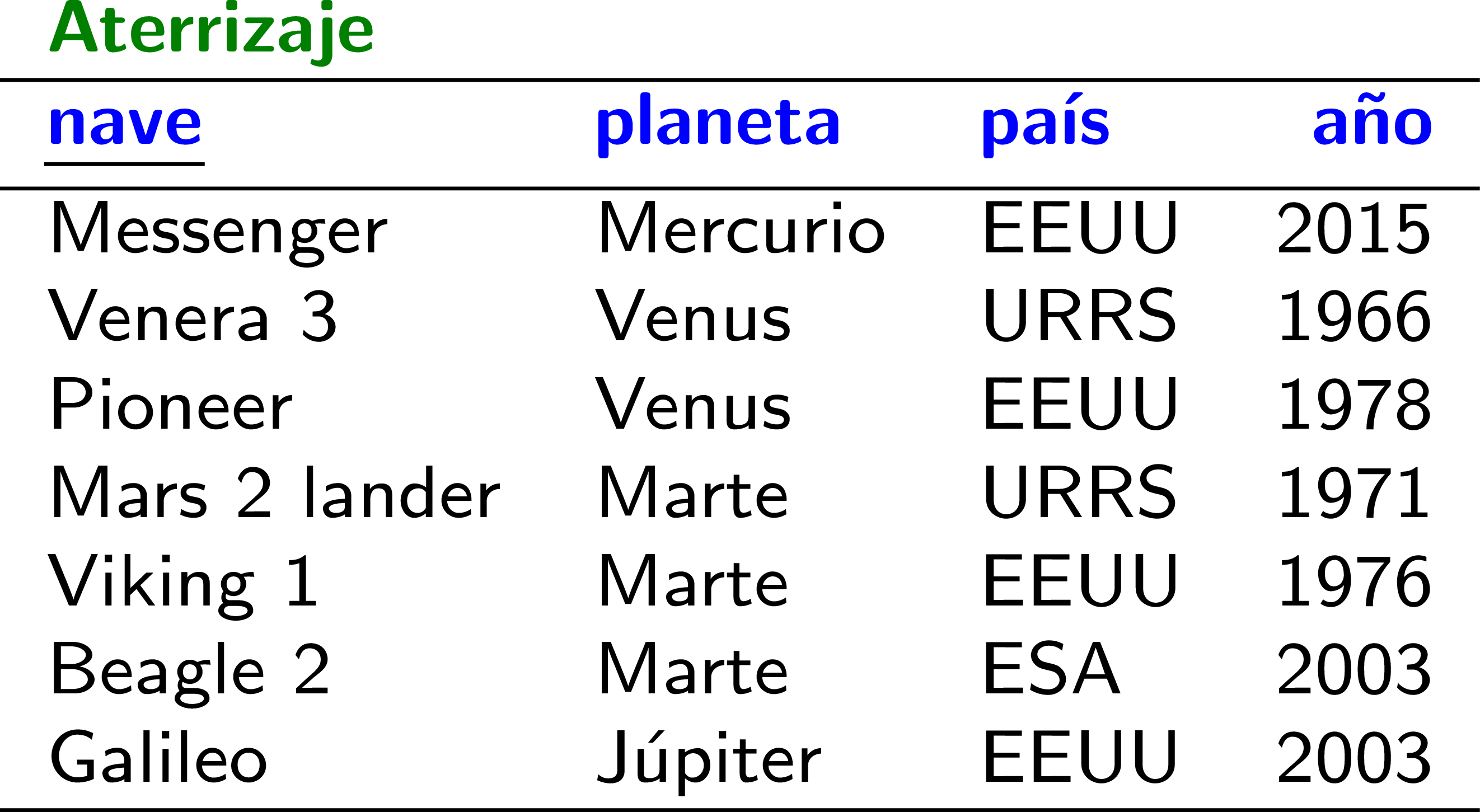 Mientras tanto en Plutón …
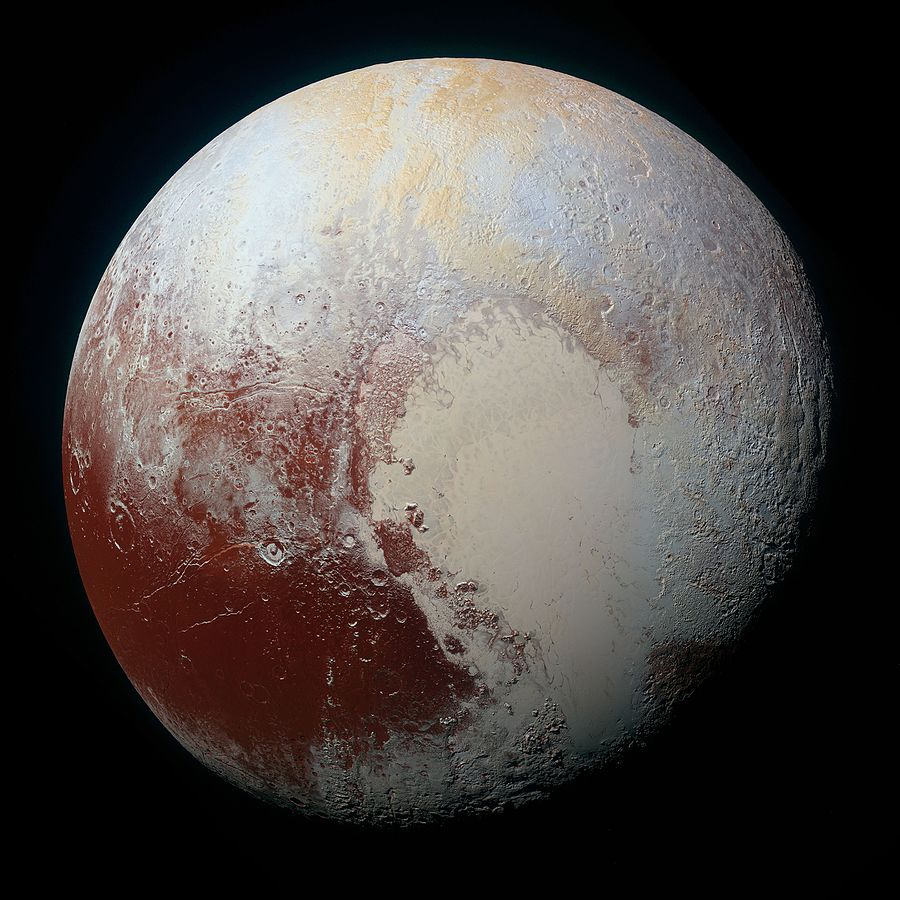 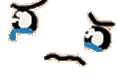 Forma básica de una consulta de SQL
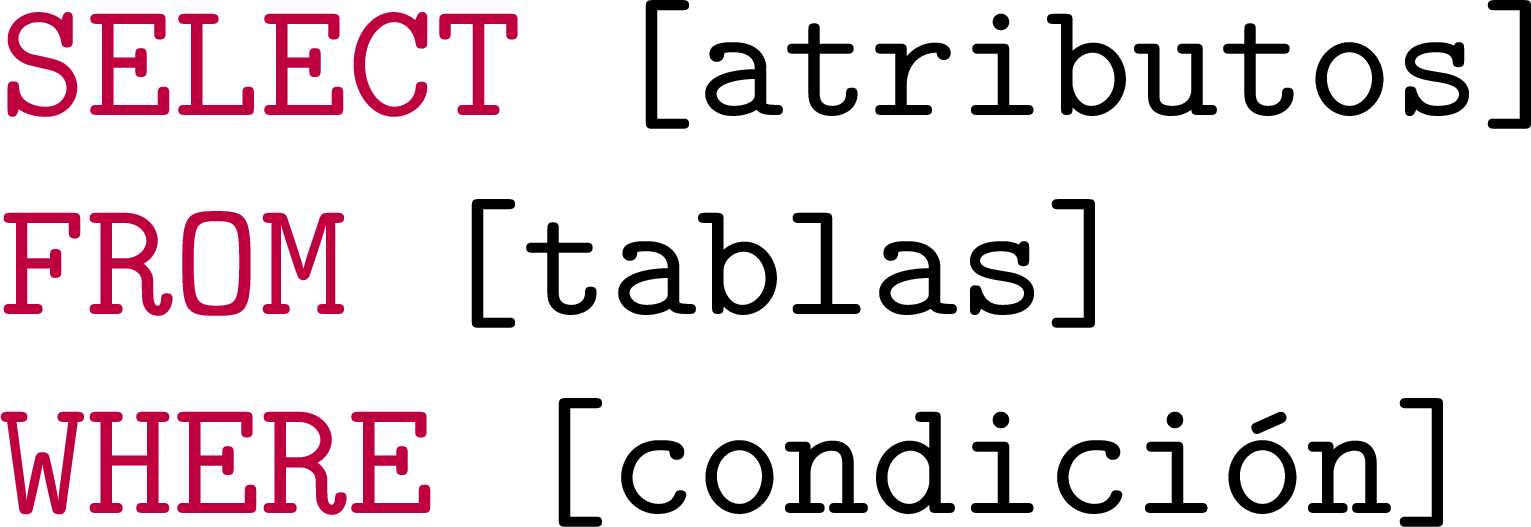 Proyectar todo: SELECT *
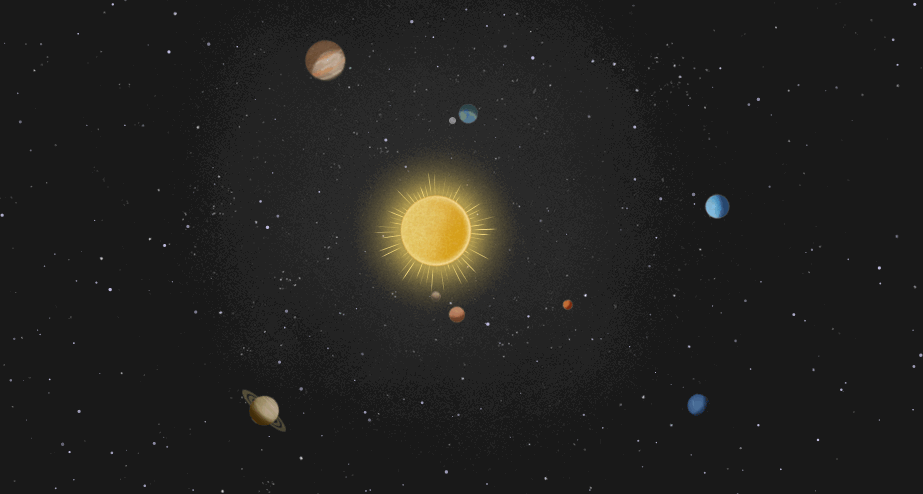 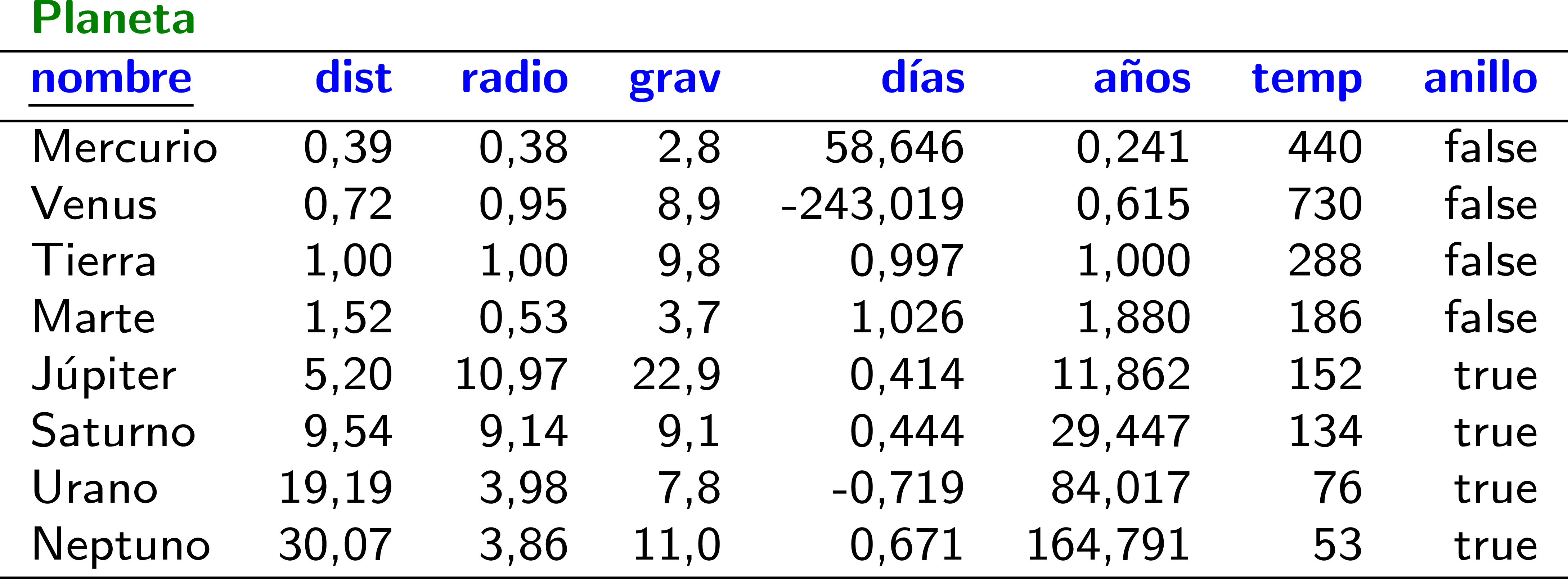 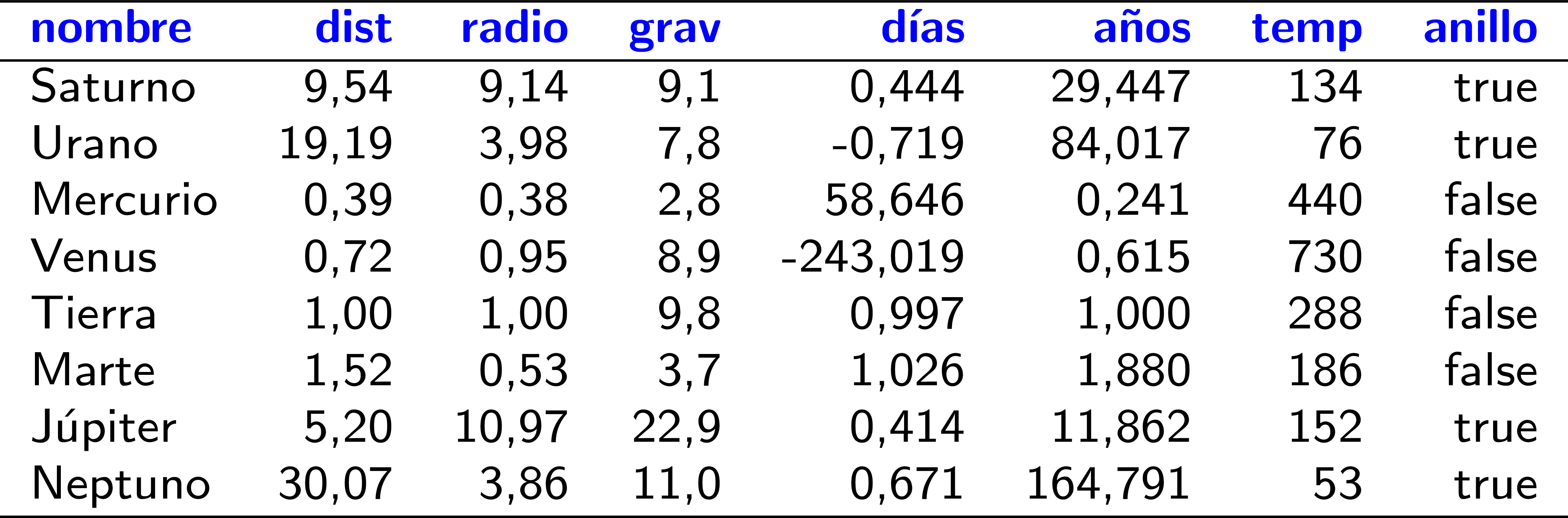 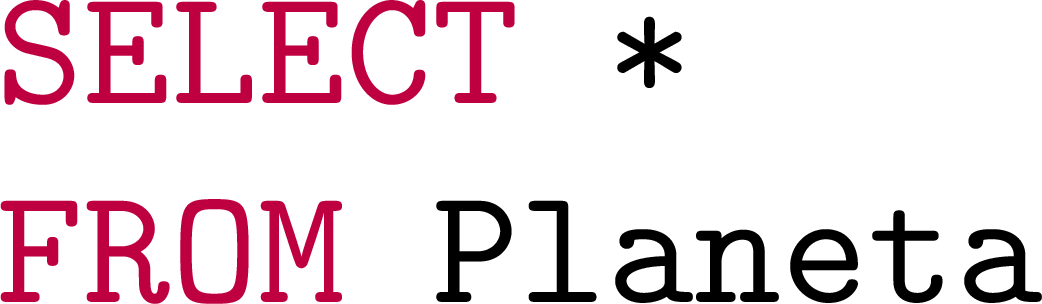 ¡Cuidado!
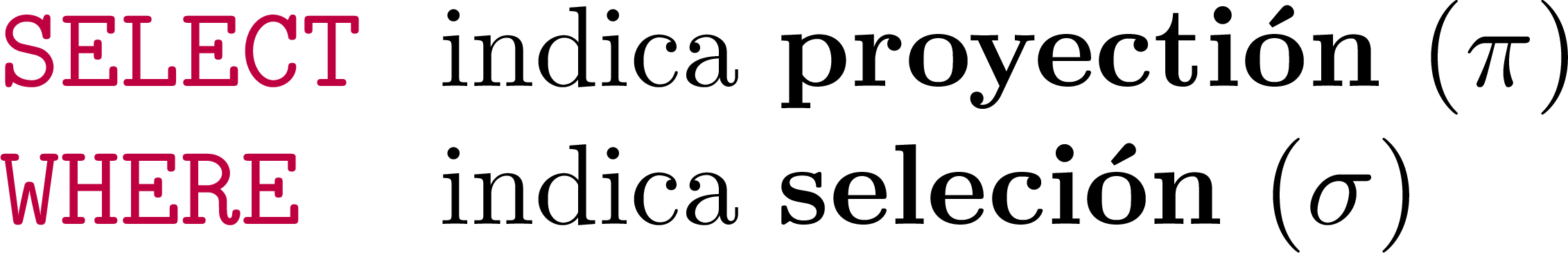 Proyectar algo: SELECT [v1, …, vn]
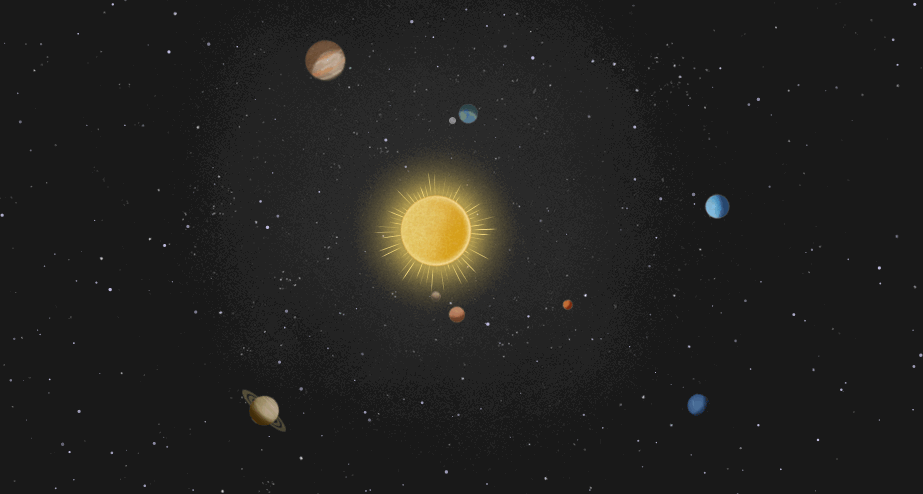 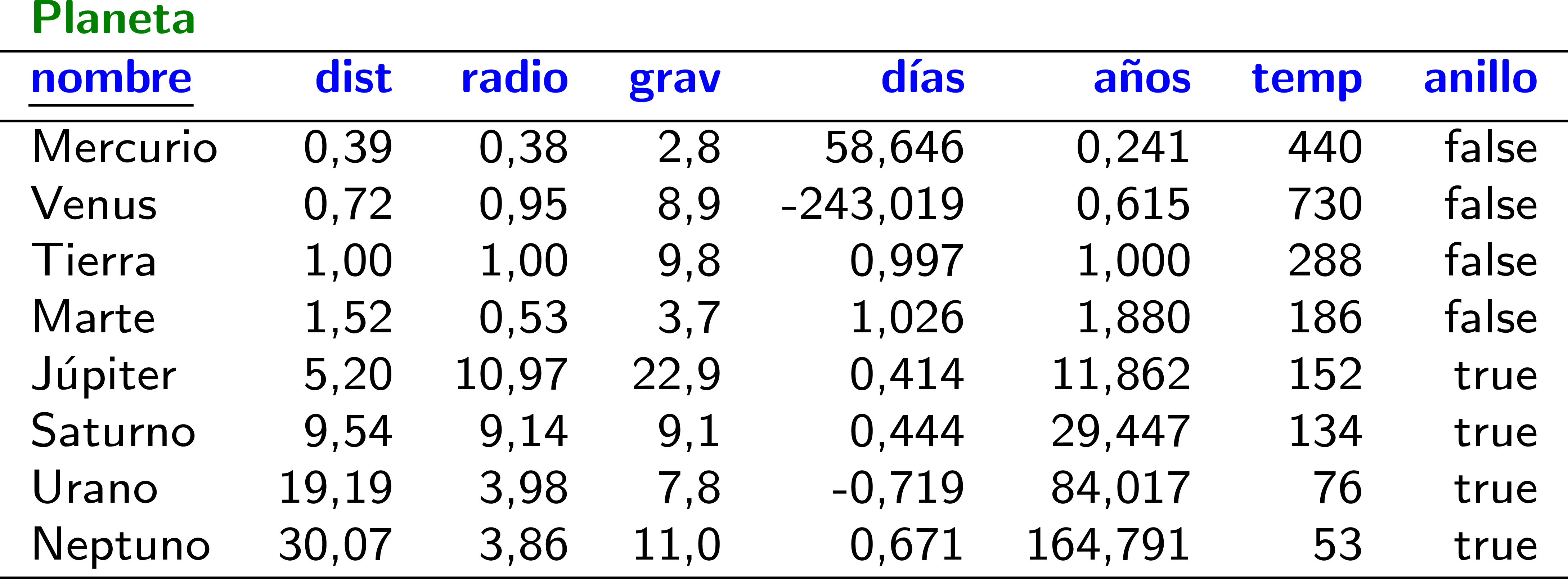 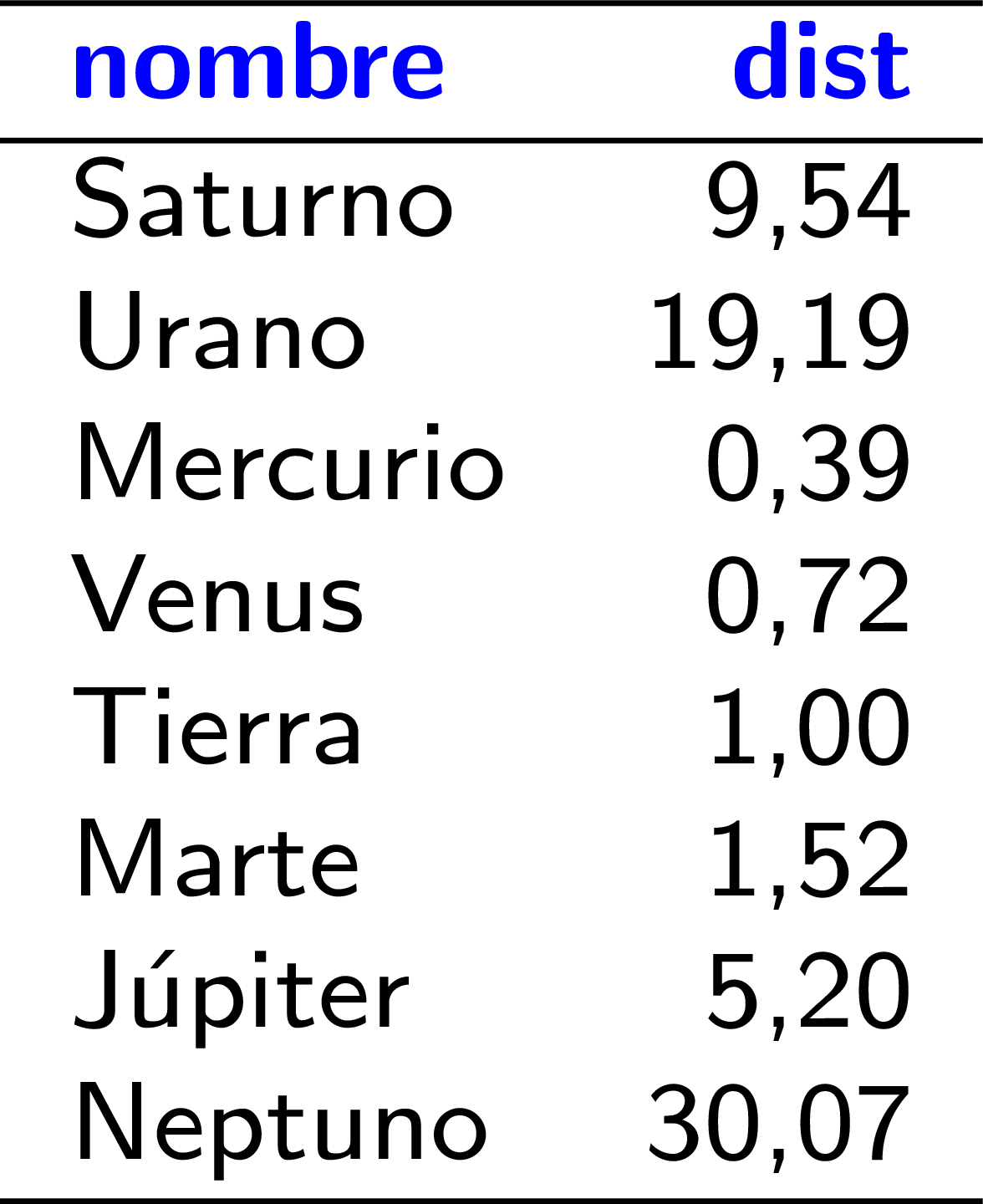 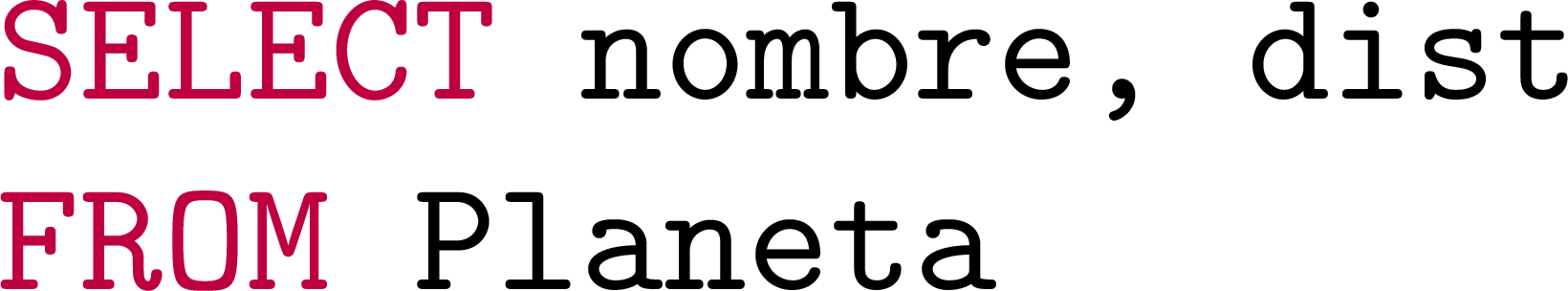 Seleccionar filas: WHERE (=|<>|<|<=|etc.)
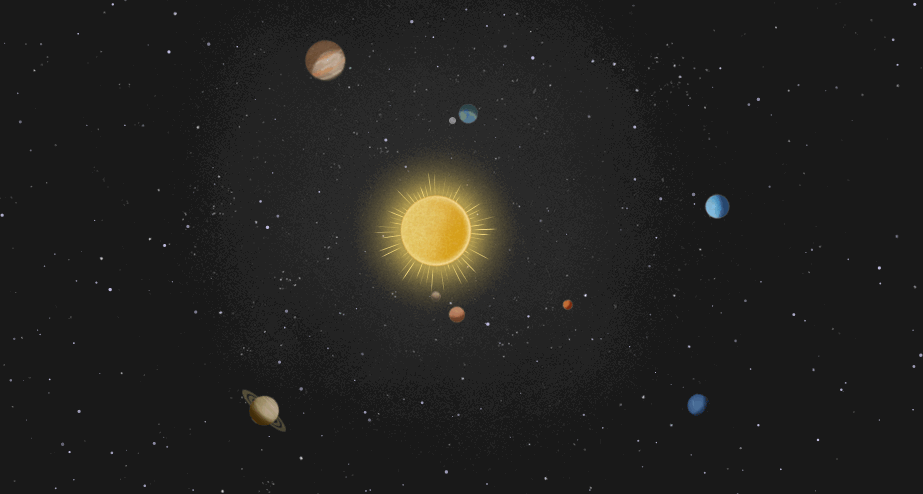 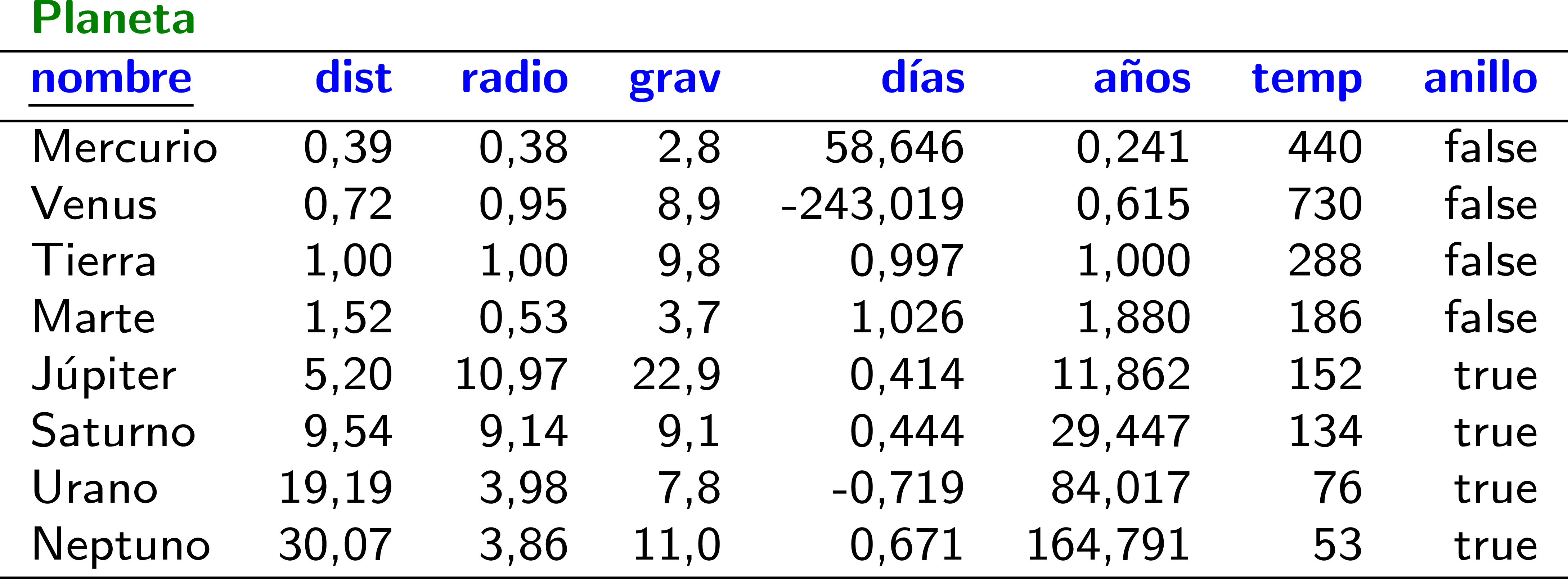 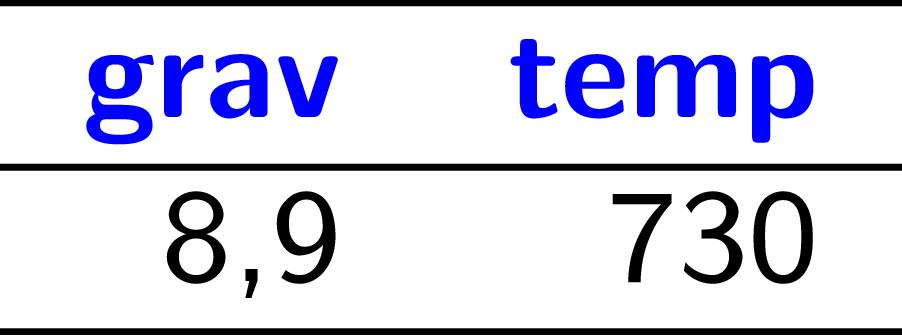 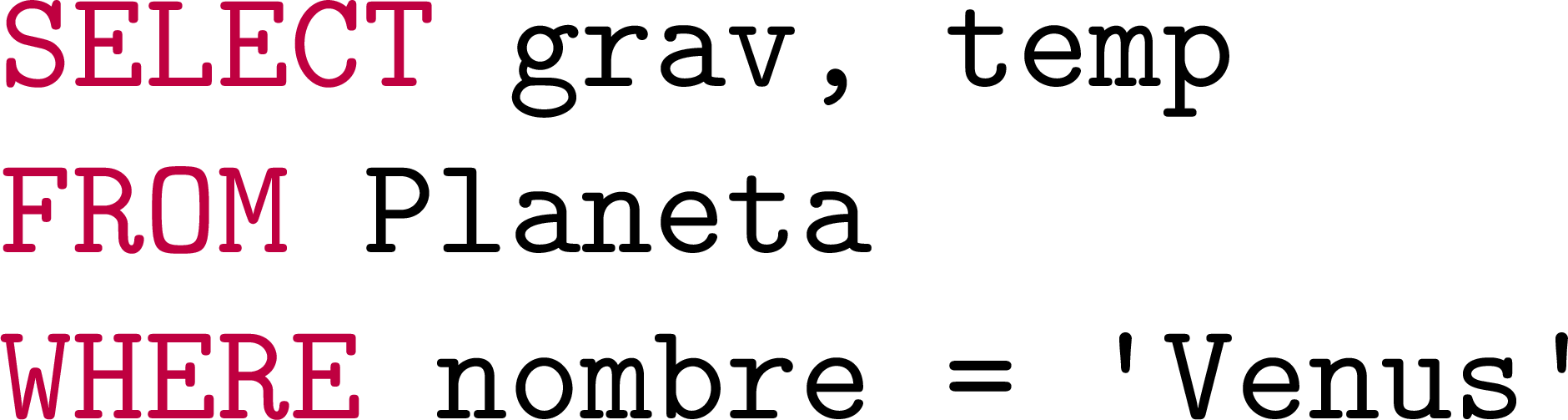 Seleccionar filas: WHERE … AND … (OR|NOT)
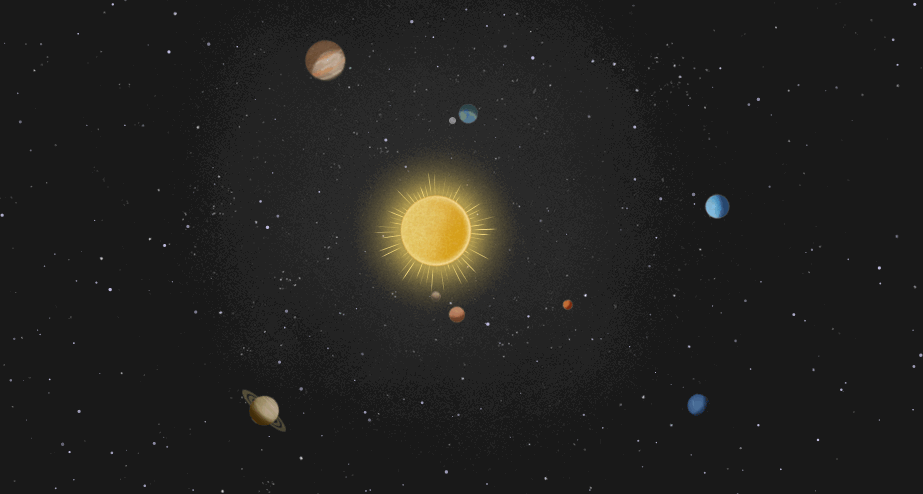 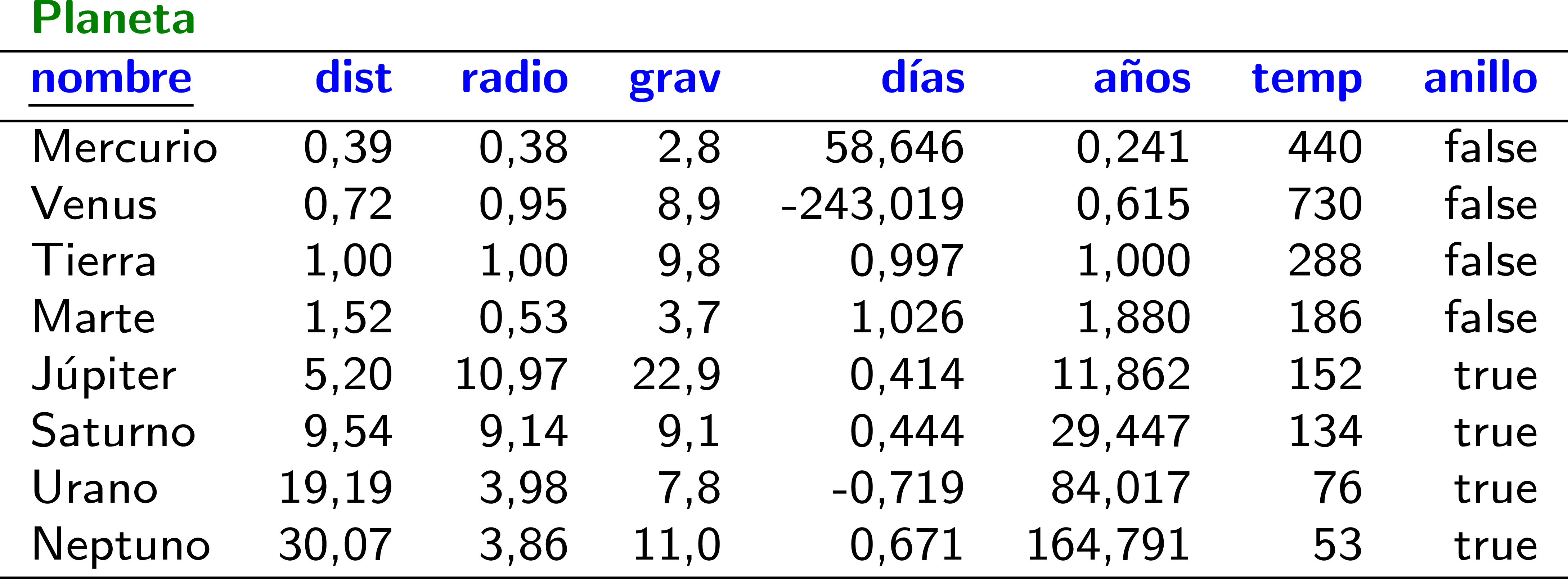 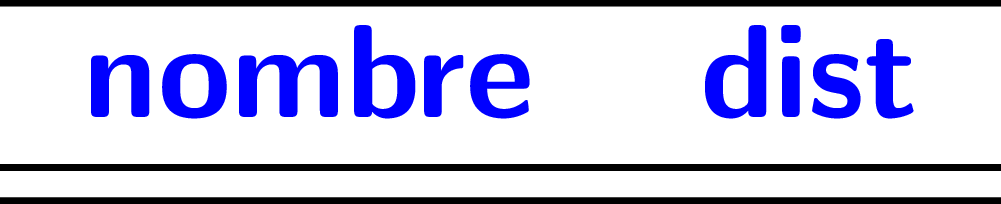 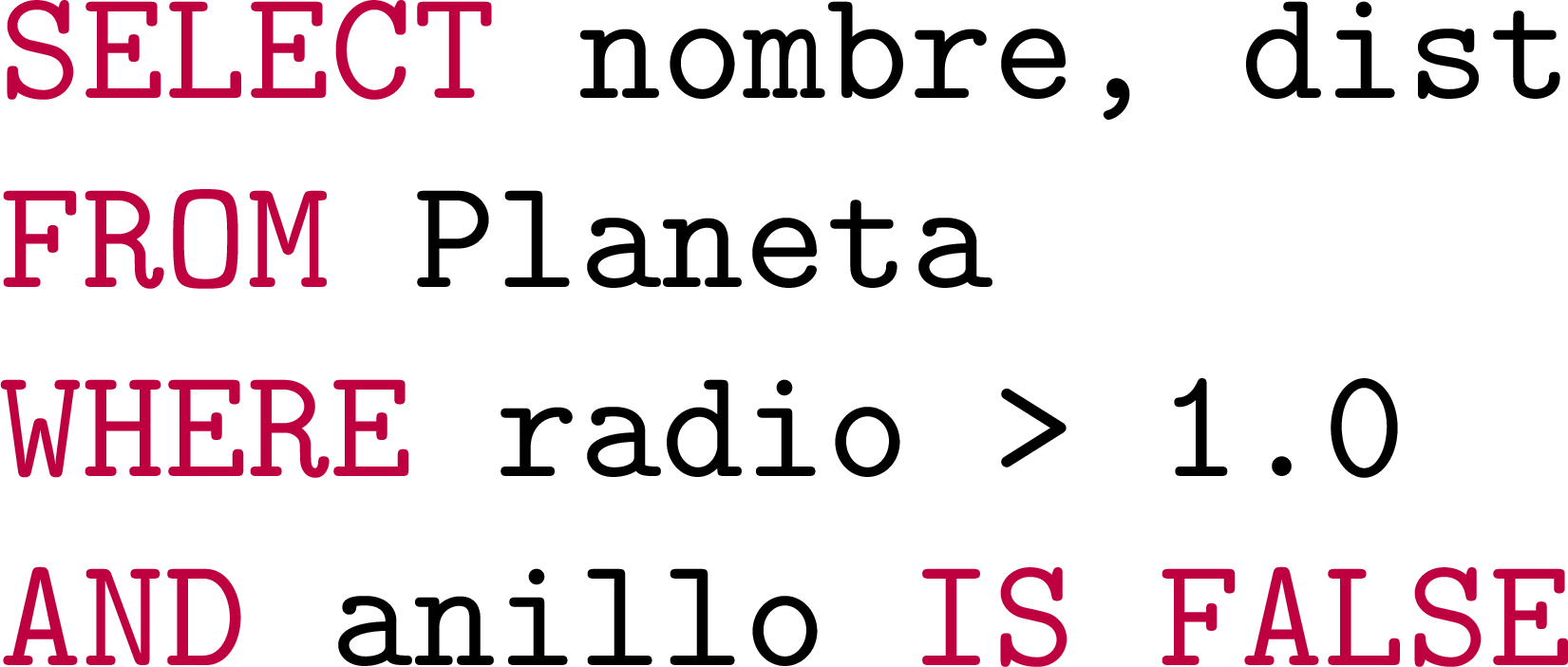 Duplicados: SELECT
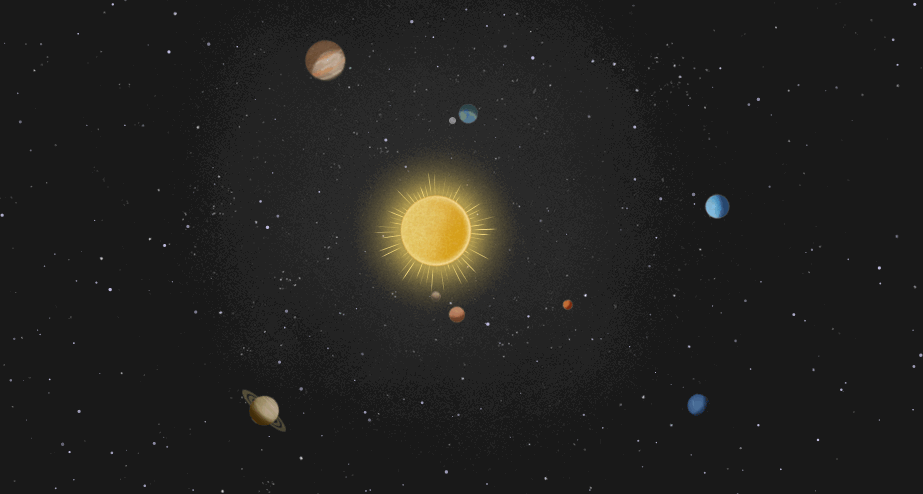 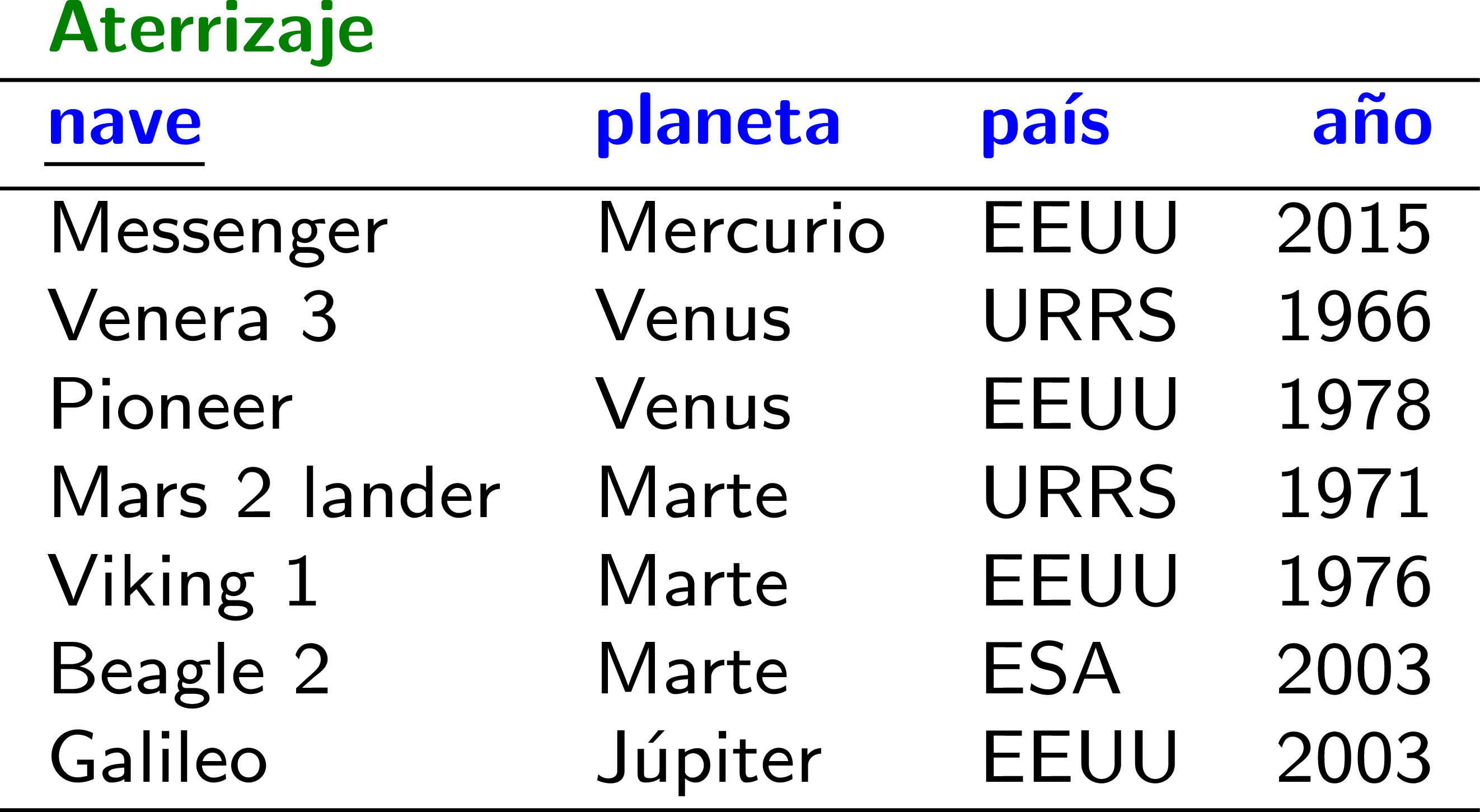 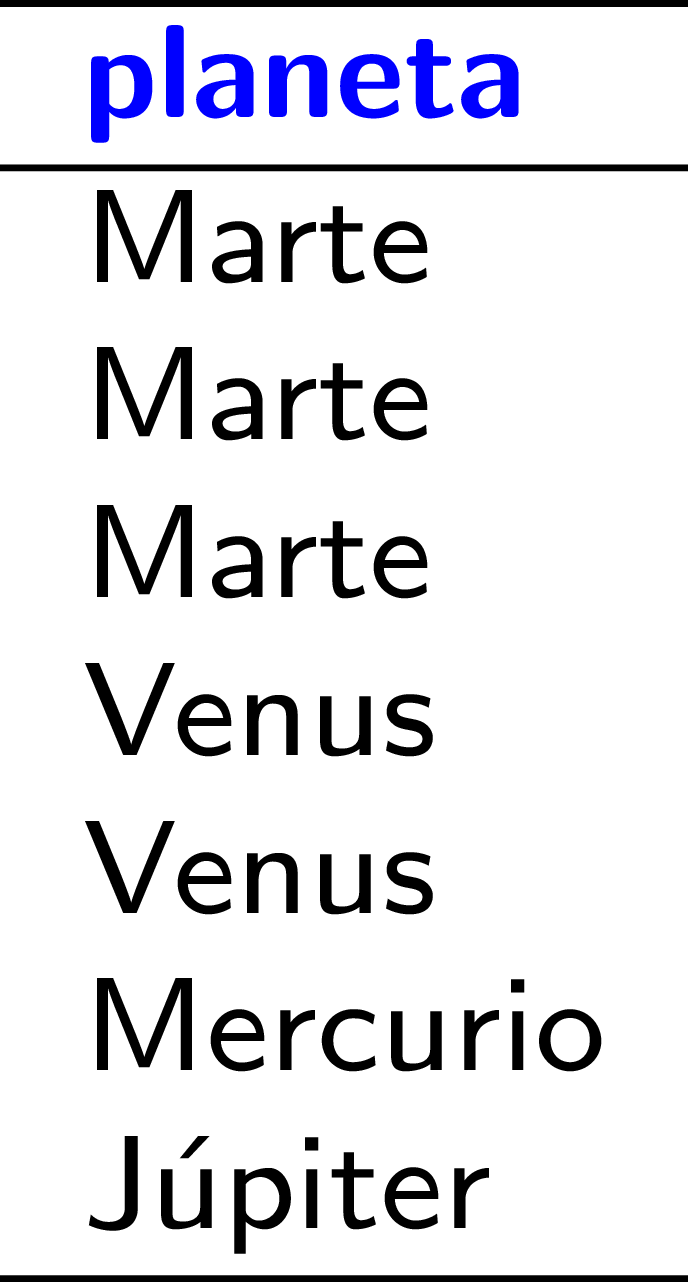 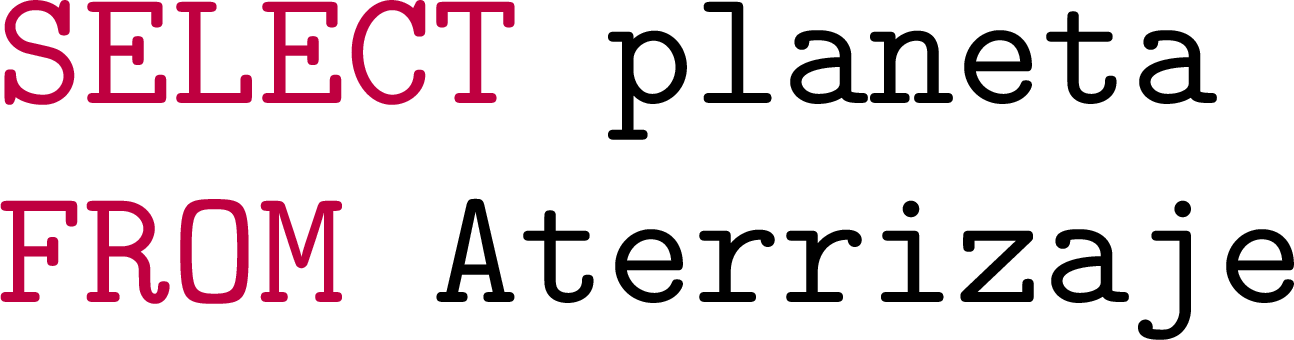 ¿Algún problema aquí?
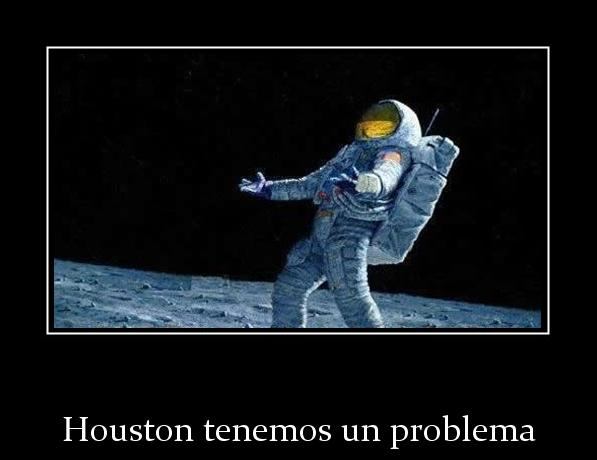 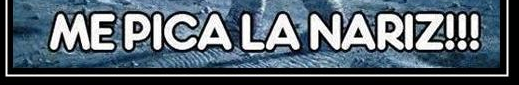 Distinto: SELECT DISTINCT
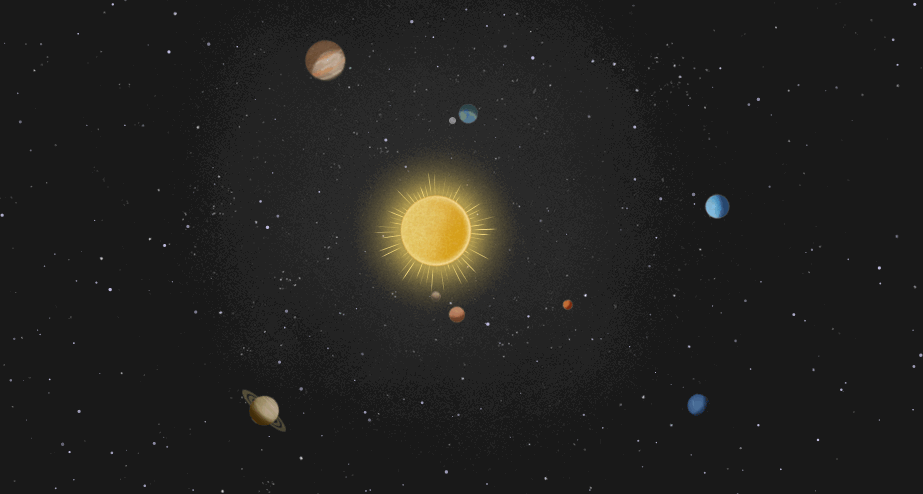 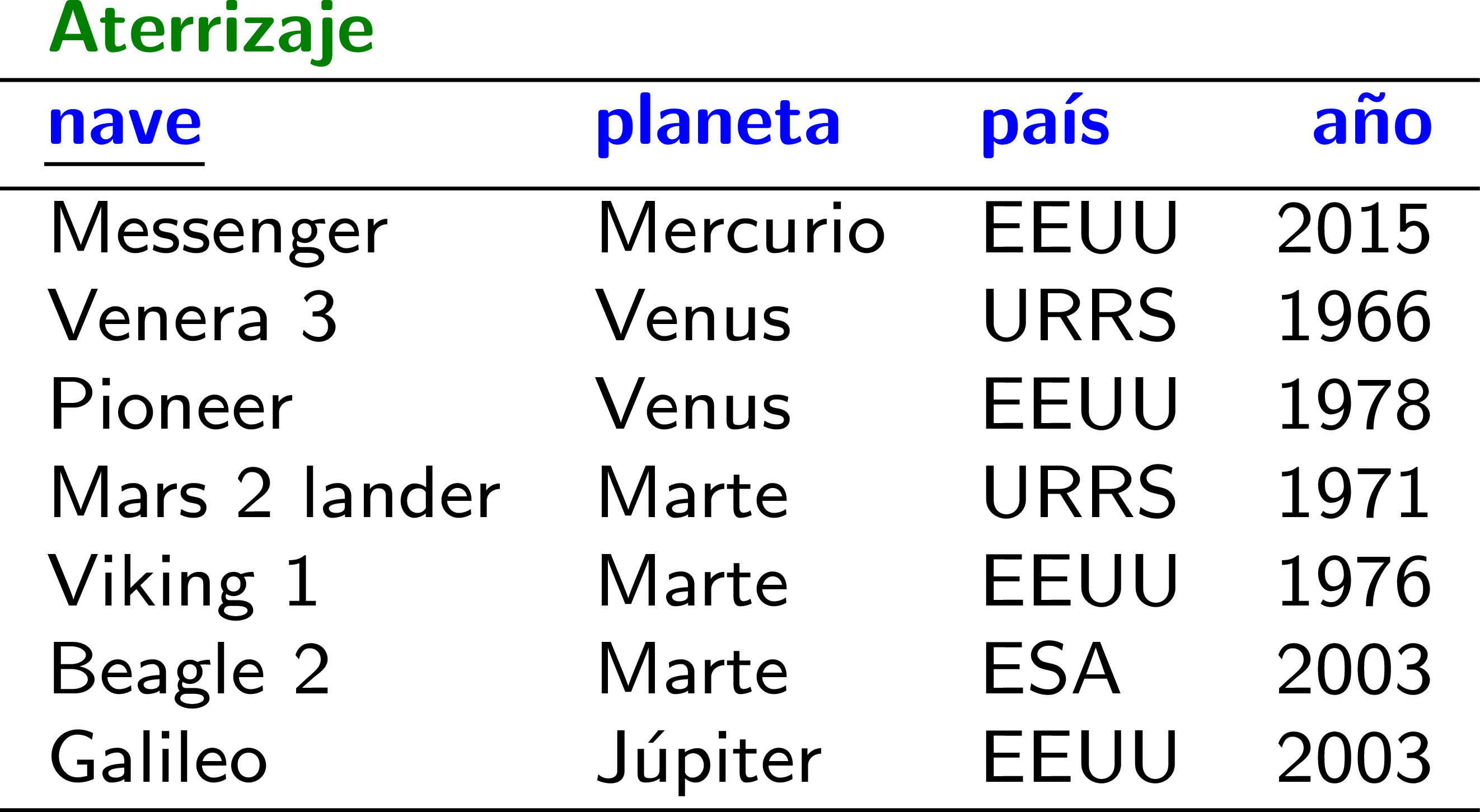 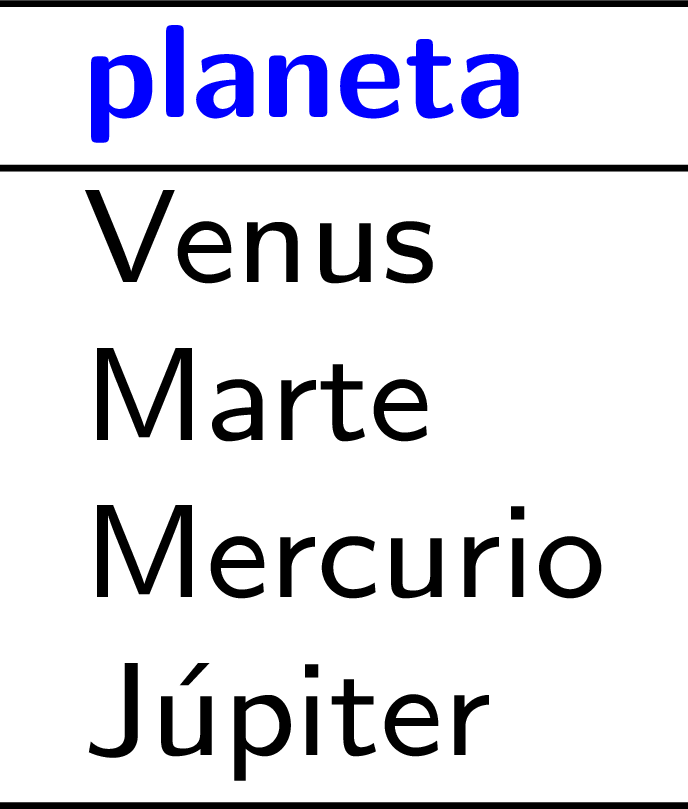 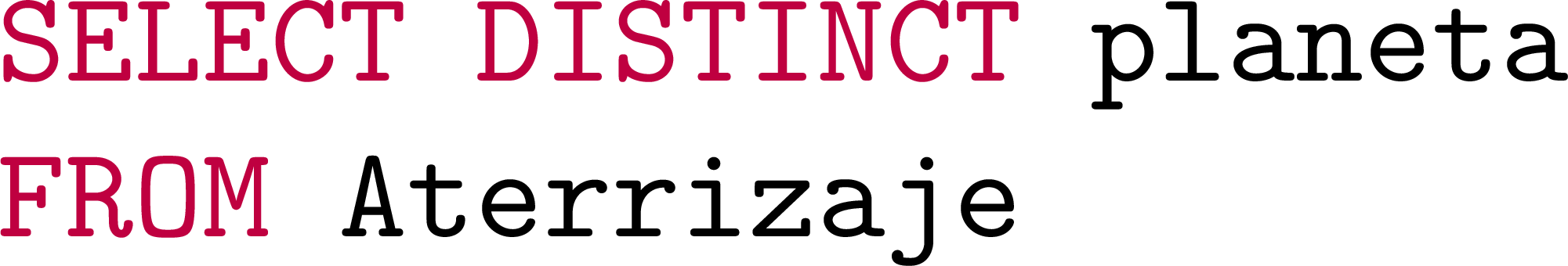 SQL “torce las reglas” del álgebra relacional a veces, por ejemplo, para permitir duplicados, orden, extensiones, etcétera.
¿Qué piensan ustedes?
¿Duplicados en tablas/resultados son útiles?
Ordenar resultados: ORDER BY [DESC|ASC]
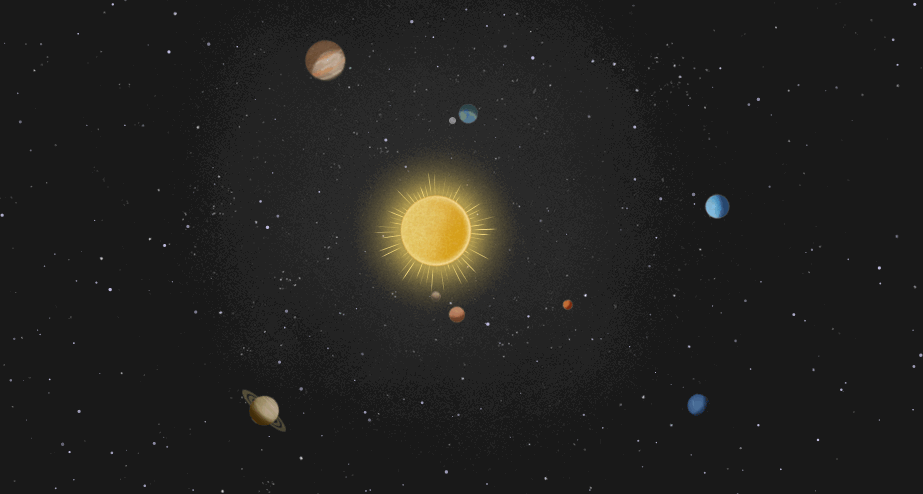 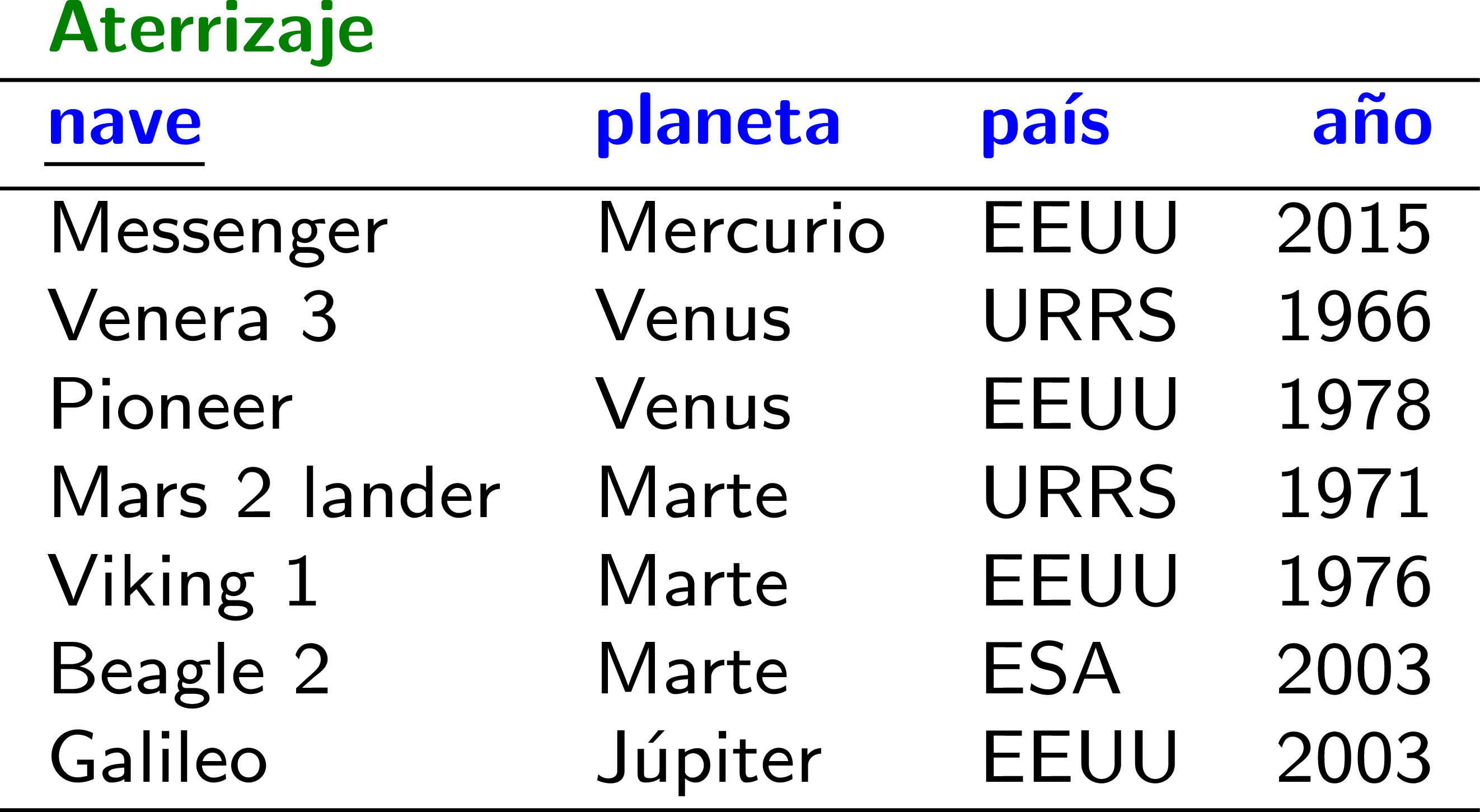 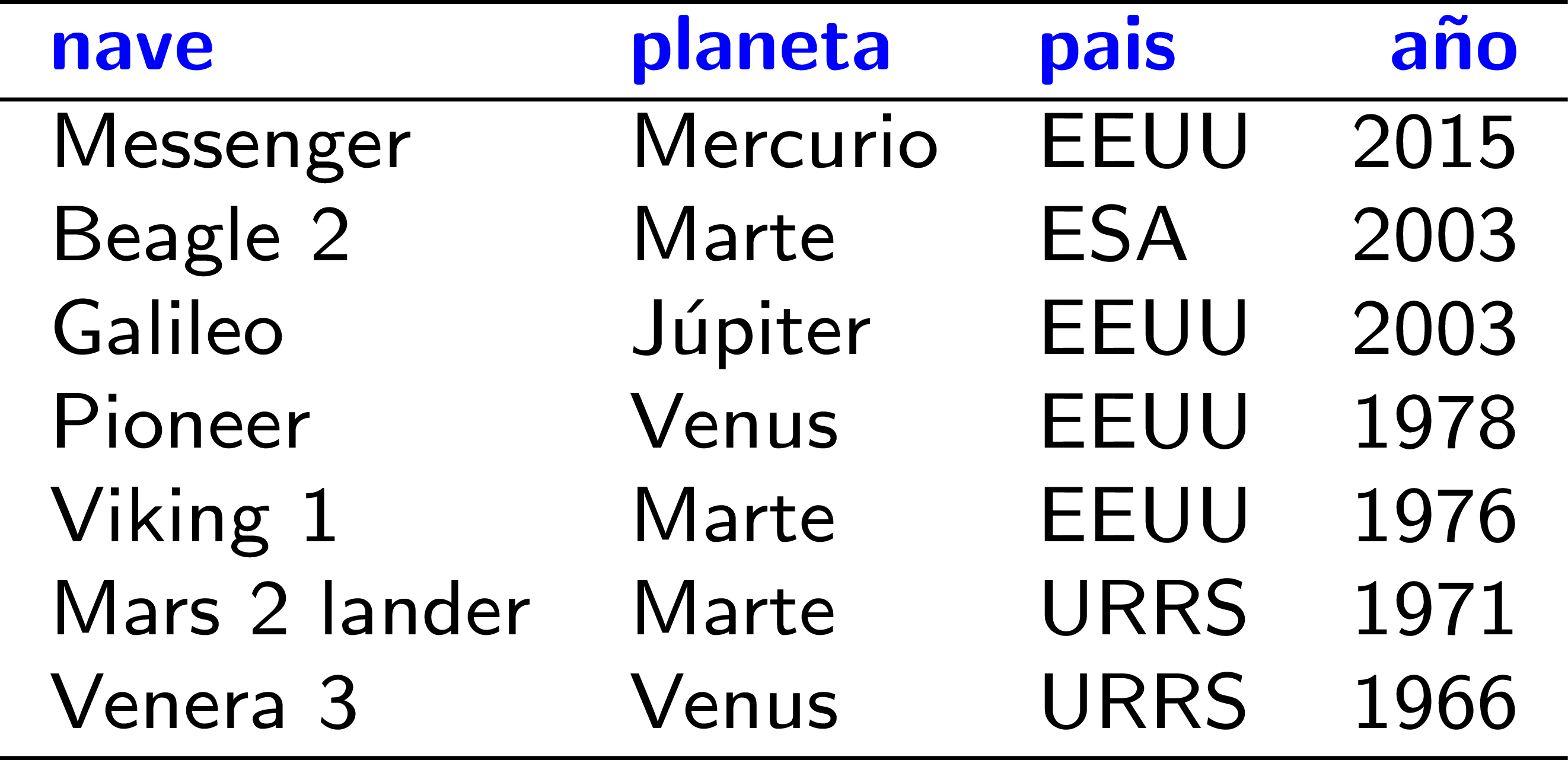 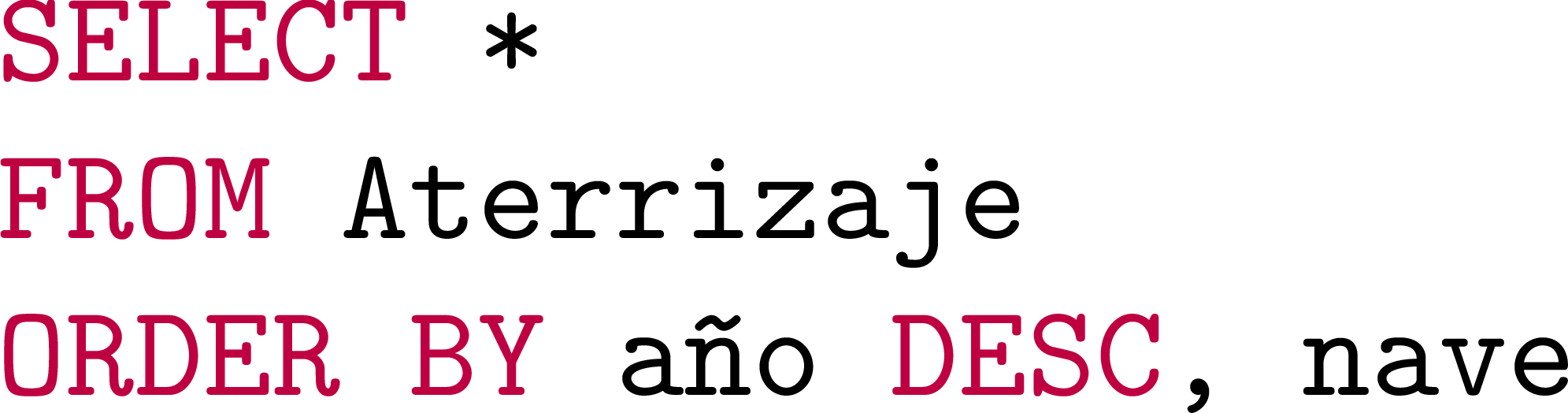 Reunir tablas: JOIN
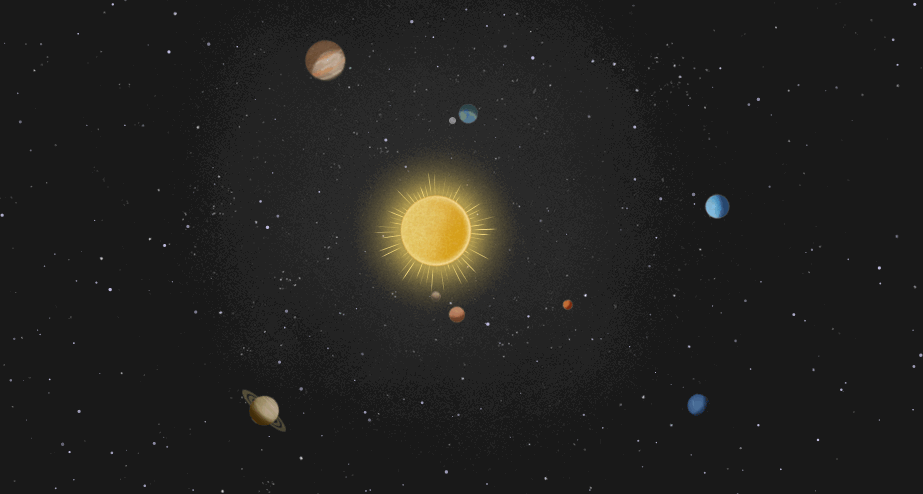 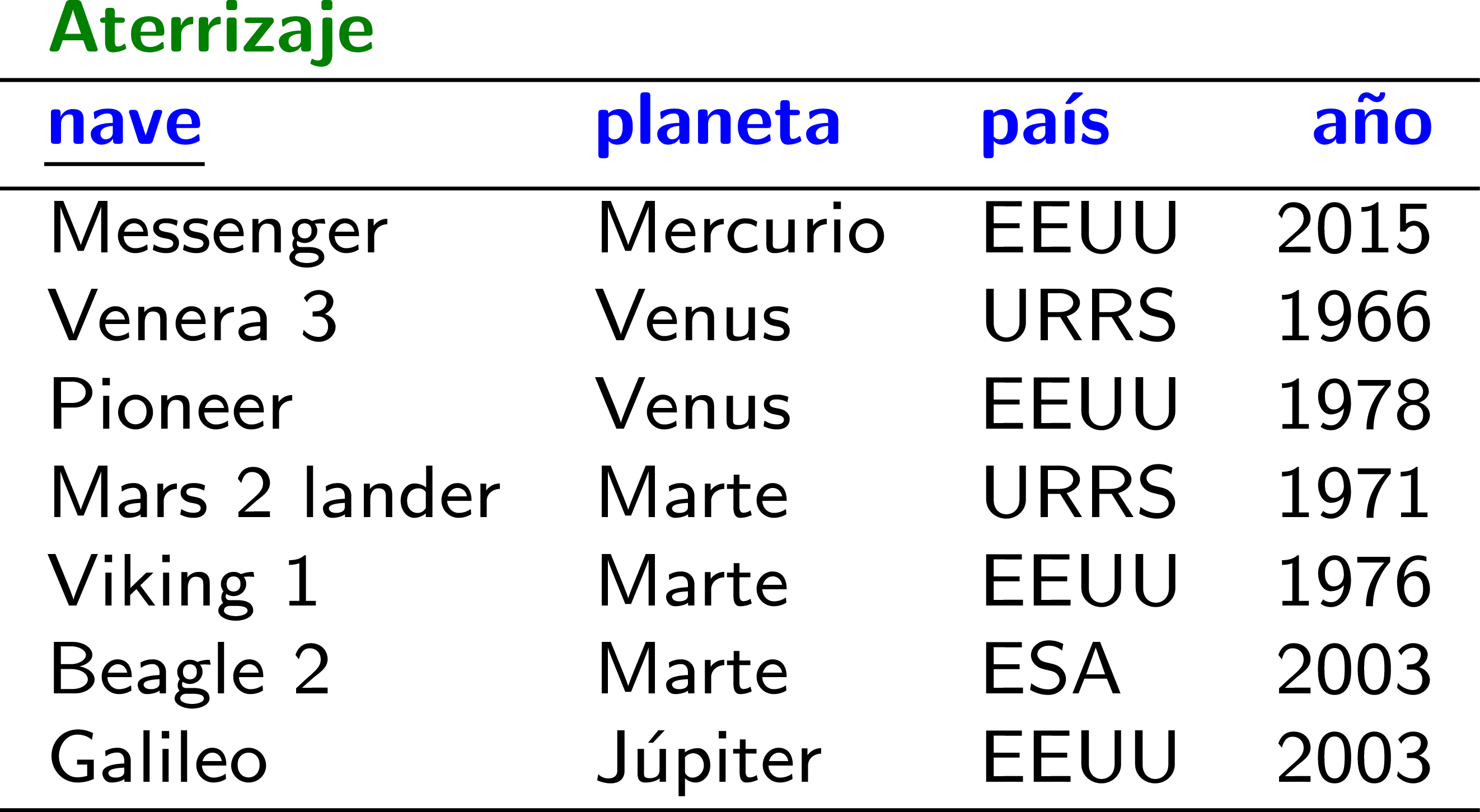 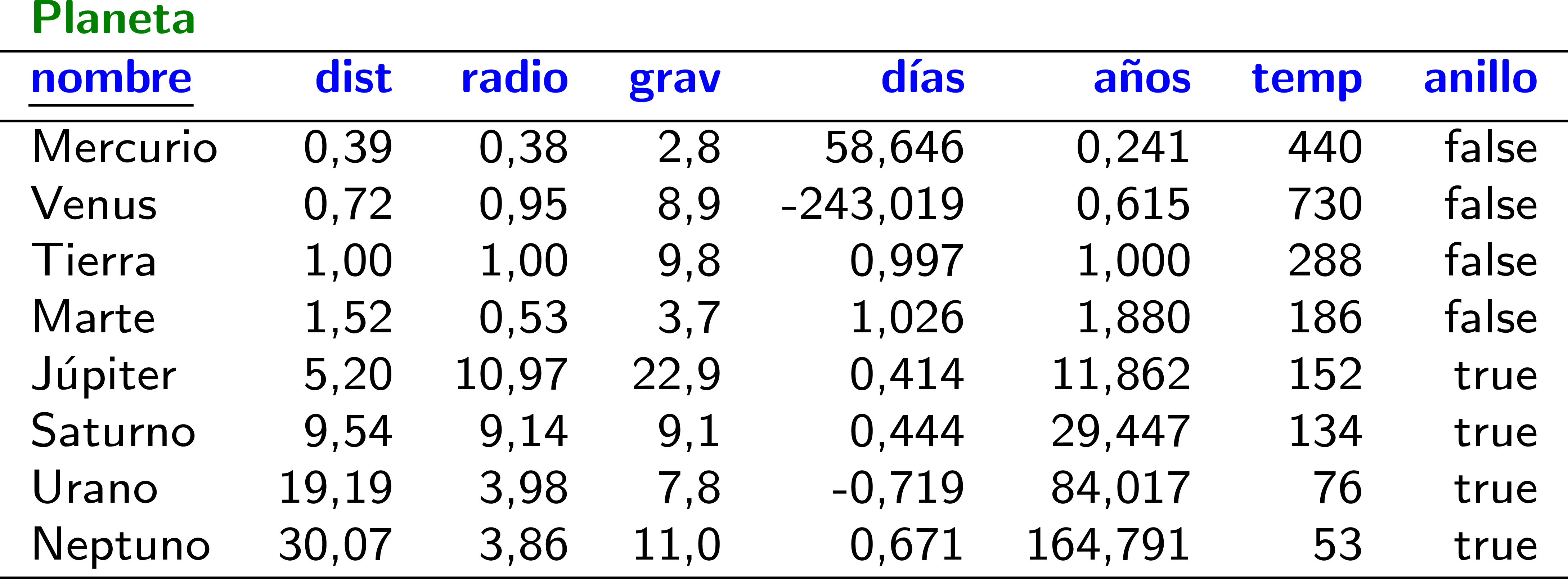 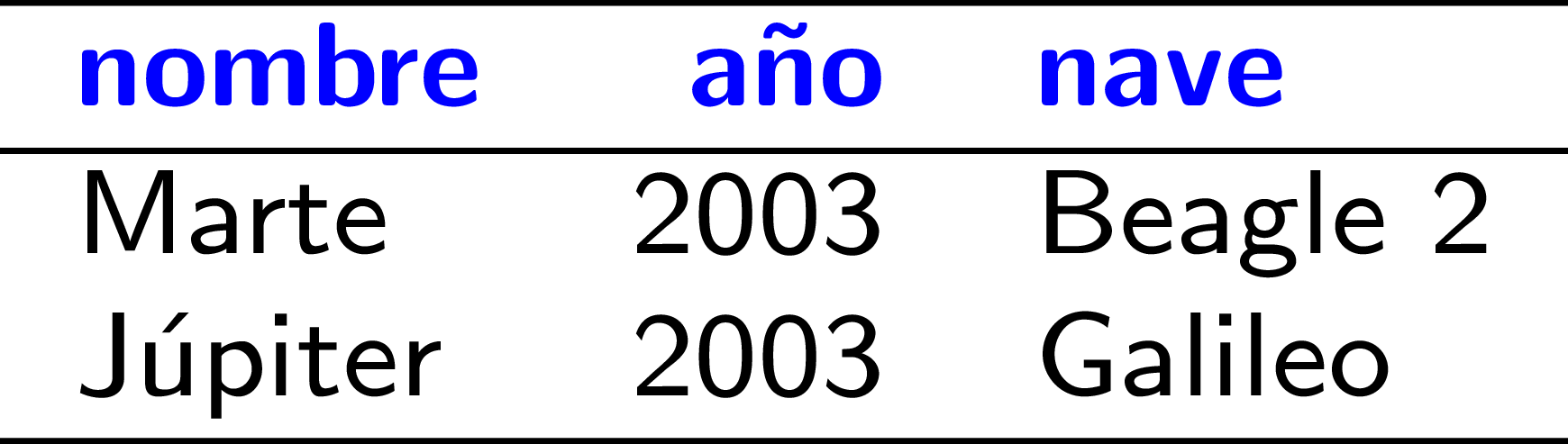 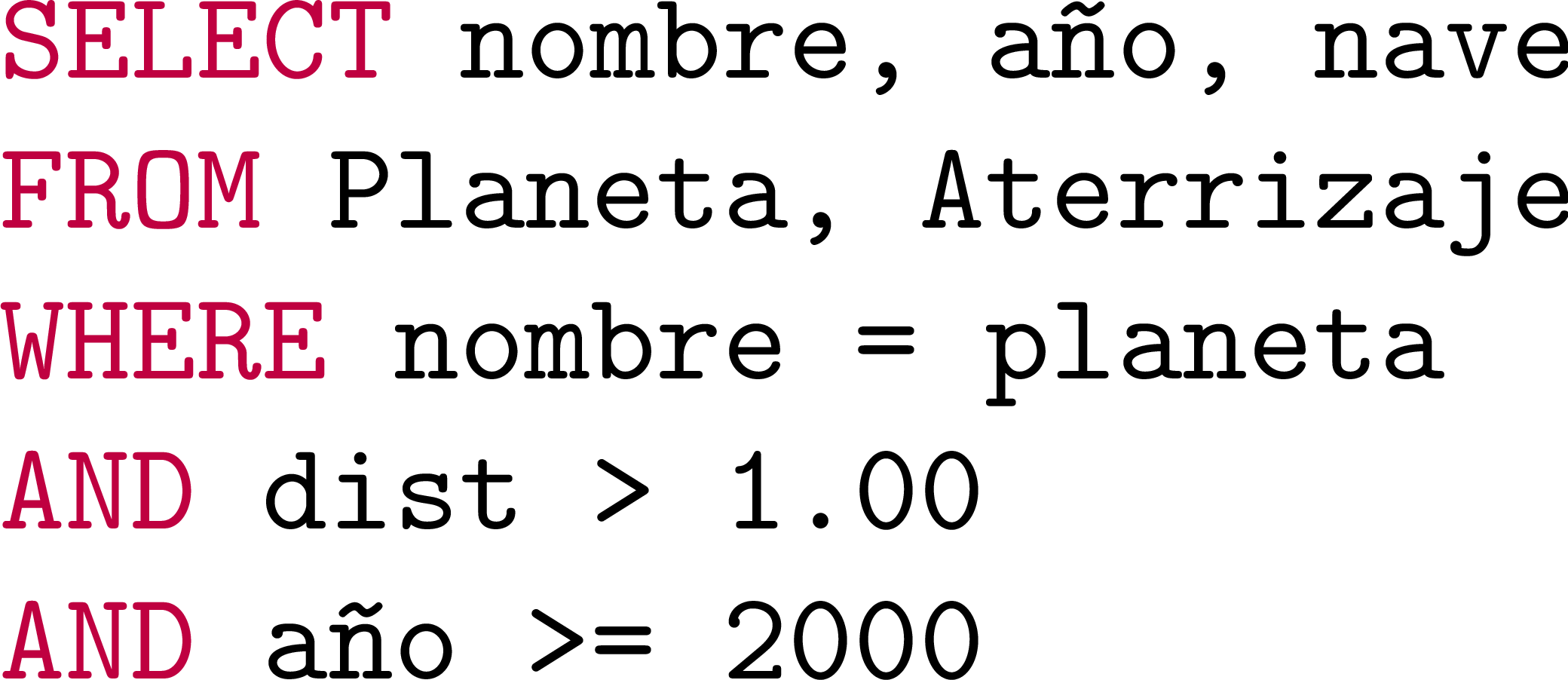 Alias: AS
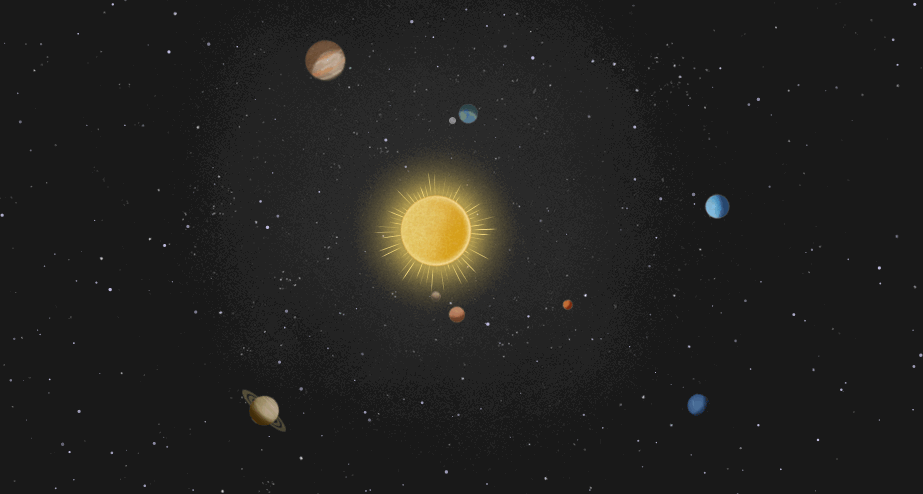 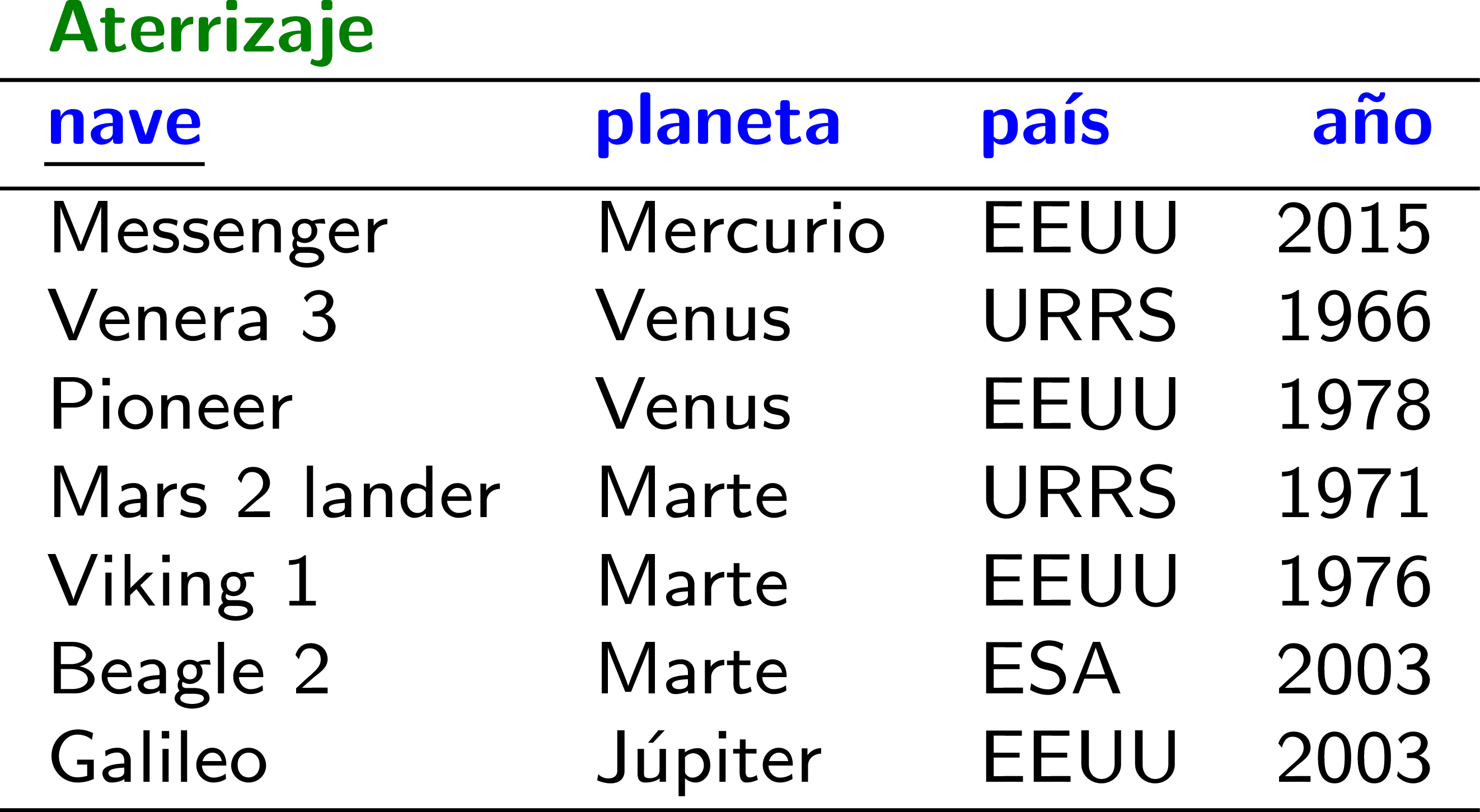 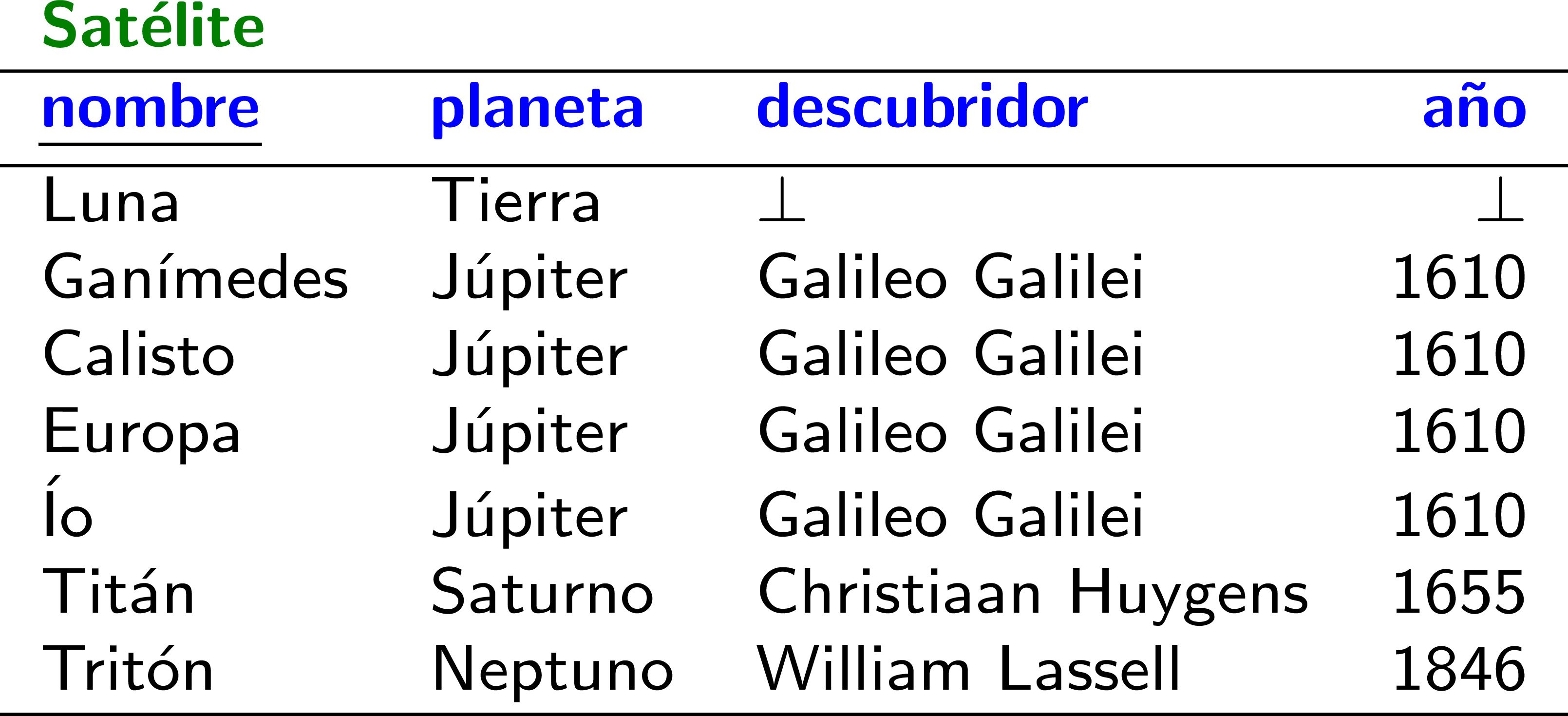 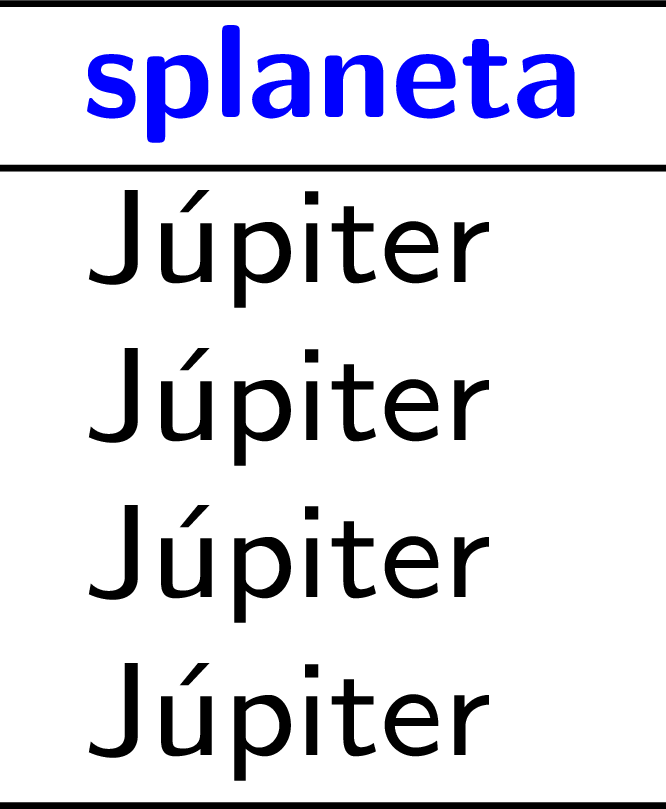 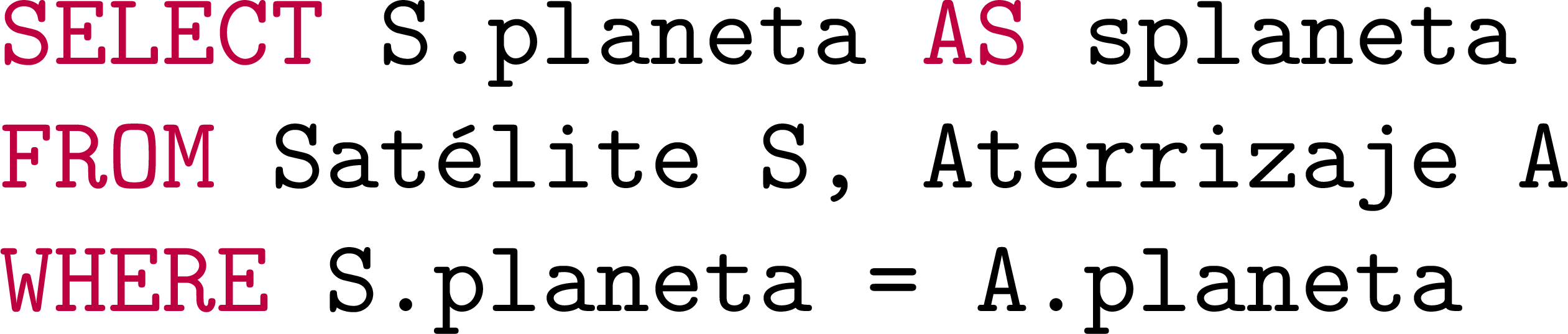 Alias: tablas
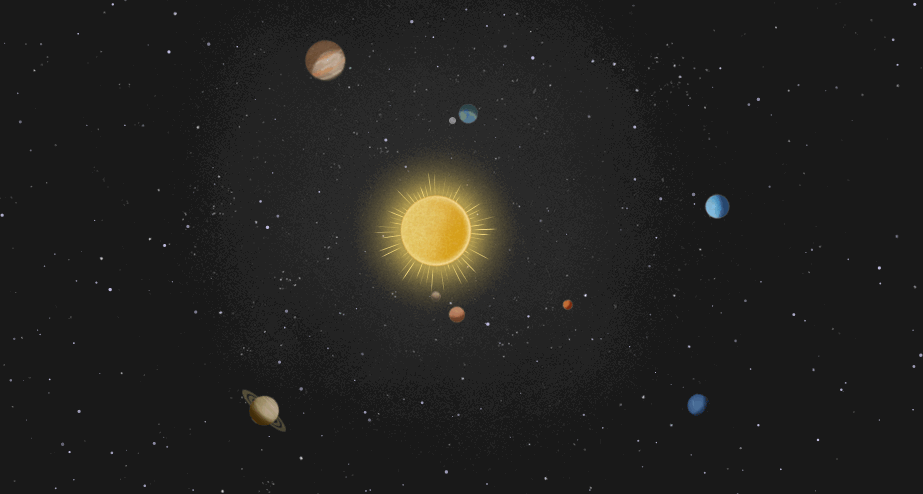 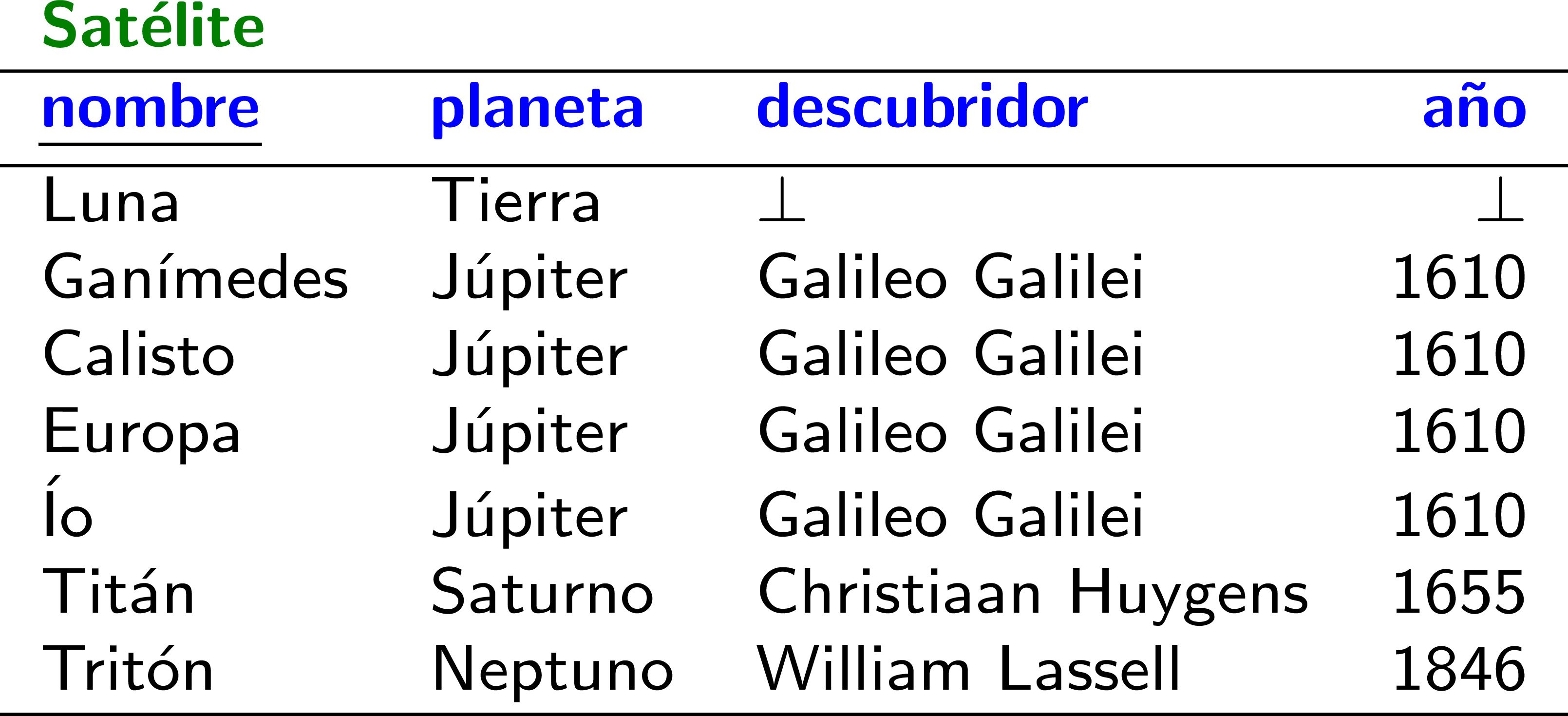 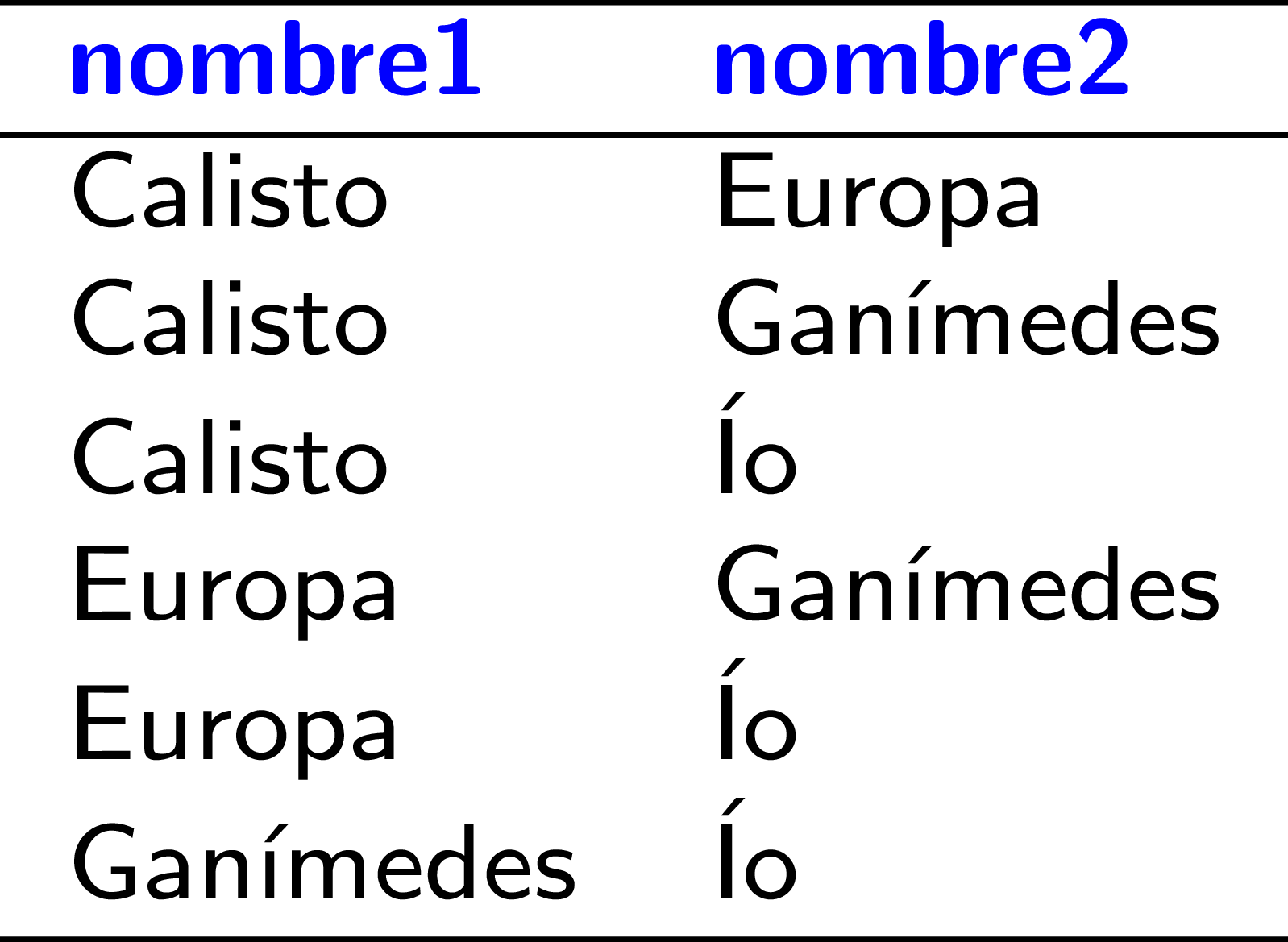 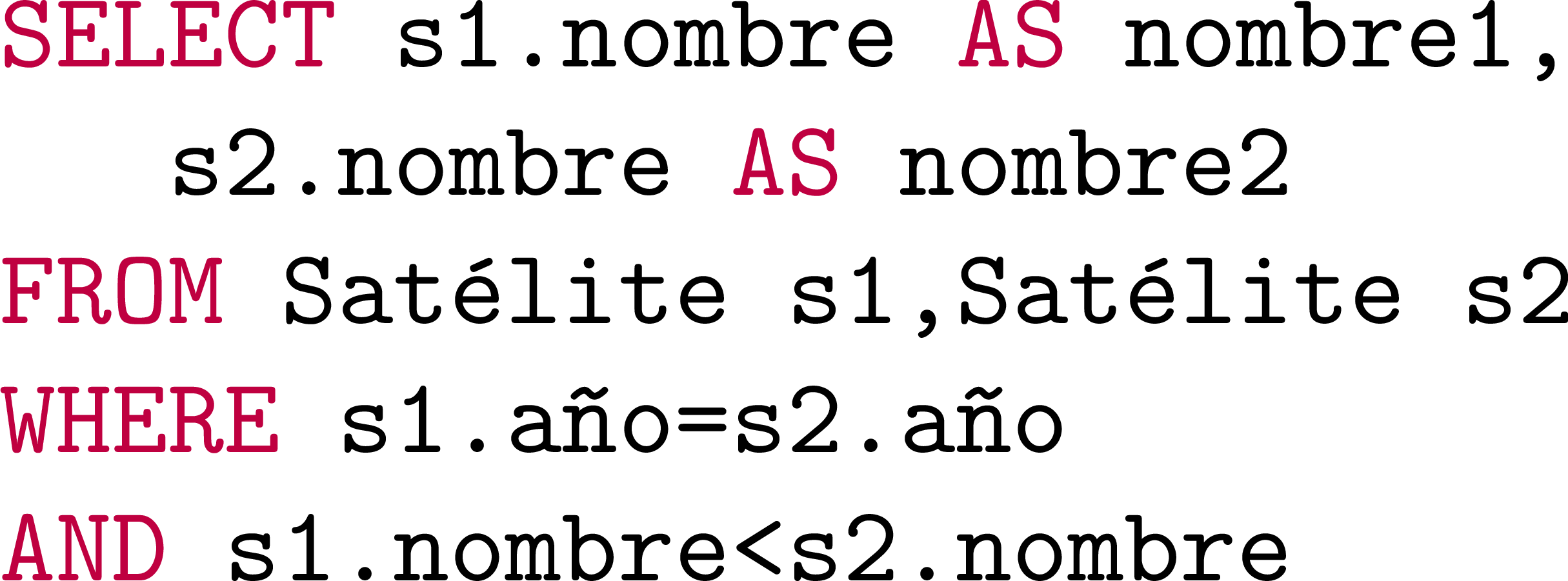 Unión (distinta): UNION
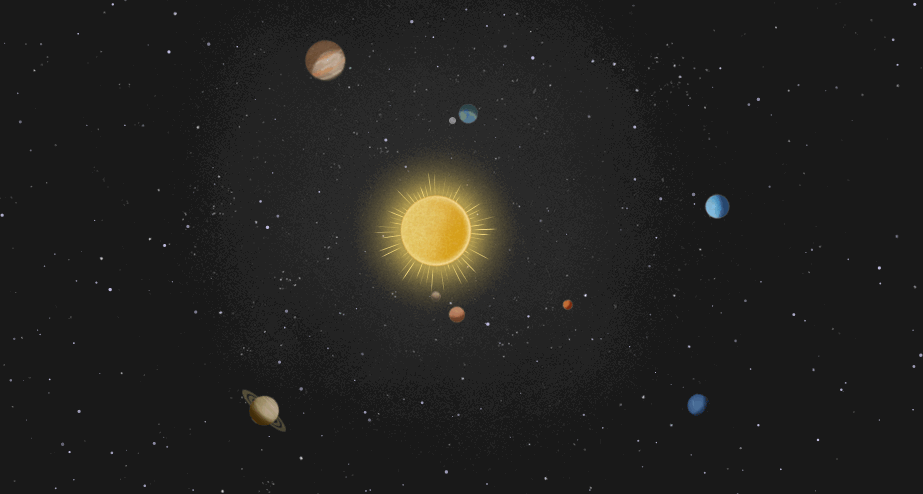 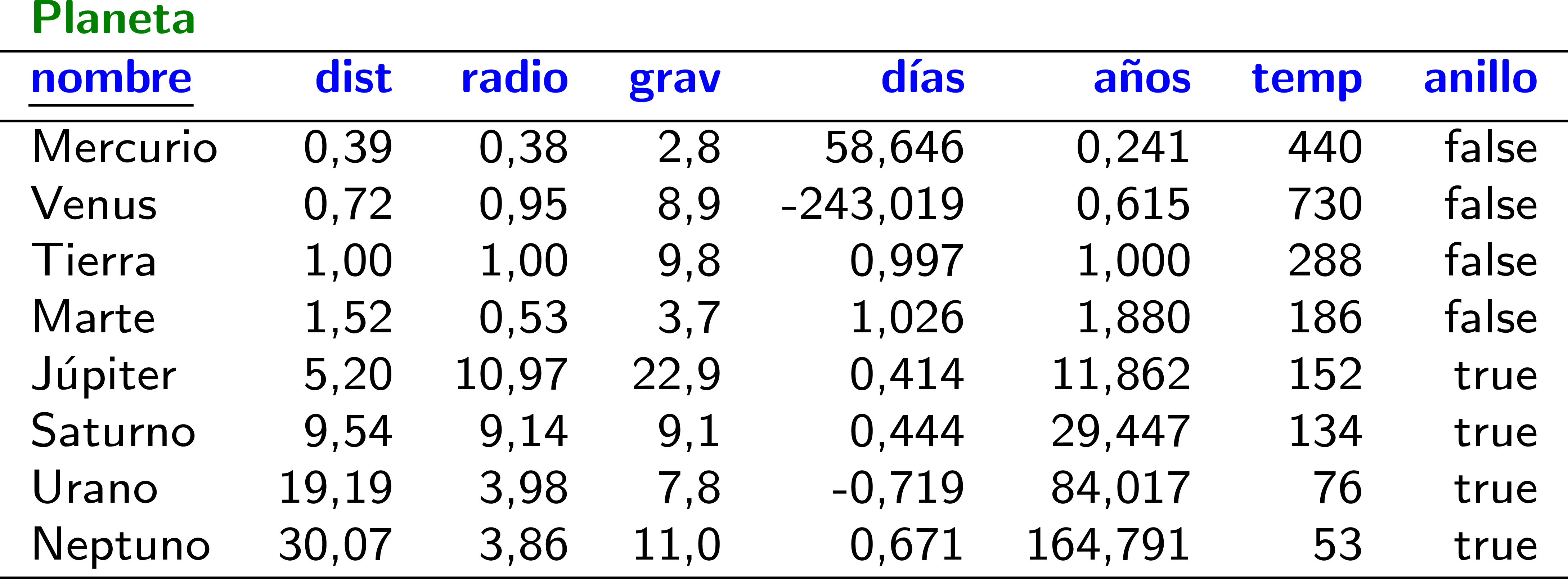 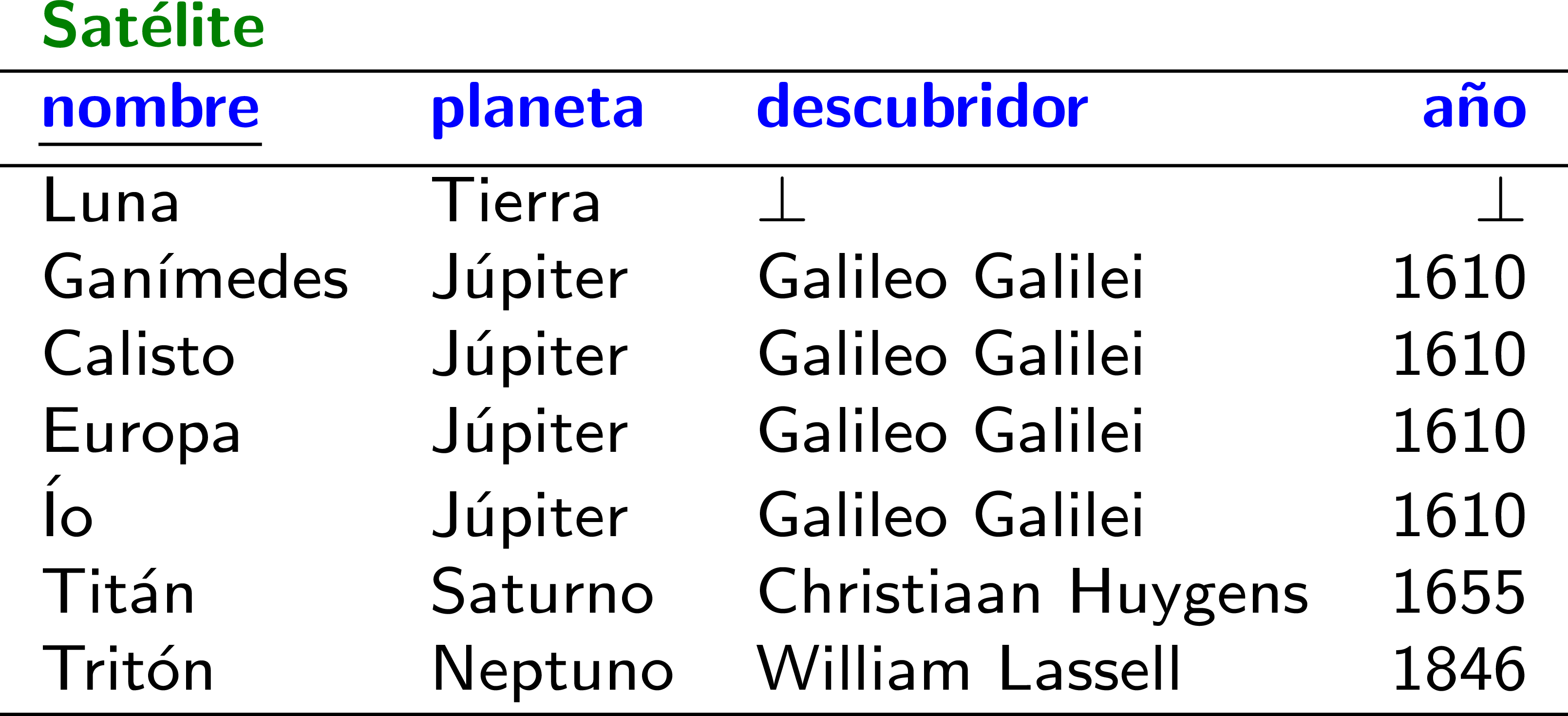 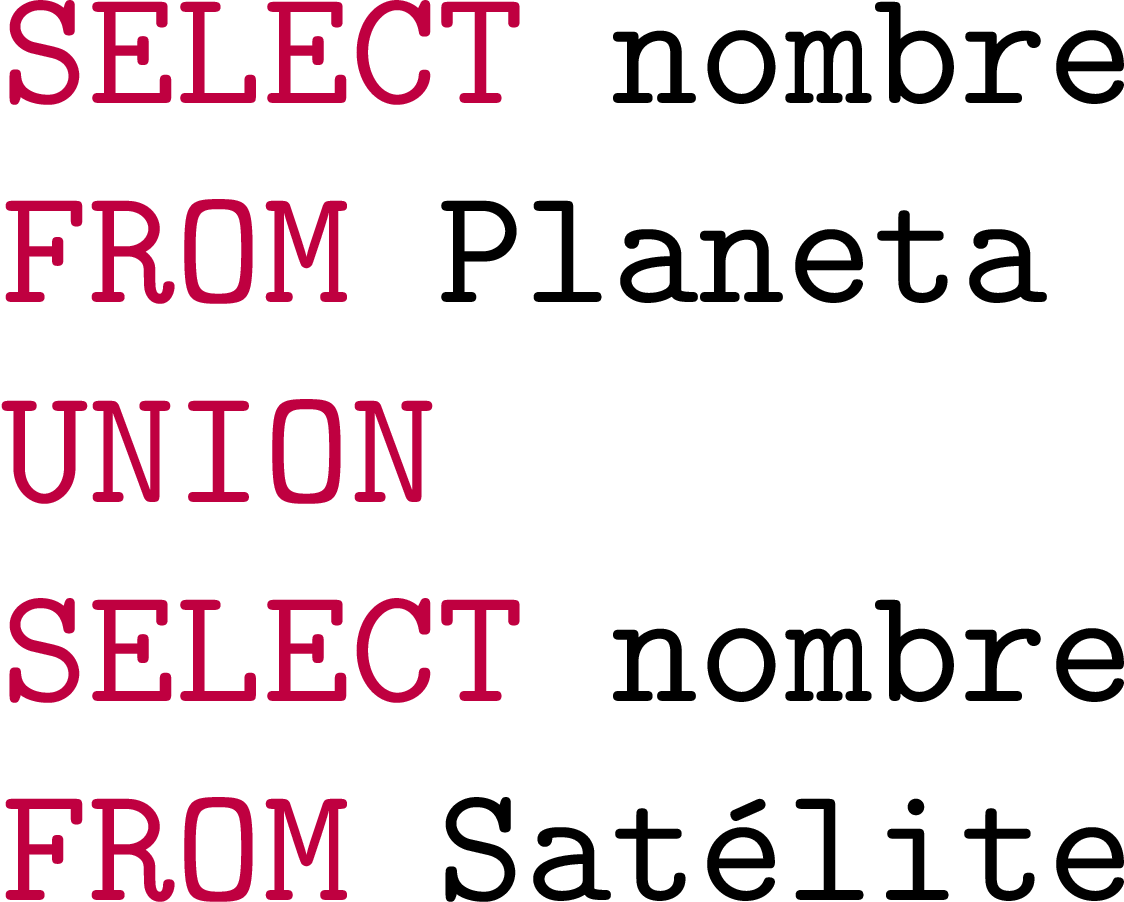 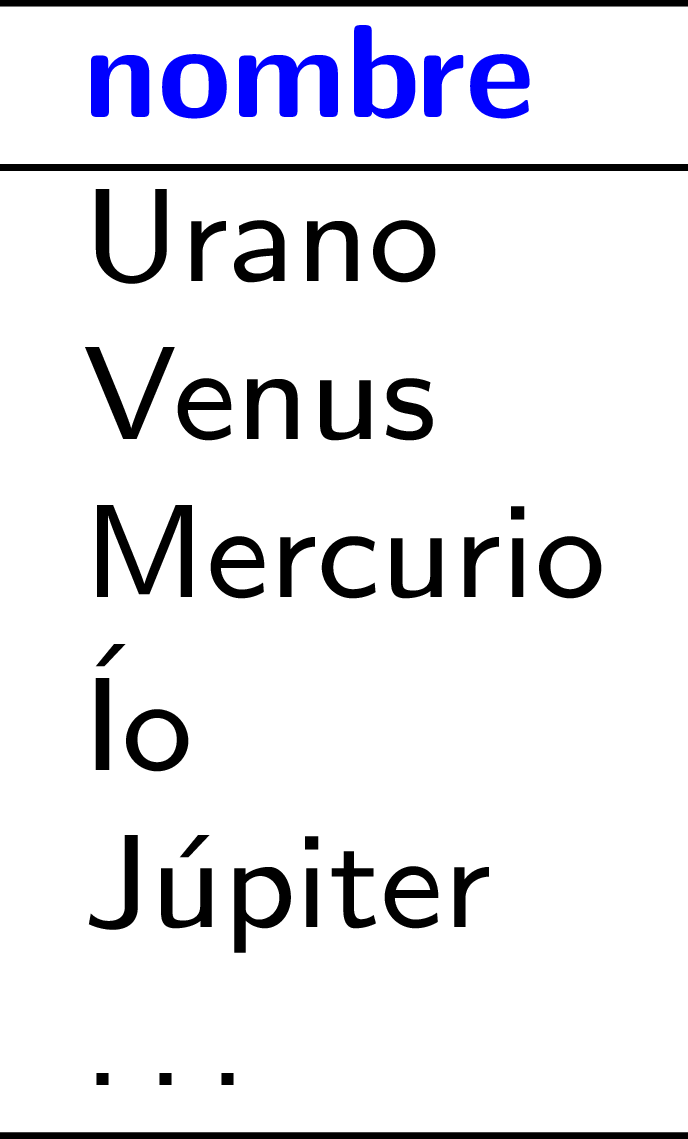 Unión (con alias): UNION + AS
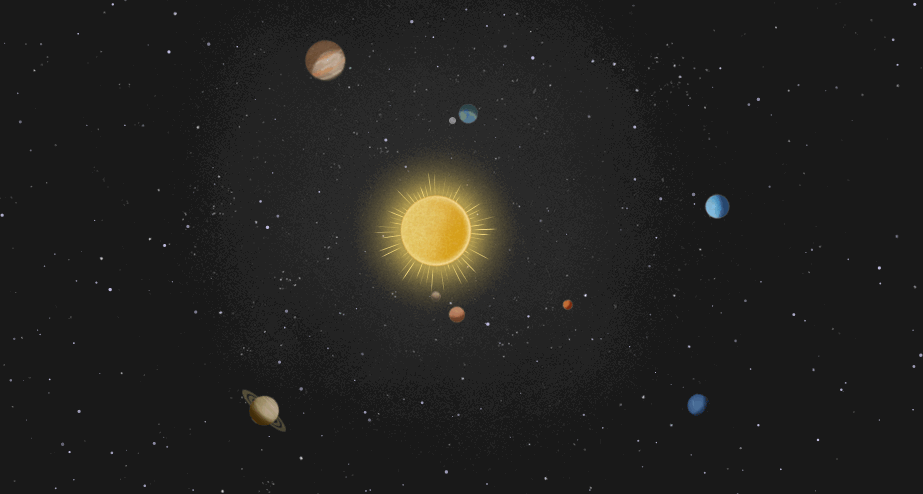 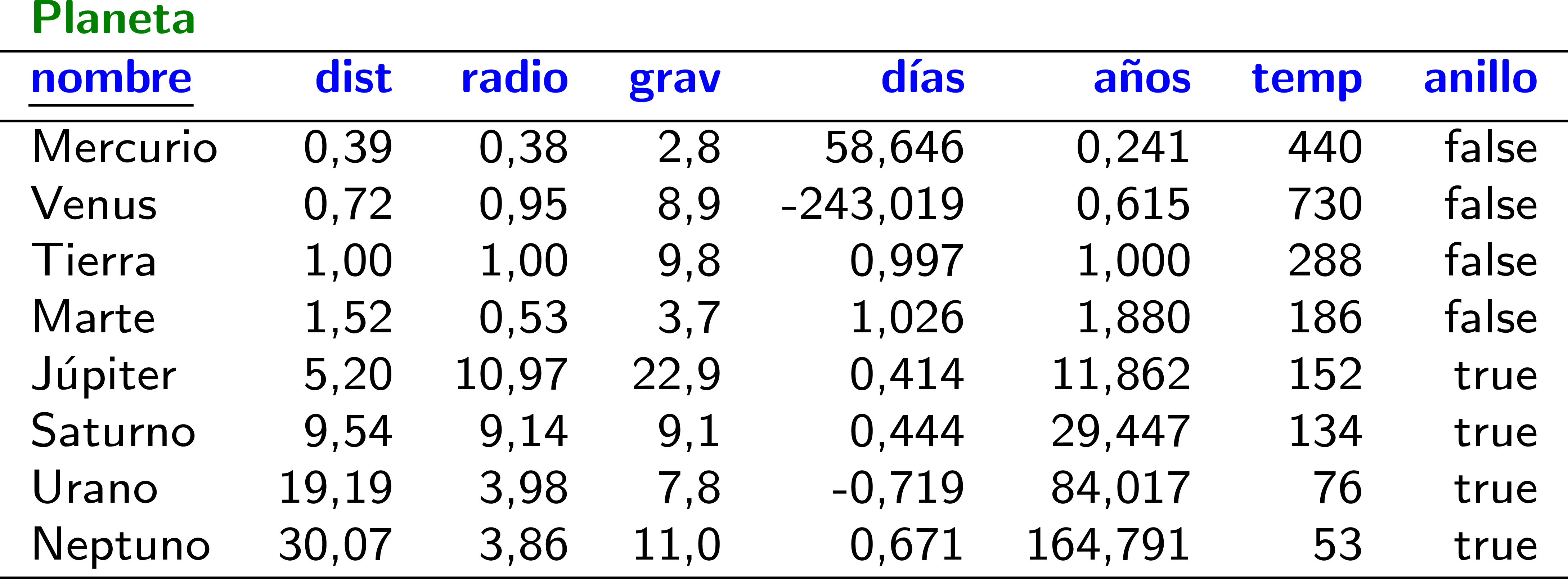 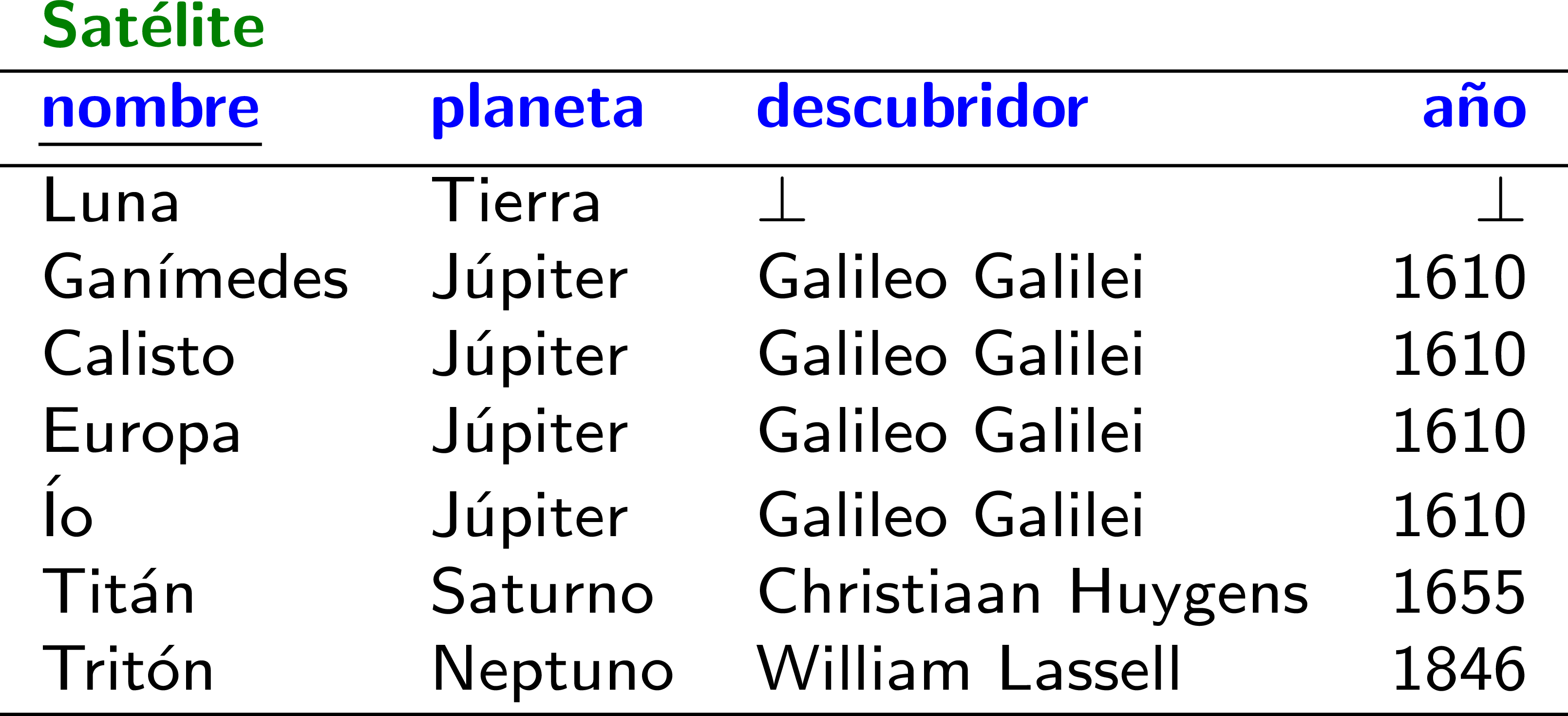 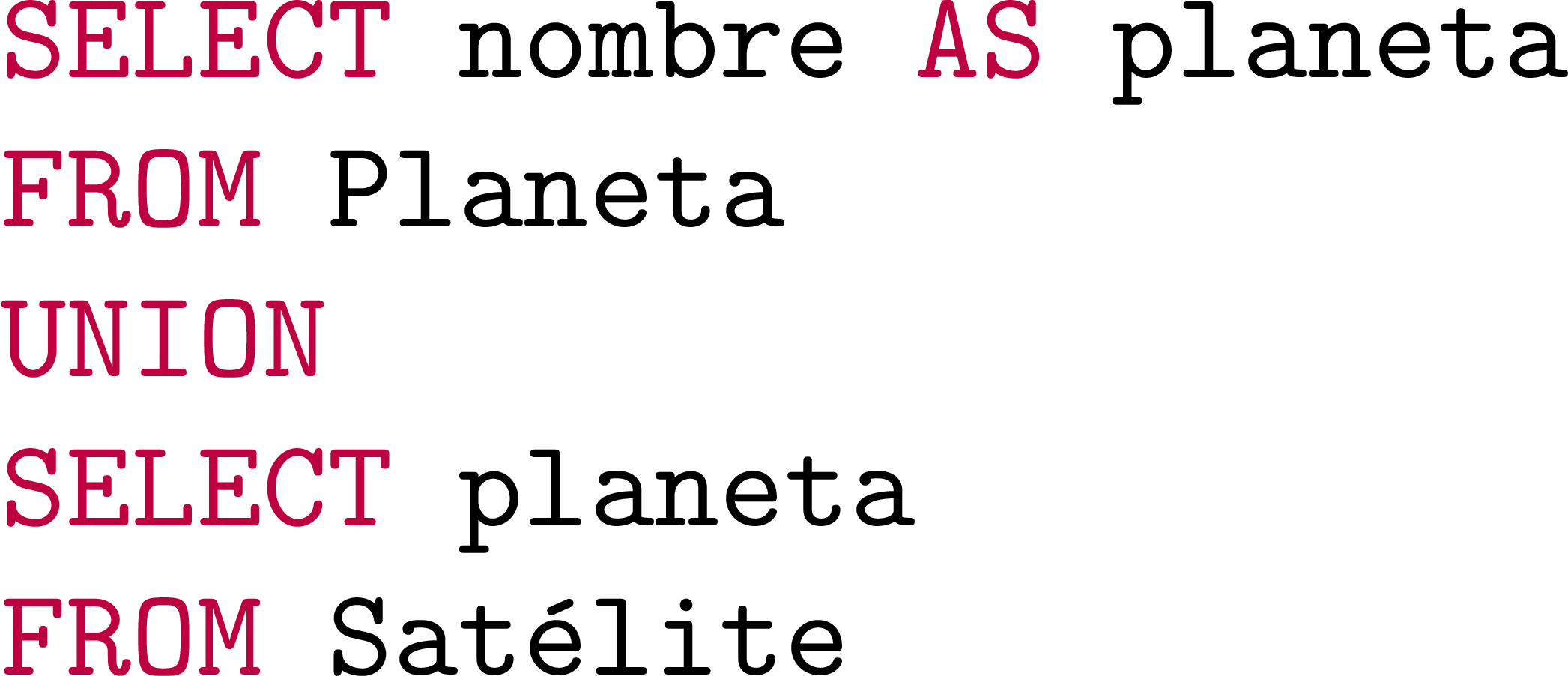 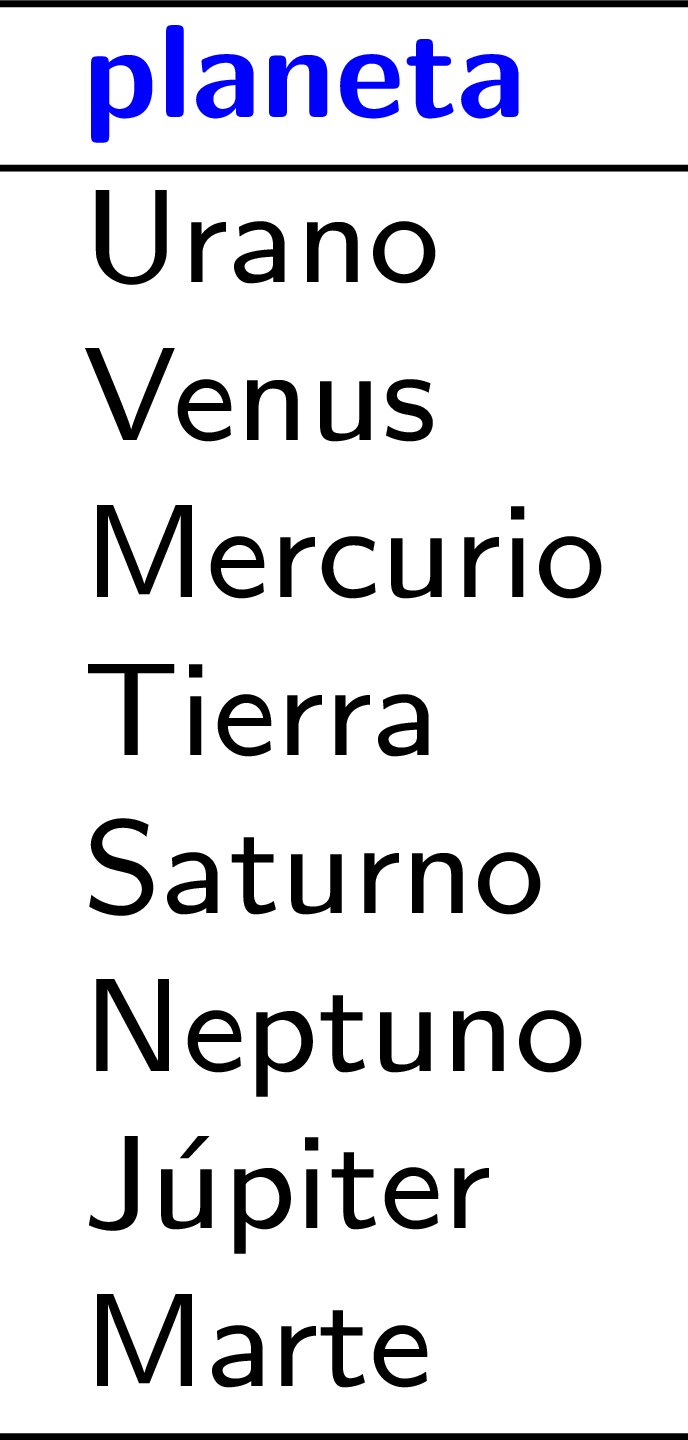 Unión (bruta): UNION ALL
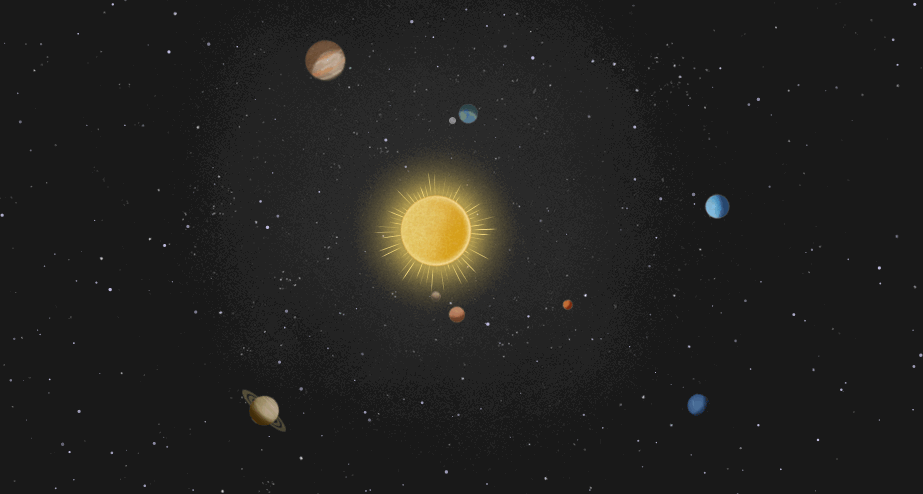 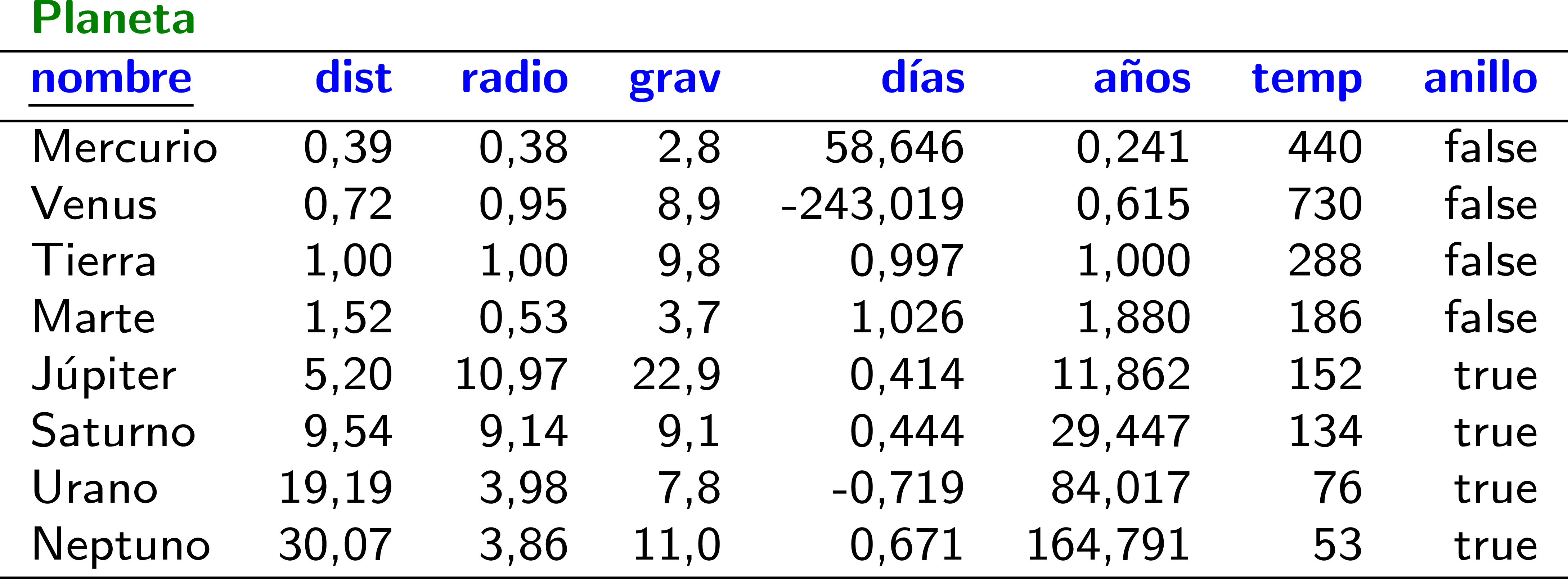 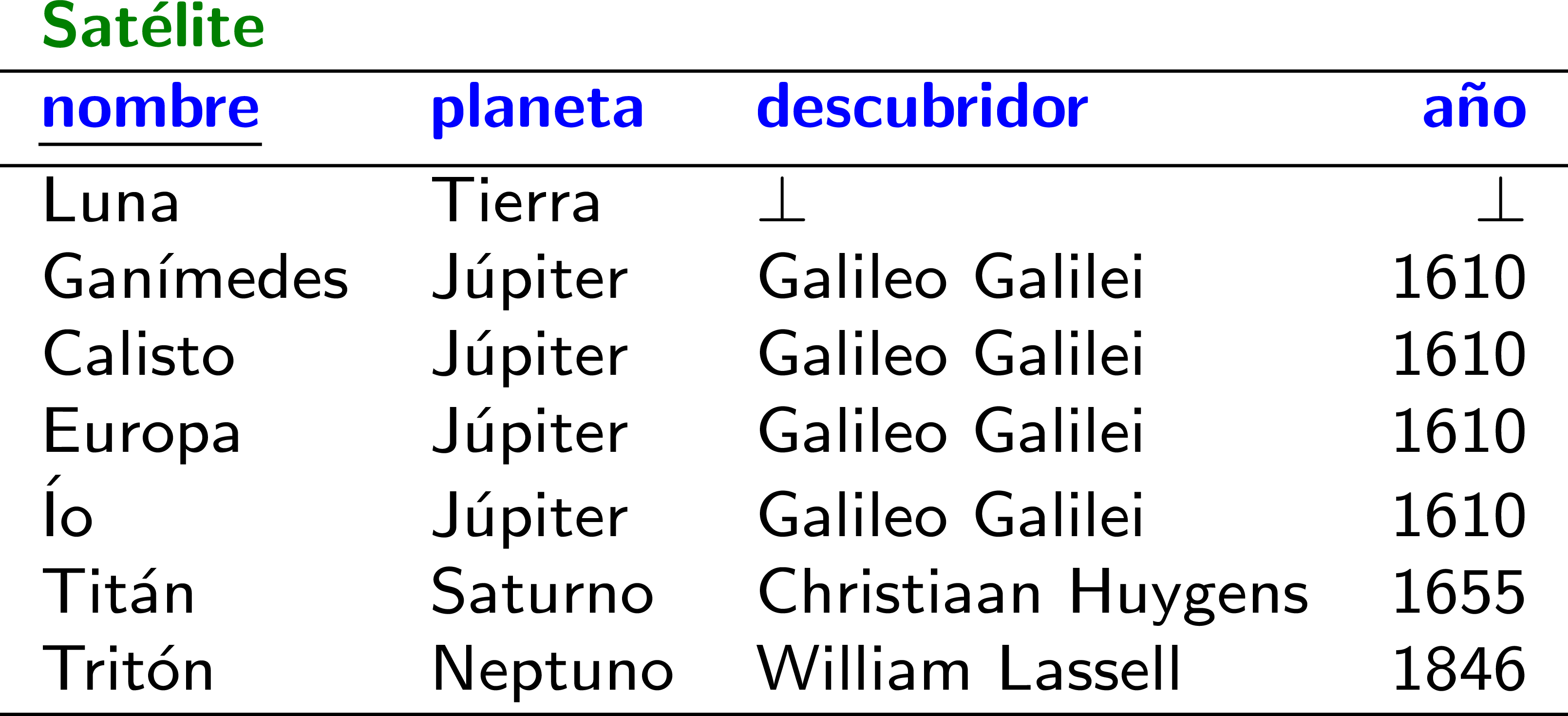 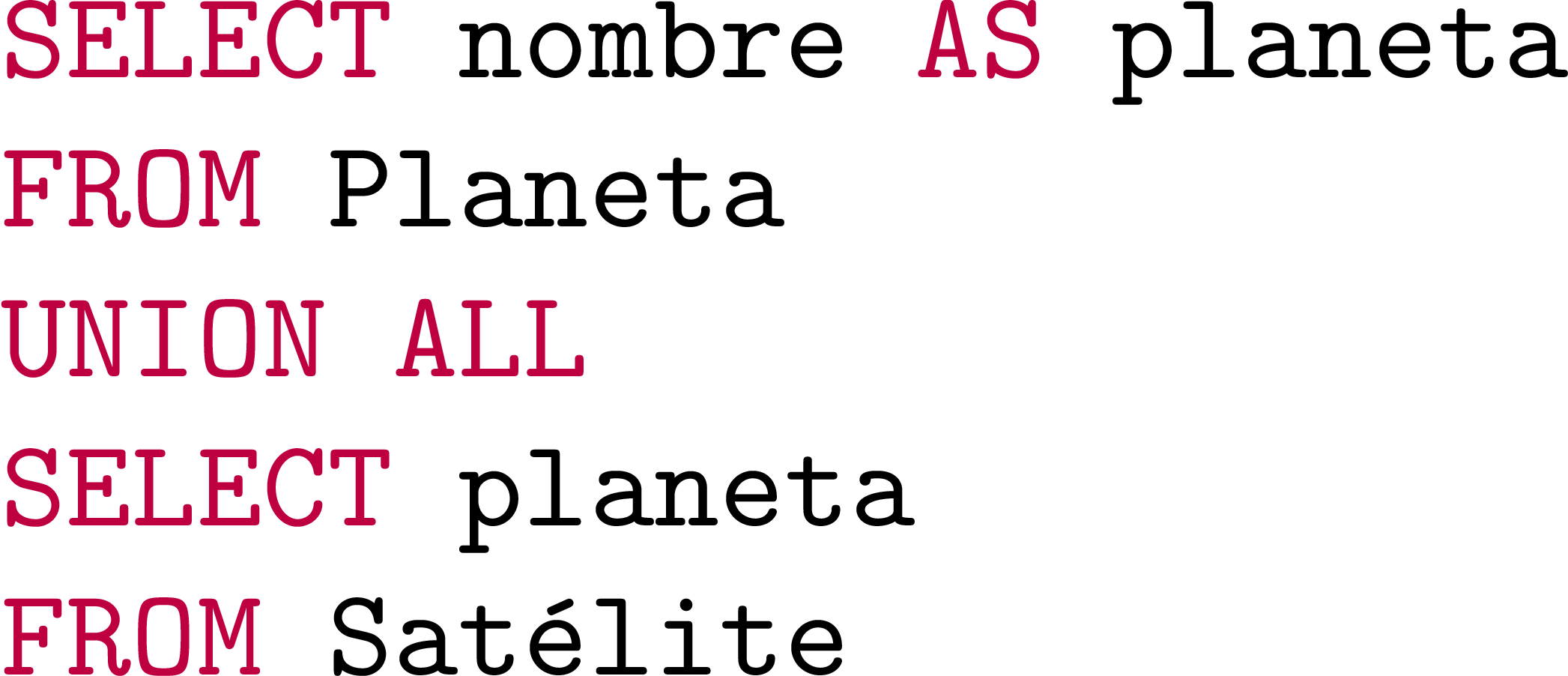 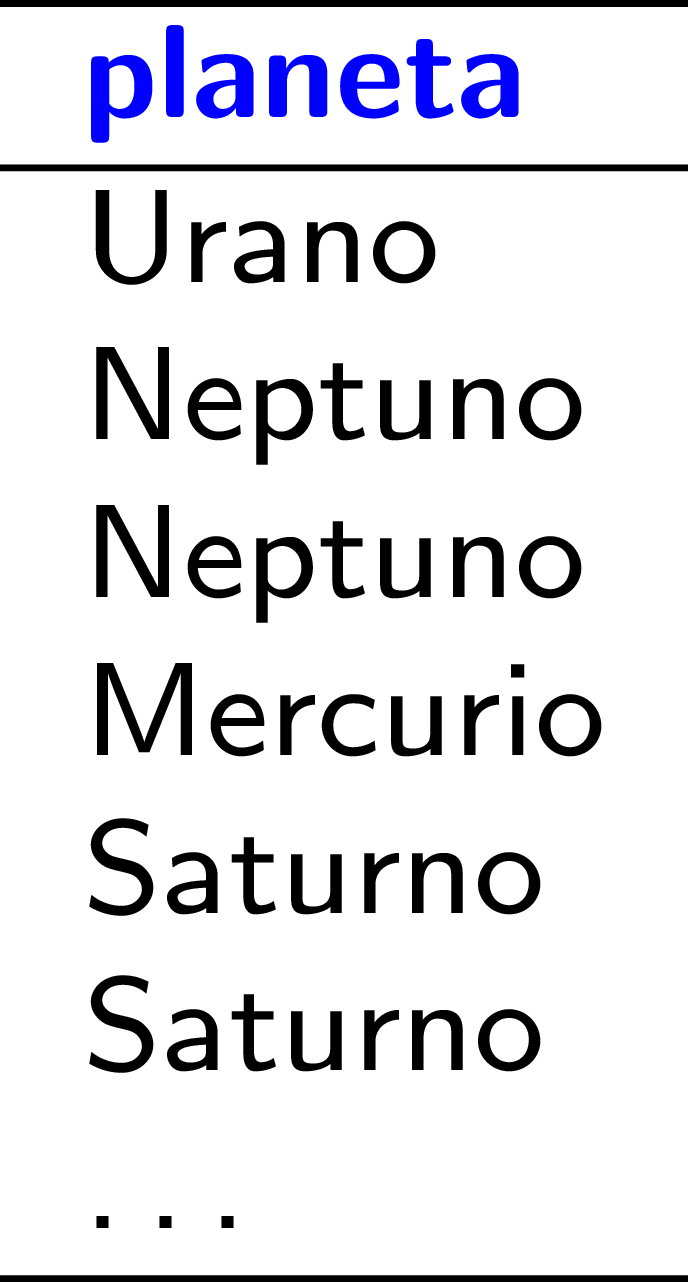 Diferencia: EXCEPT
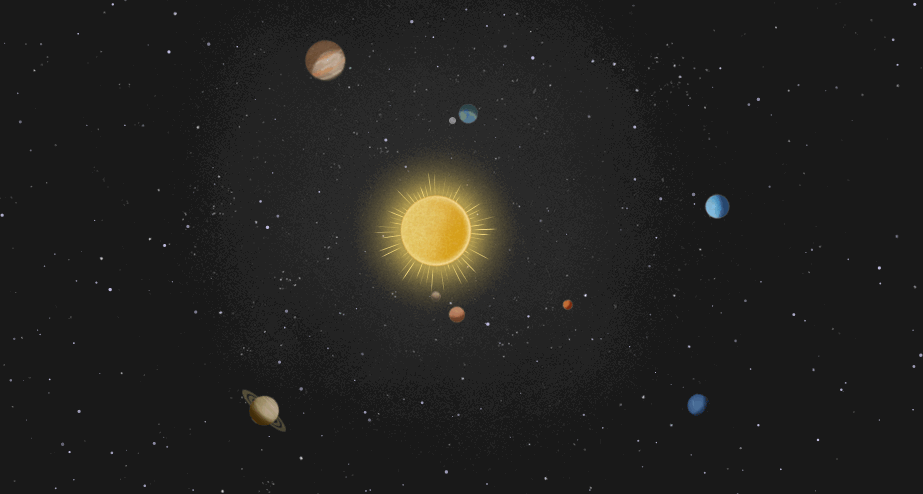 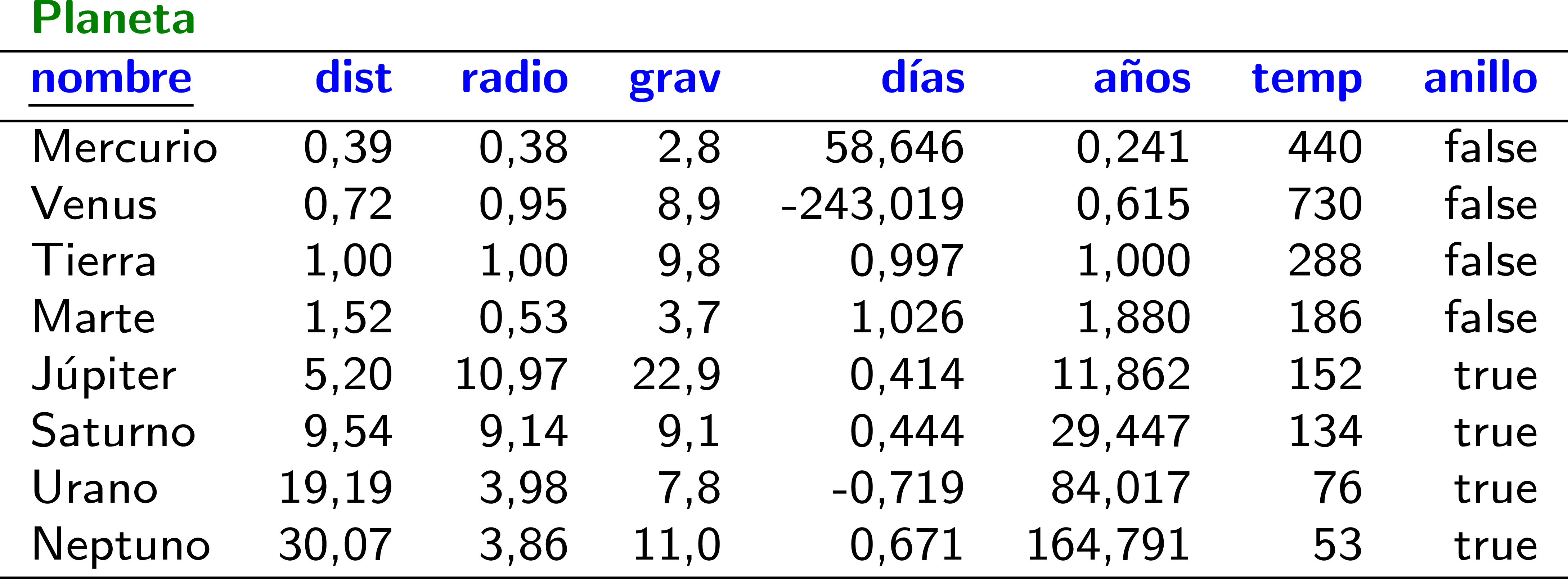 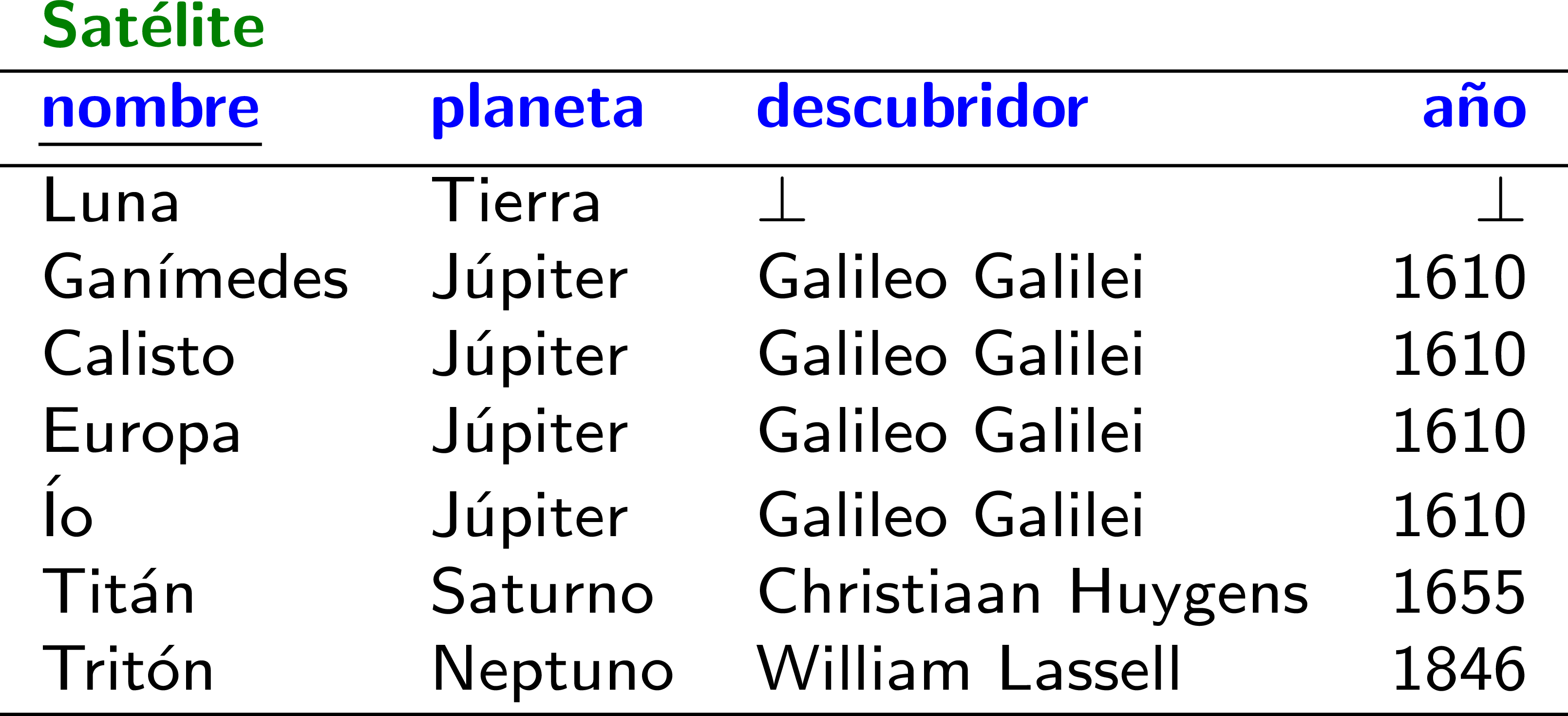 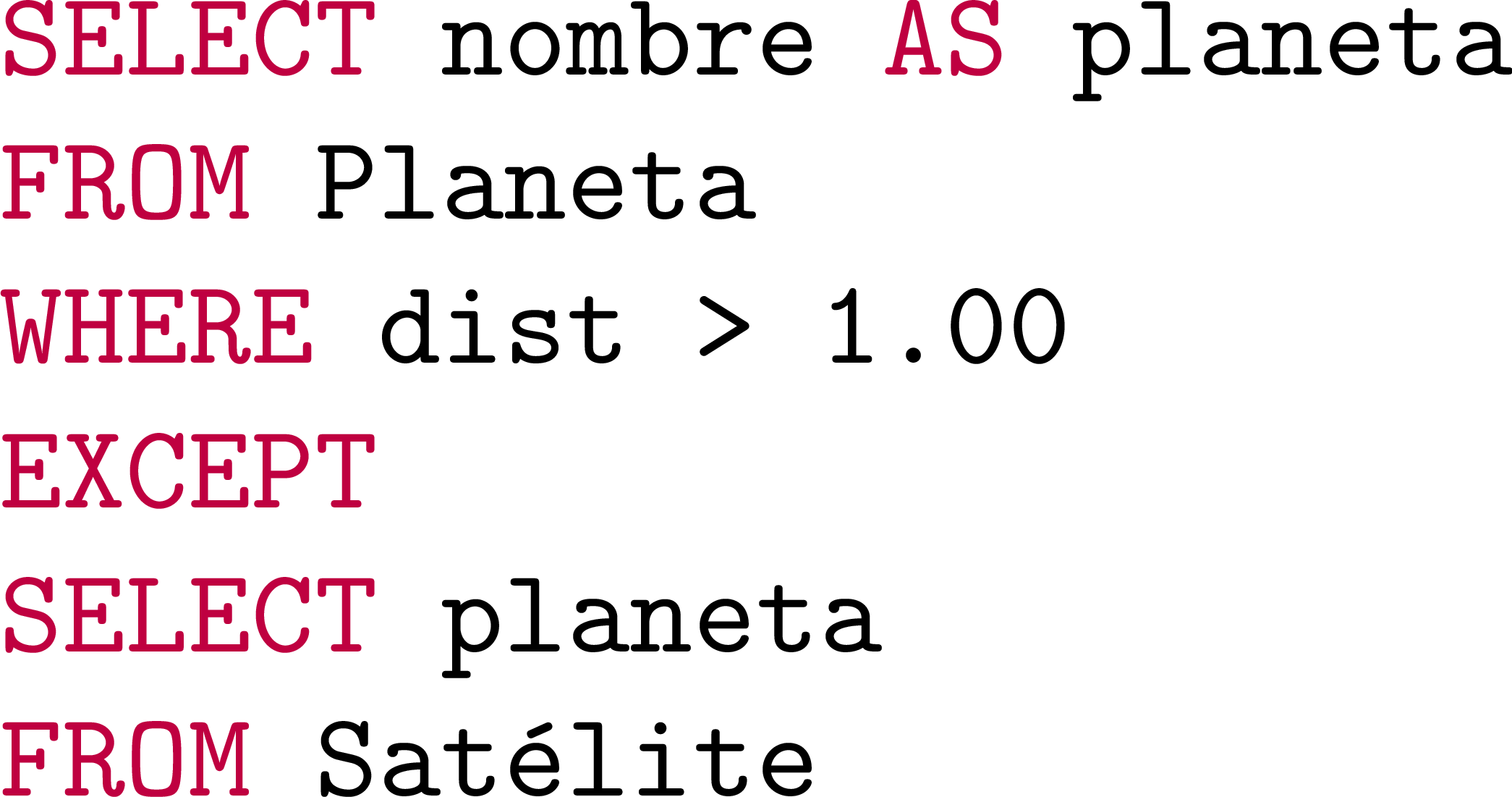 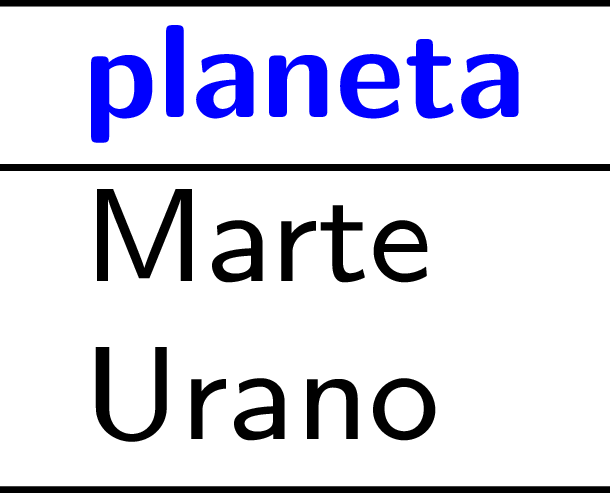 Intersección: INTERSECT
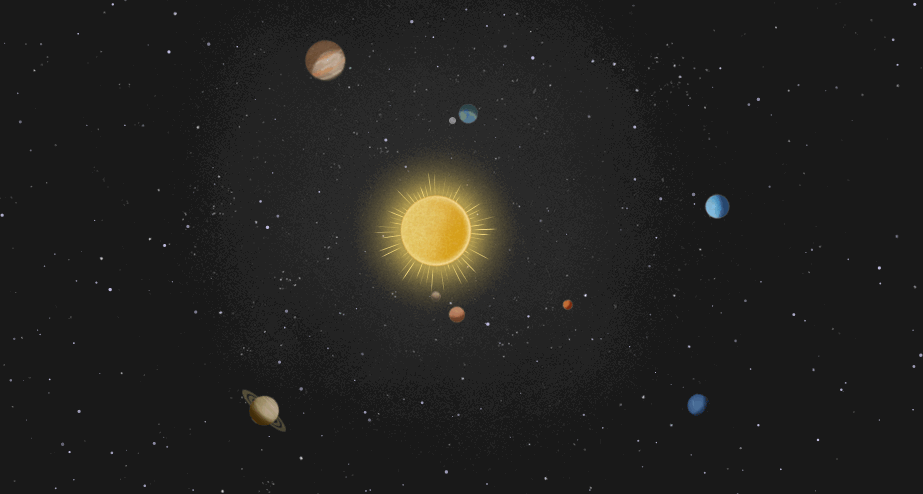 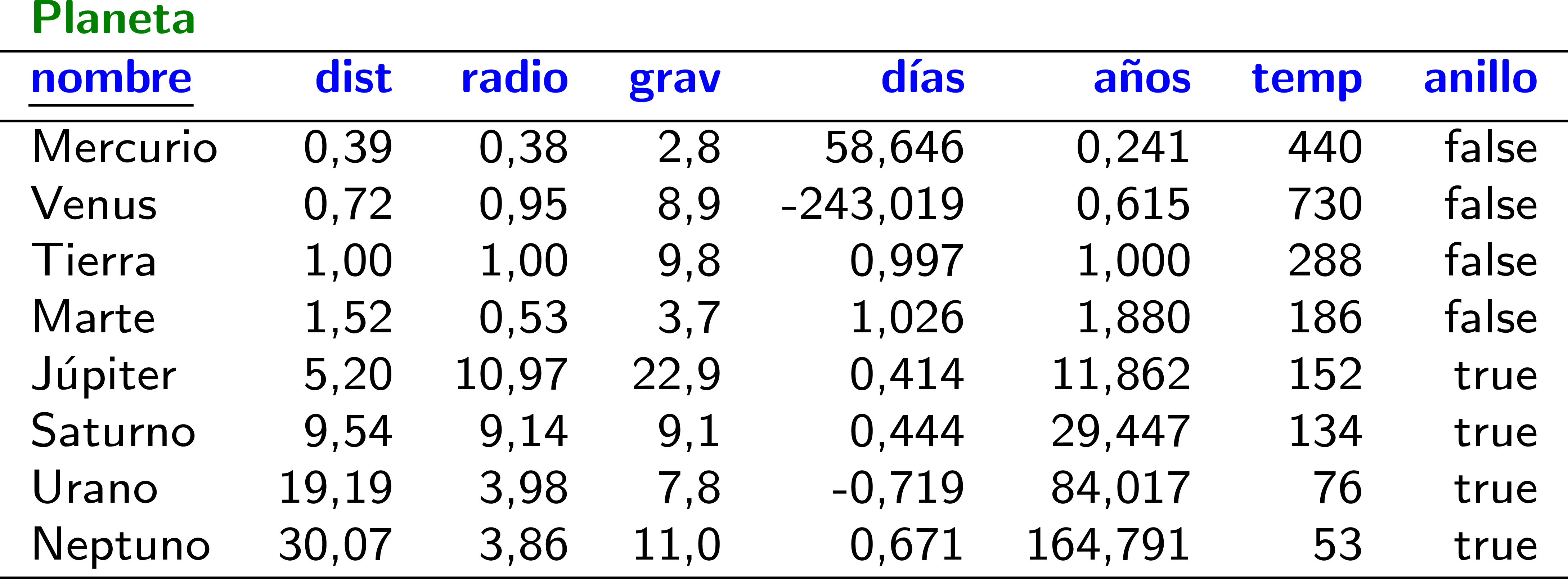 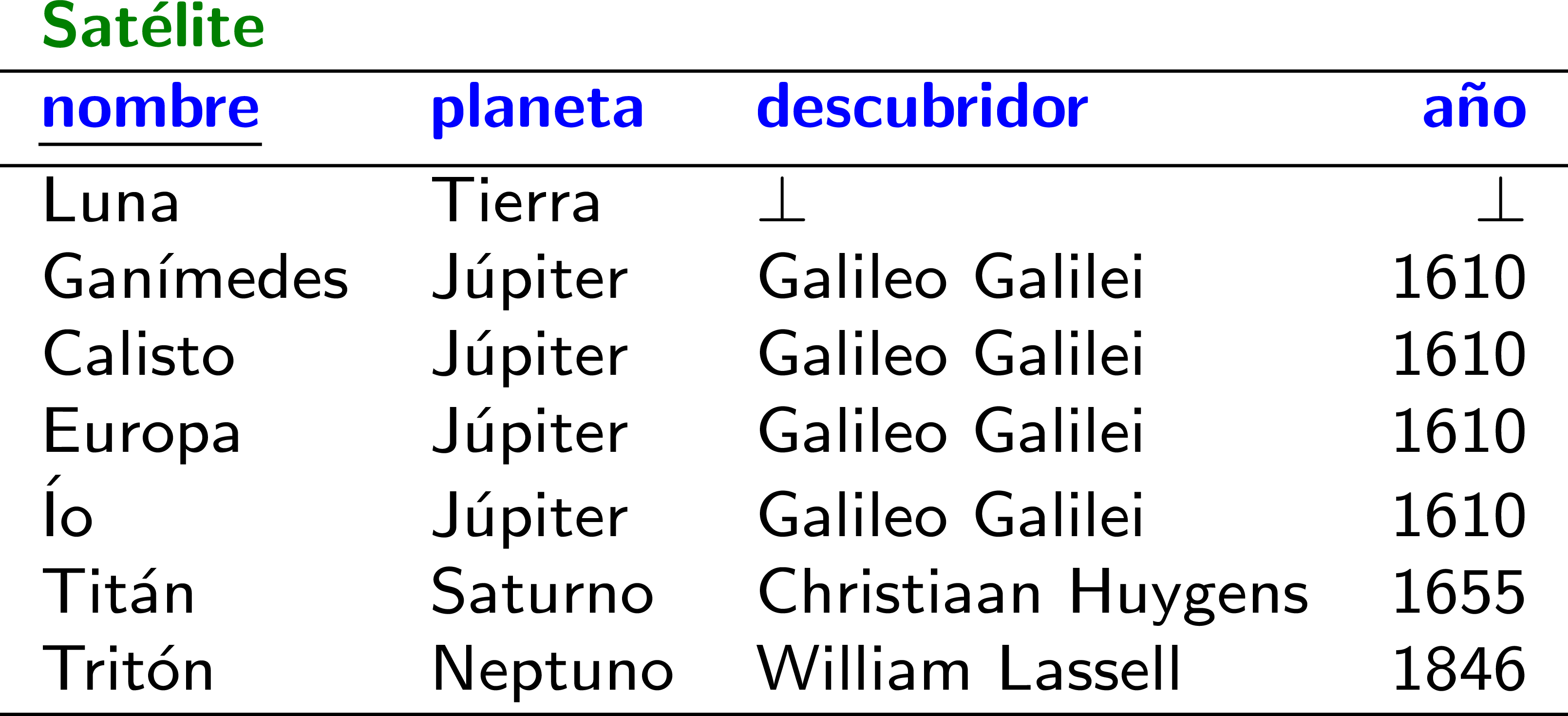 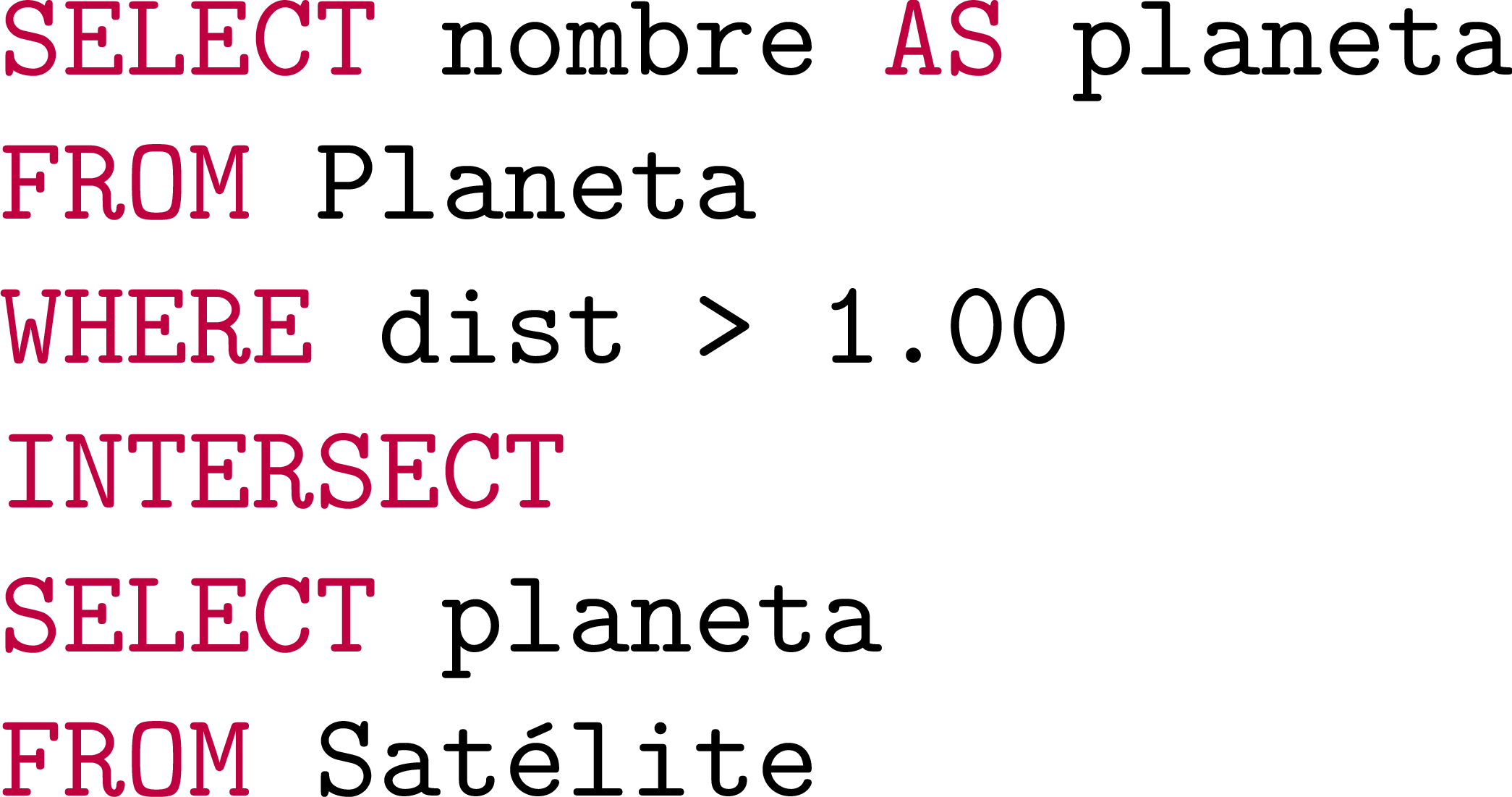 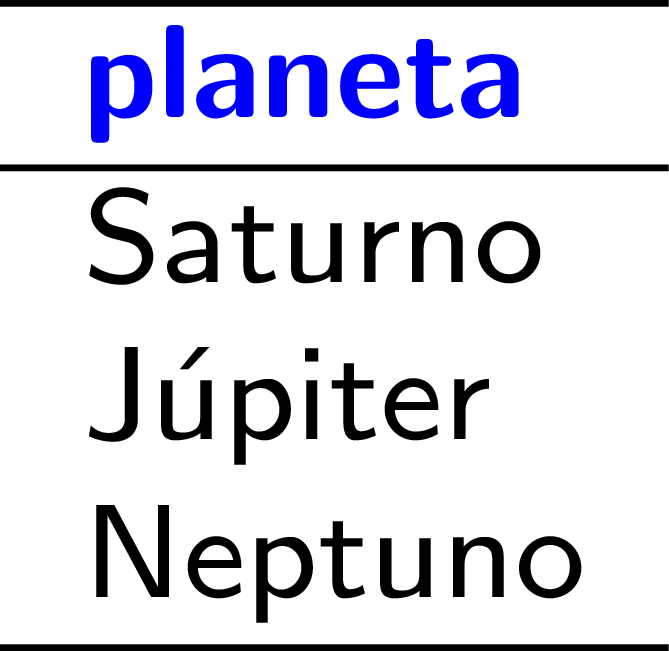 Patrones simples: LIKE
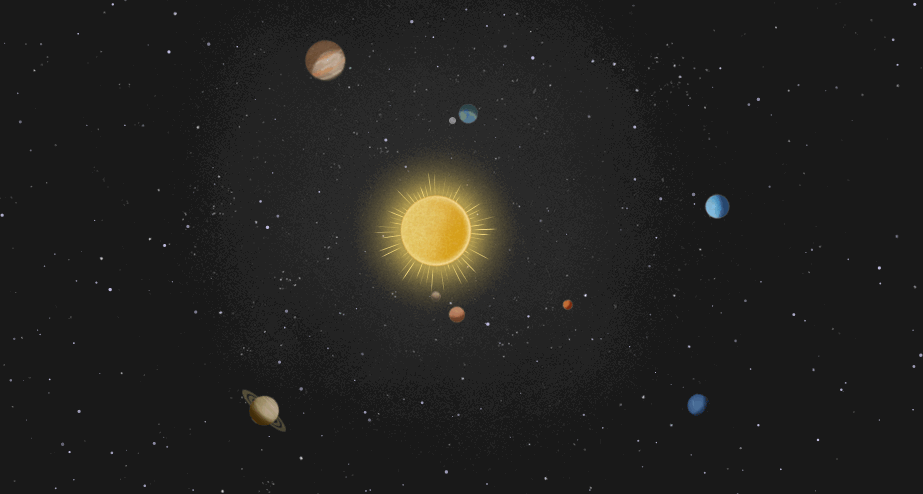 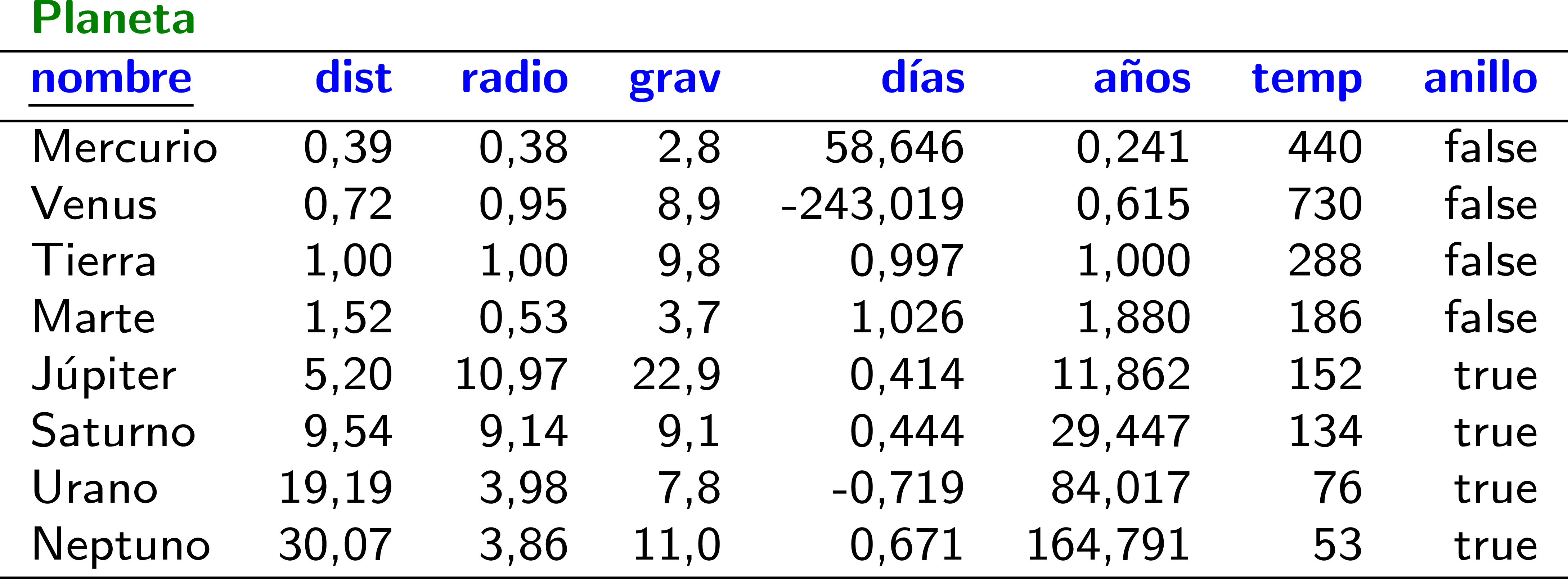 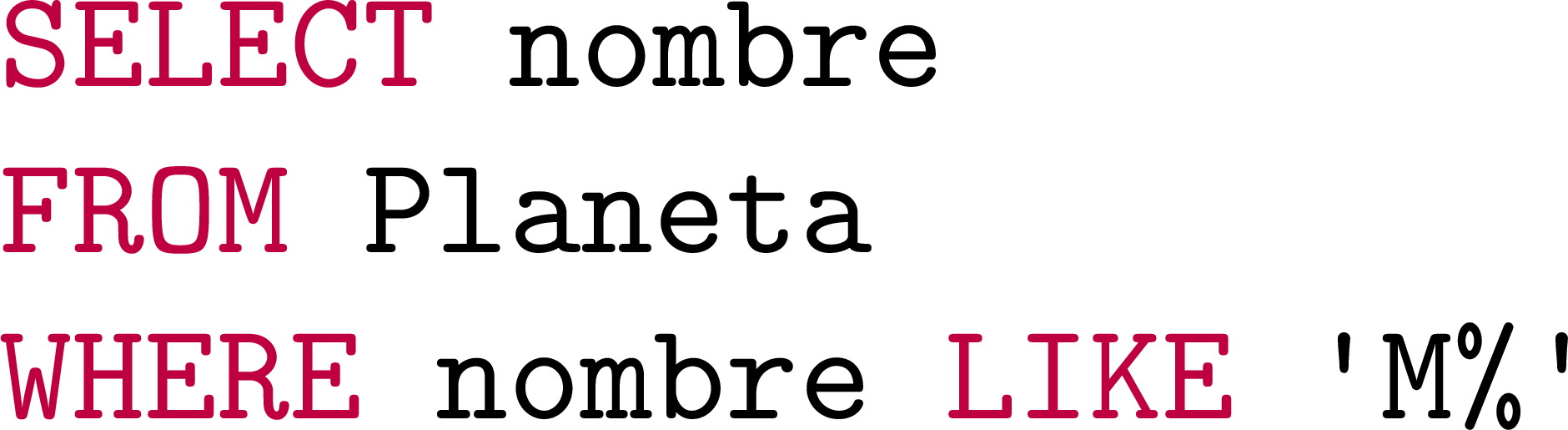 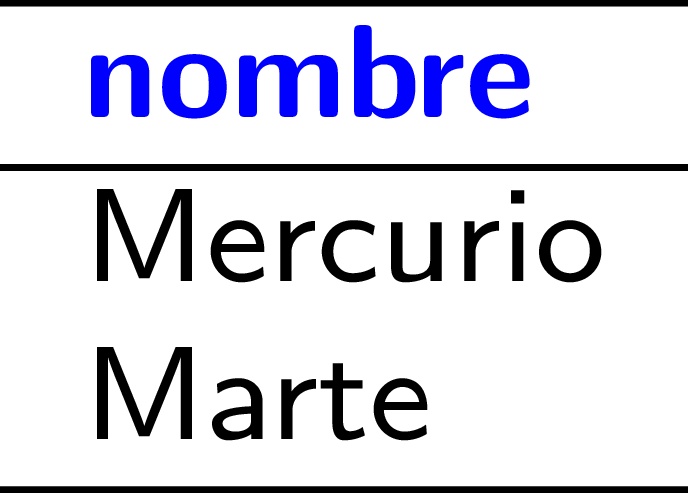 Patrones simples: NOT LIKE
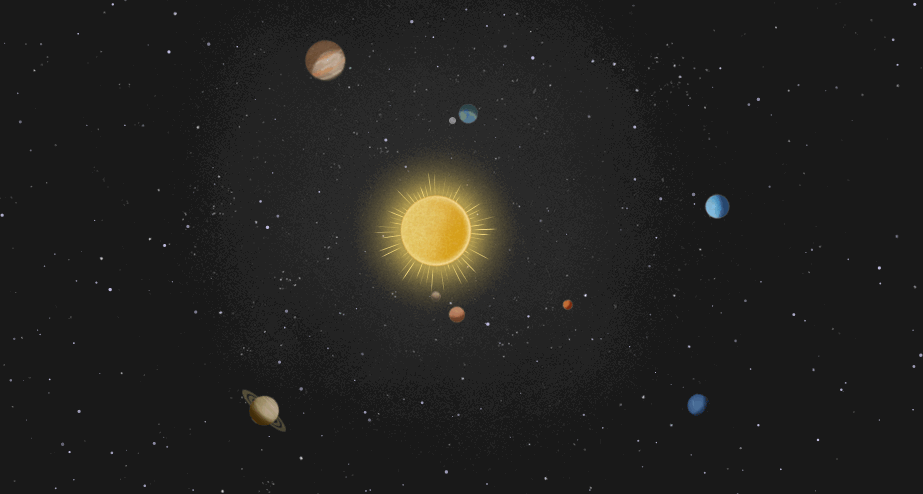 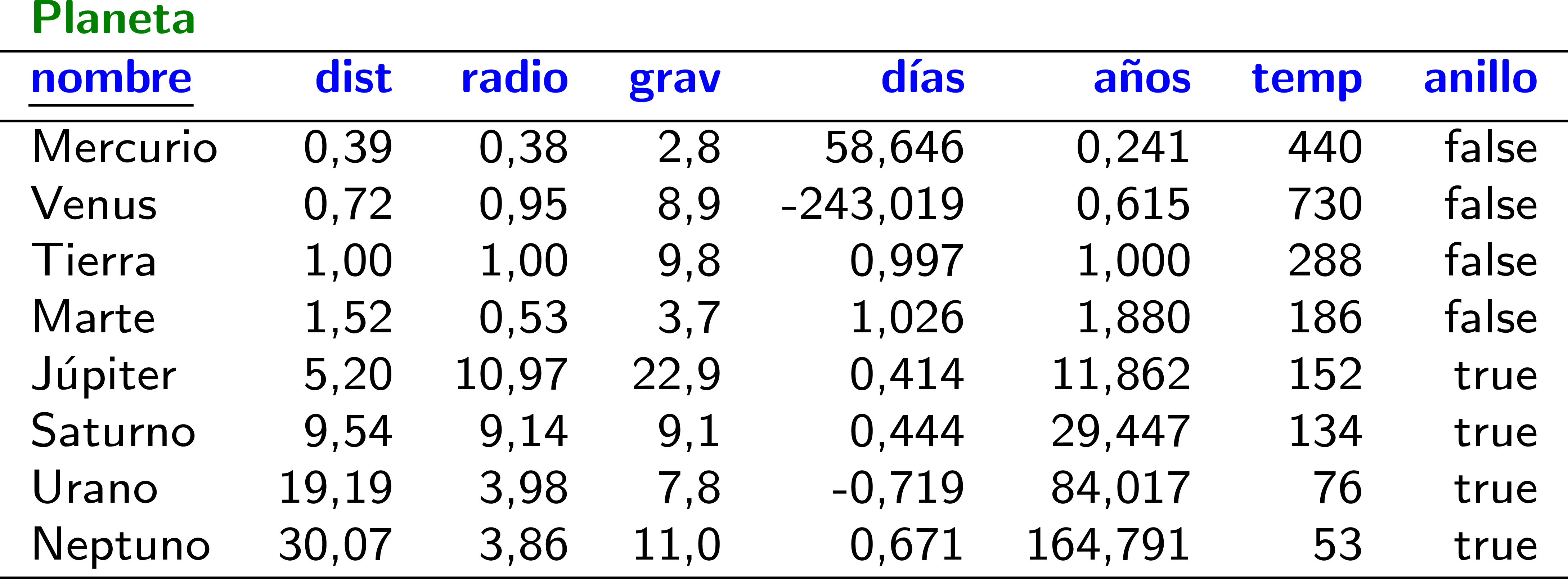 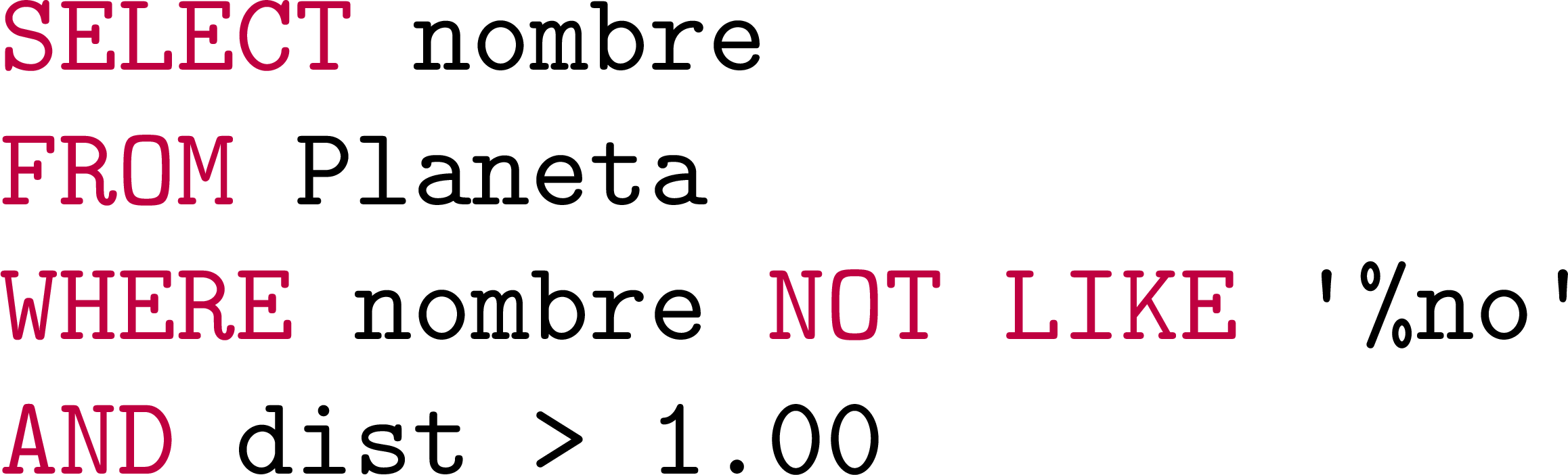 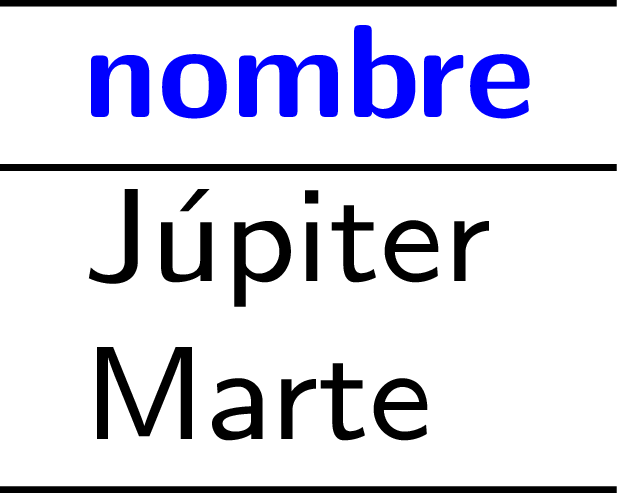 LIKE
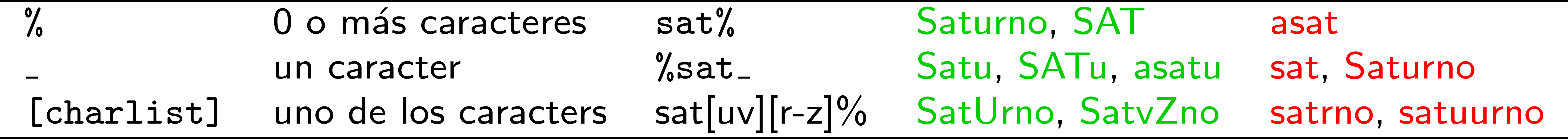 ¡Distinción de mayúsculas depende de 
la configuración de un sistema en particular!
Abreviatura: IN
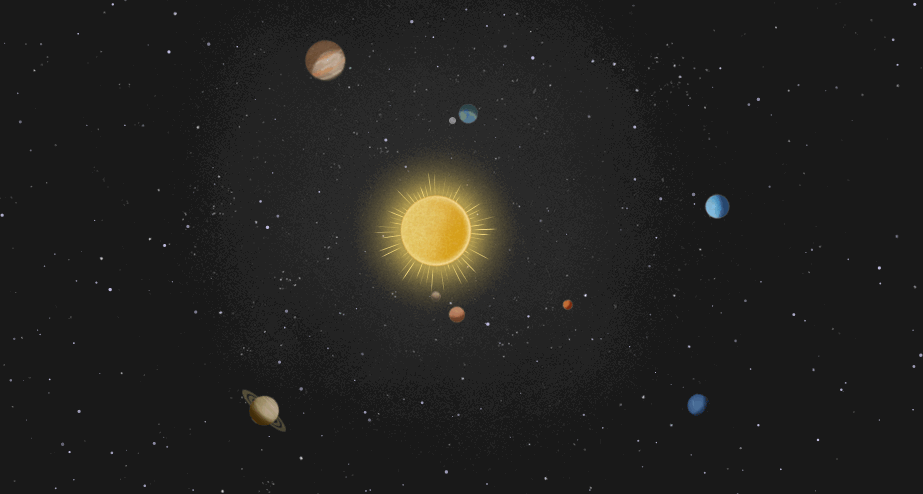 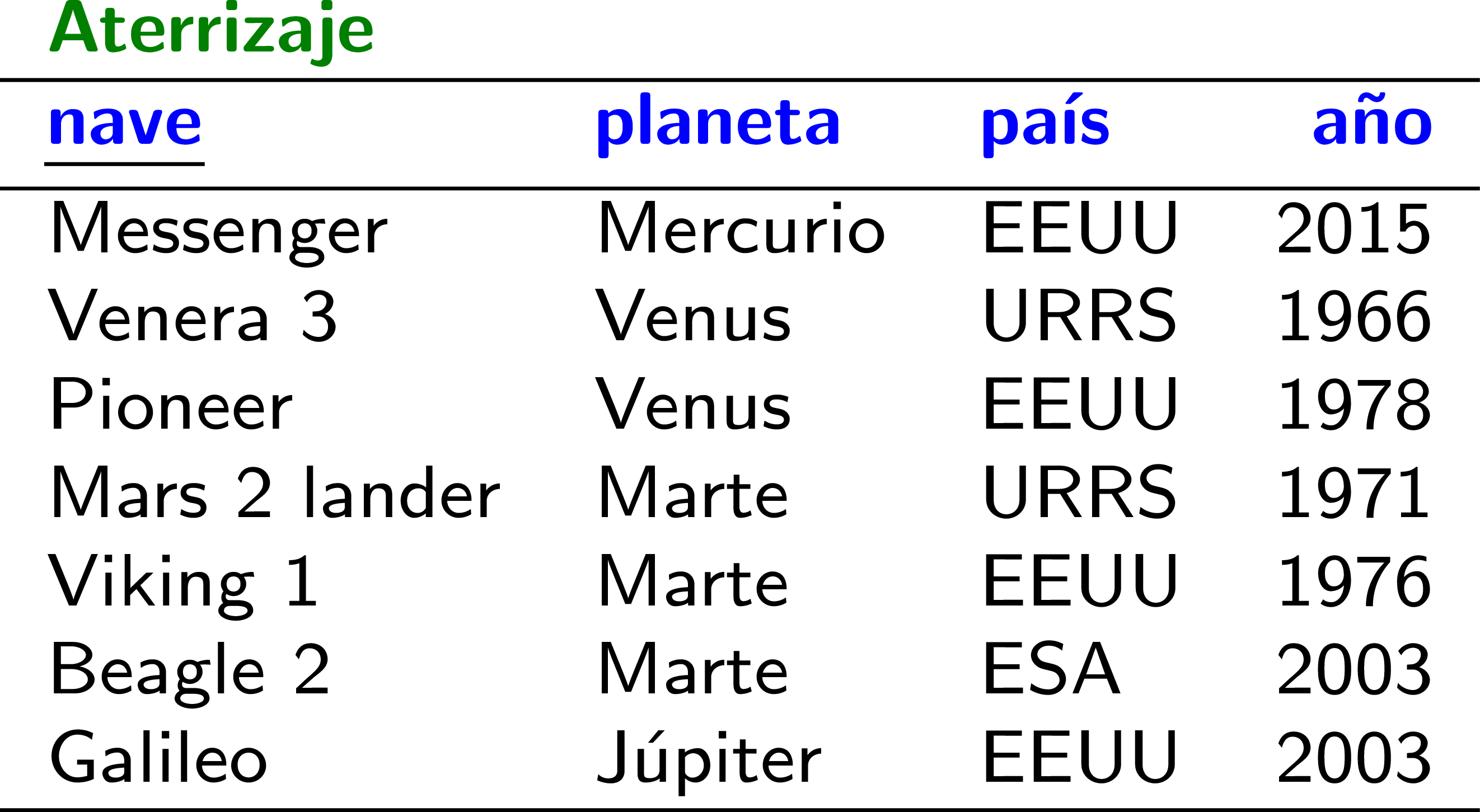 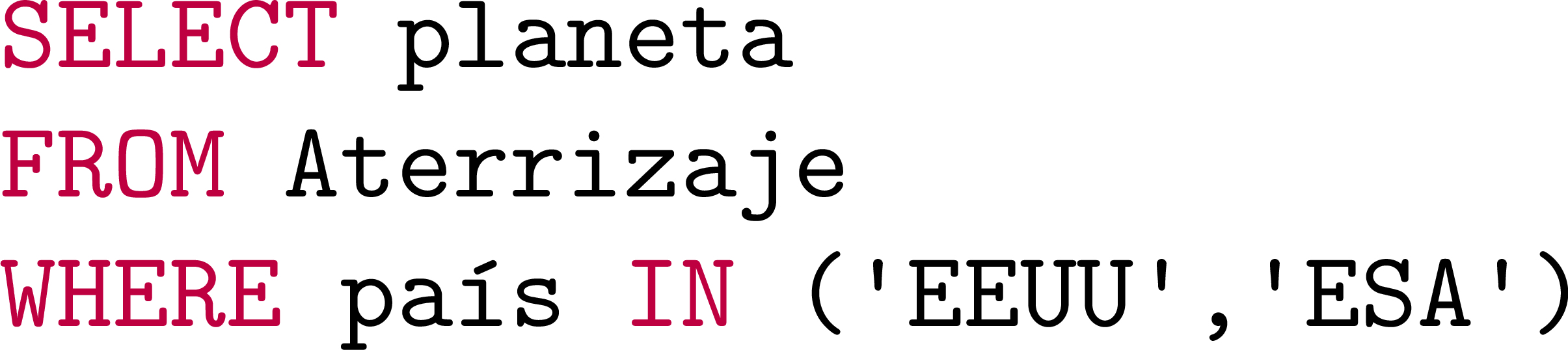 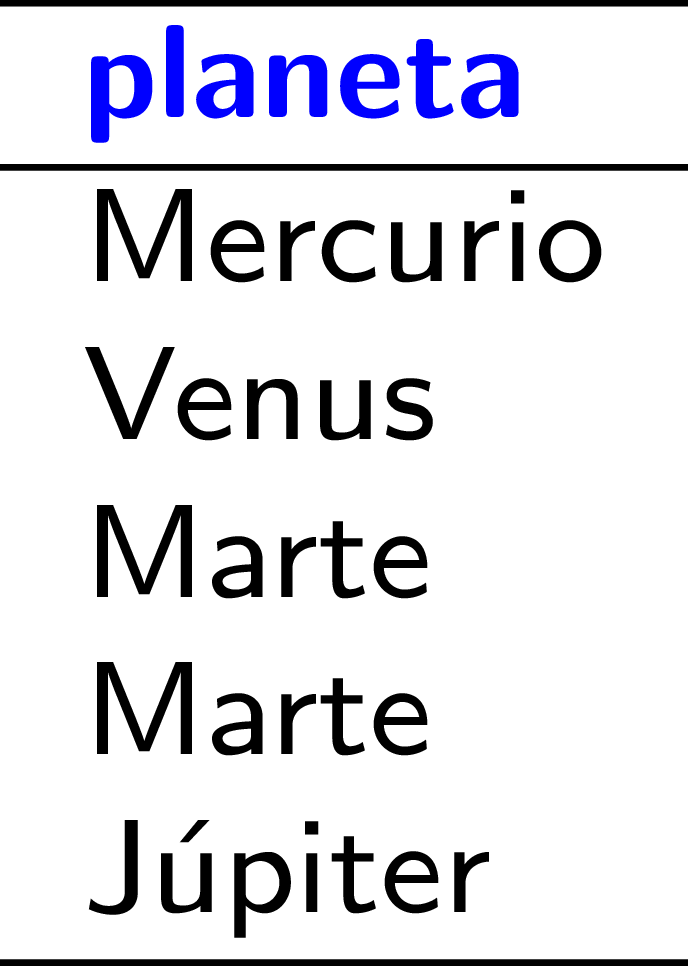 Abreviatura: BETWEEN
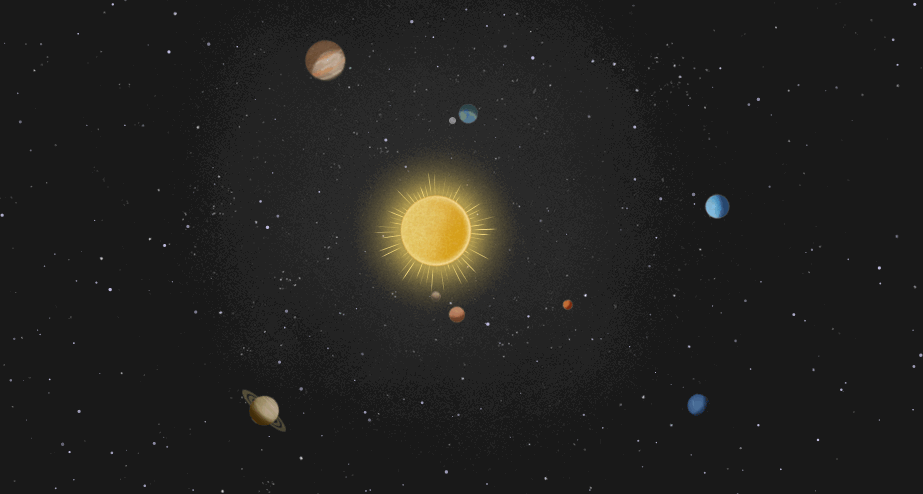 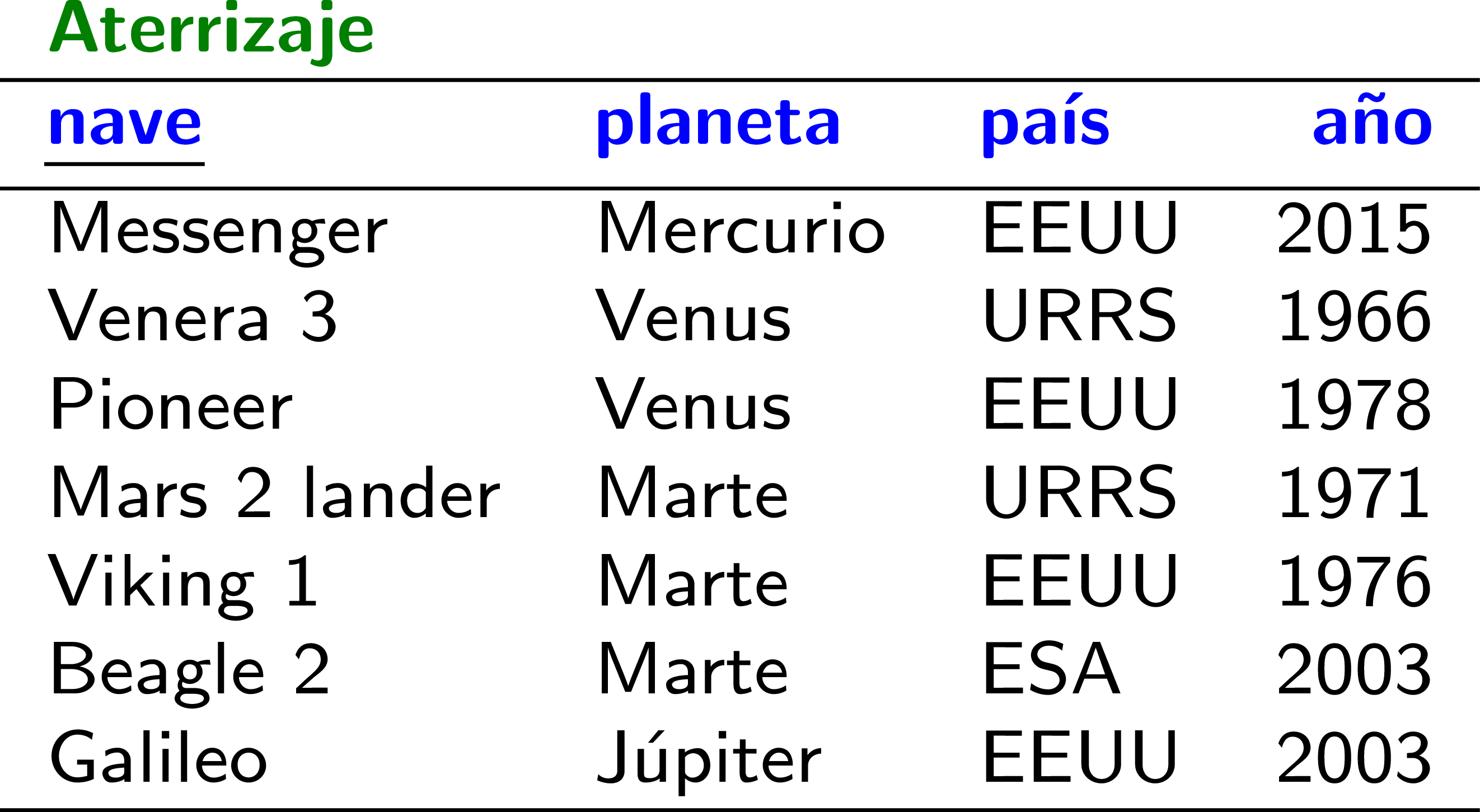 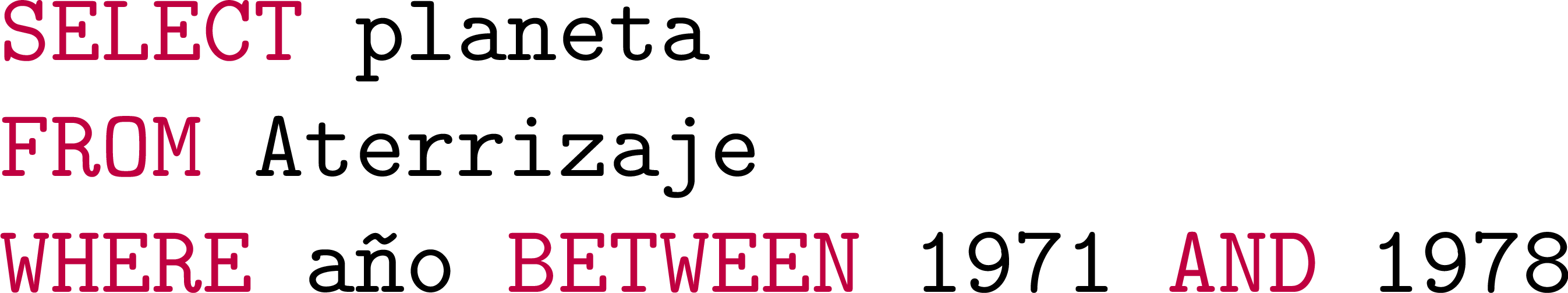 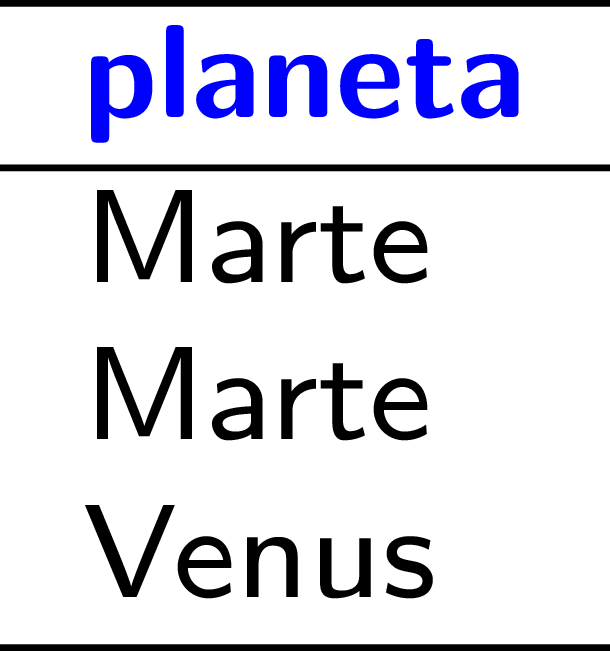 Una tarea
Pensar en la forma de representar estas consultas usando el álgebra y el cálculo
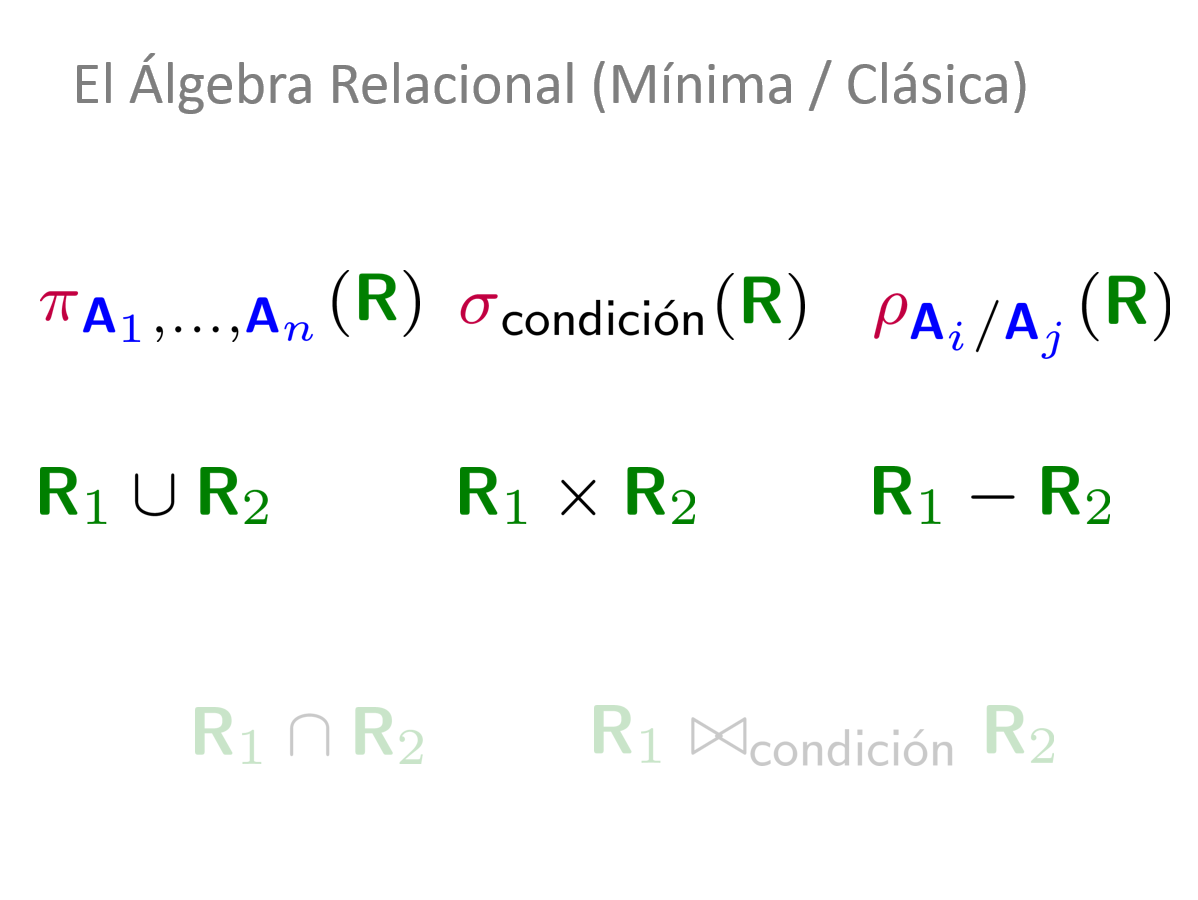 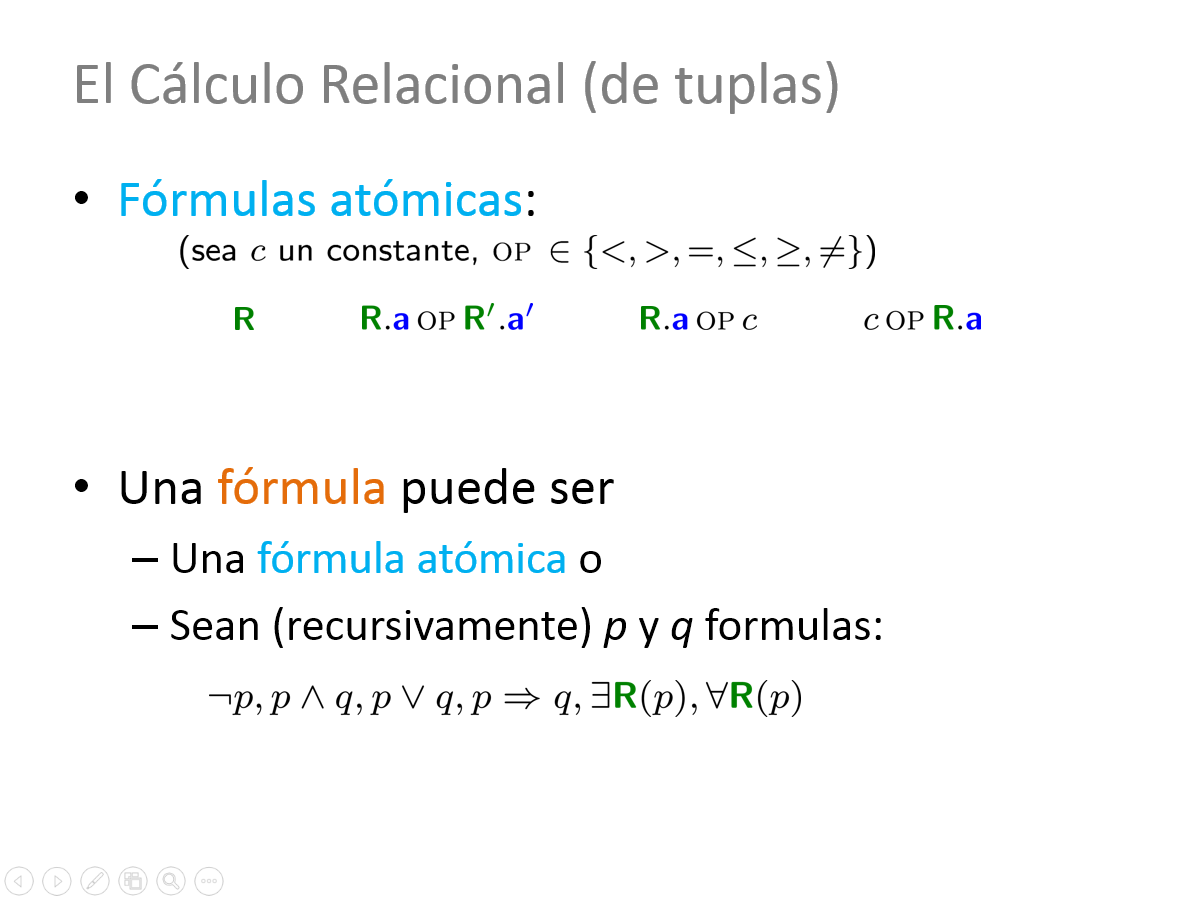 LA PROXIMA VEZ, Continuaremos con MÁS:STRUCTURED QUERY LANGAUGE(SQL)
Capítulo 4 & 5 | Ramakrishnan / Gehrke
Preguntas?
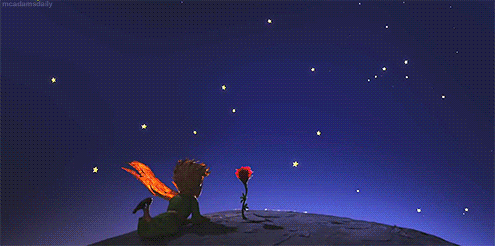 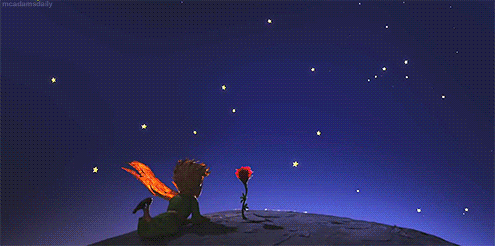 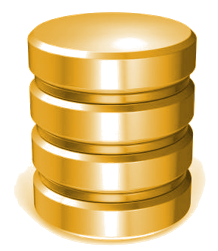